Anxiety: supporting pupils, staff and parents.
Thingwall Primary  January 2021
S.E. Calveley
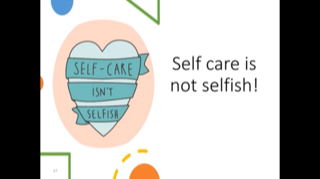 scalveley@aol.com
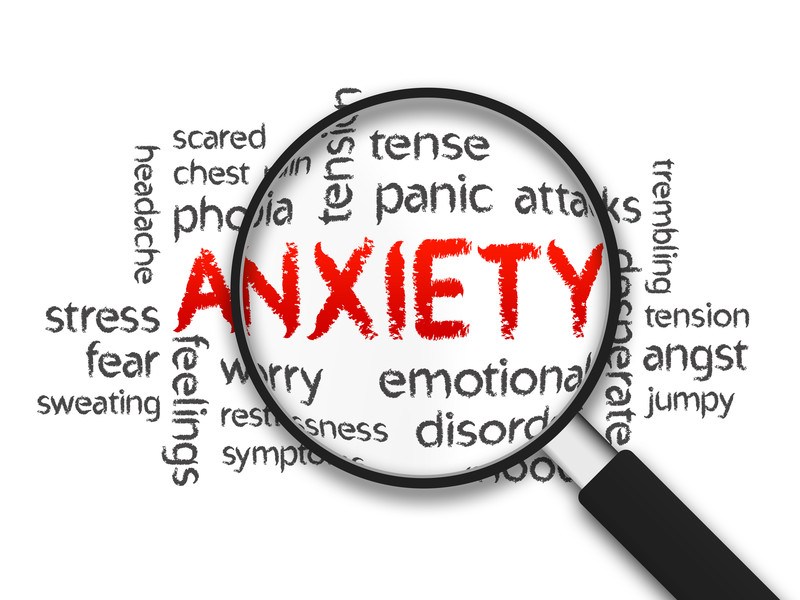 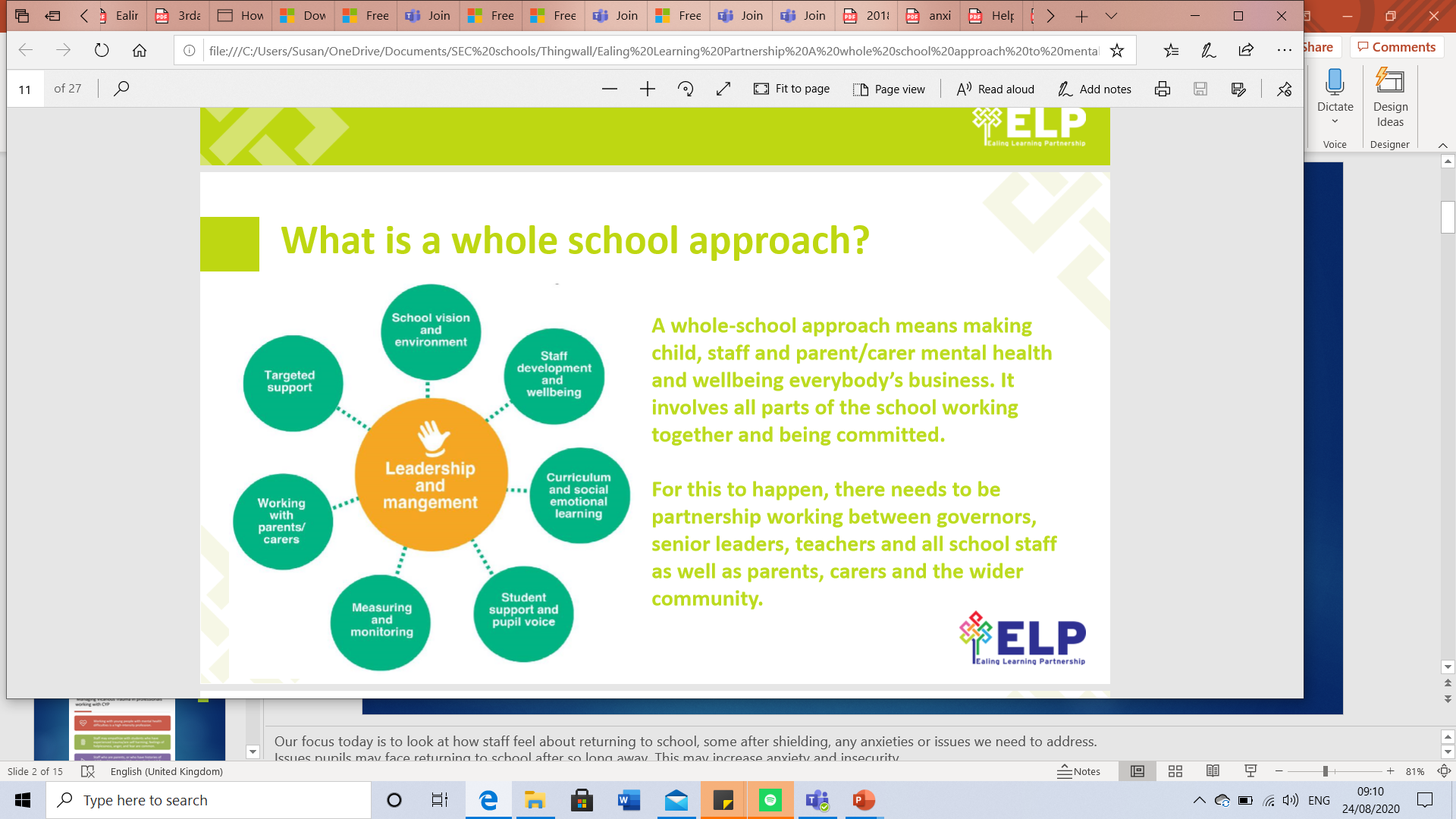 [Speaker Notes: See EHWB checklist as a baseline.]
Part 1 : Staff
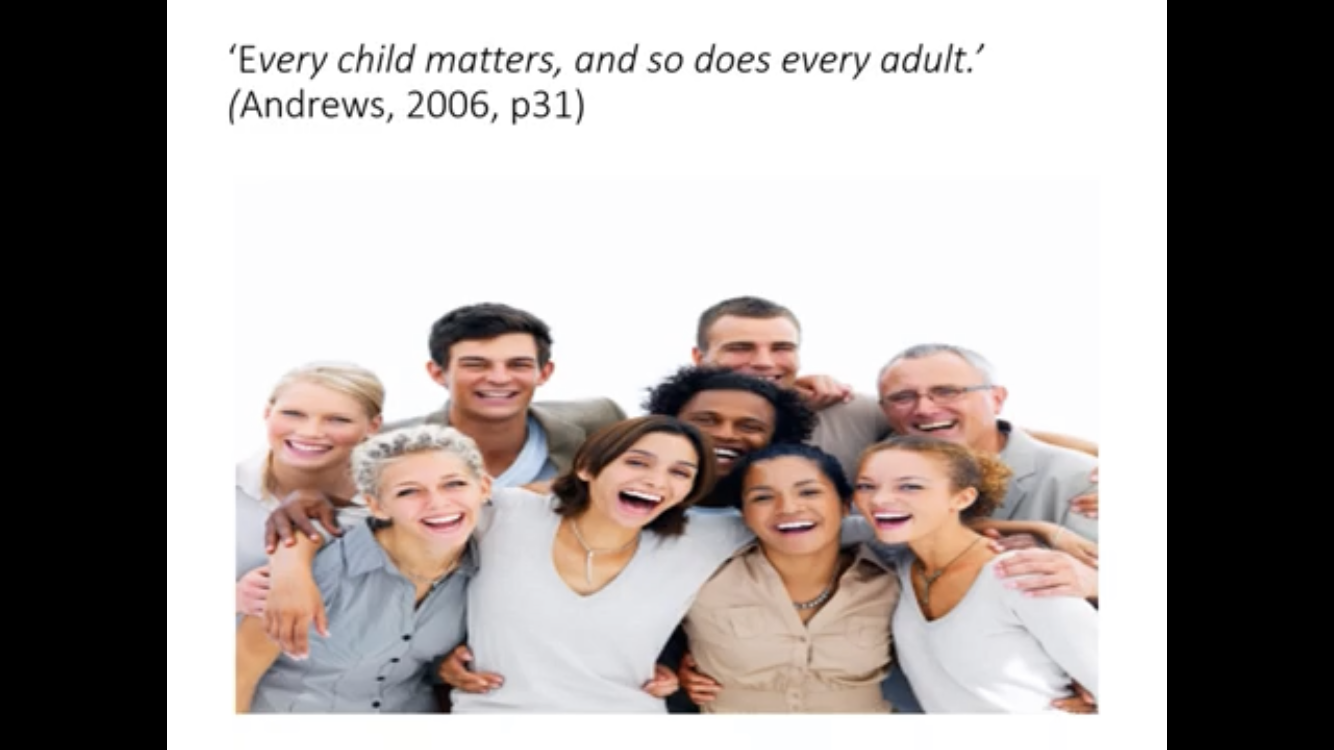 [Speaker Notes: In order to return to work you need to be in the best place you can mentally.]
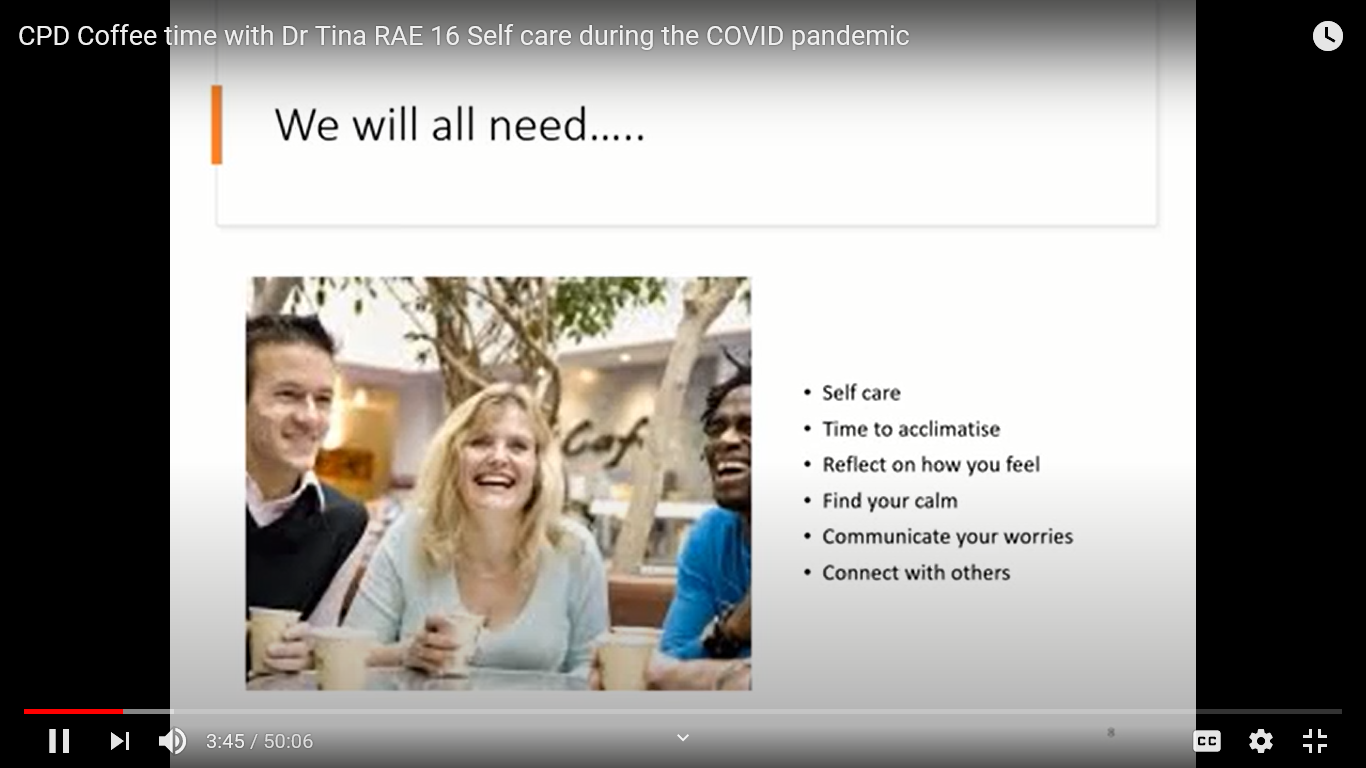 [Speaker Notes: In order to support others we need to have good mental health and be in a good place. For some this has been a positive experience a time to slow down for others it has been a time of  increased anxiety and uncertainty. Some will have suffered personal loss.]
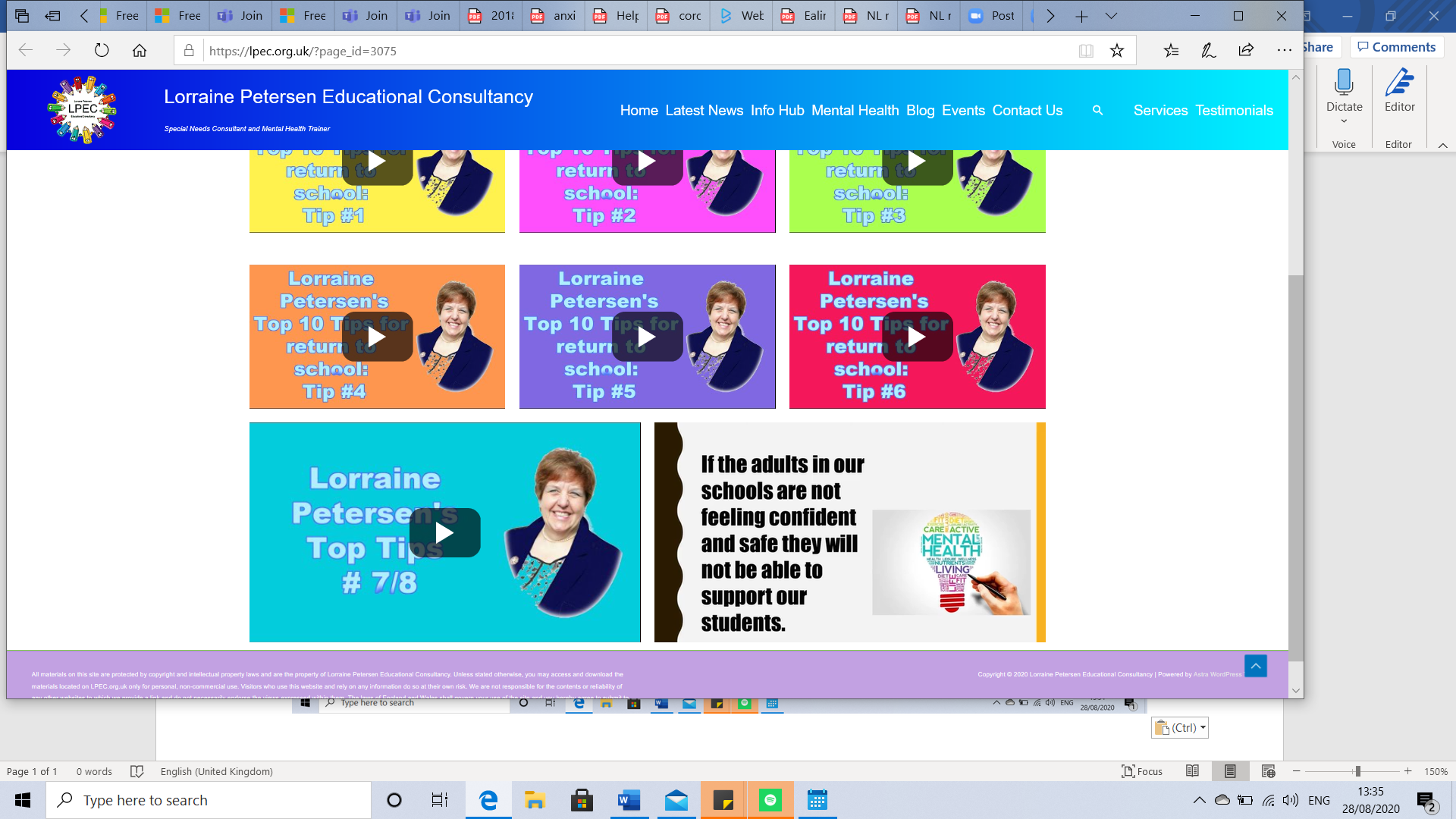 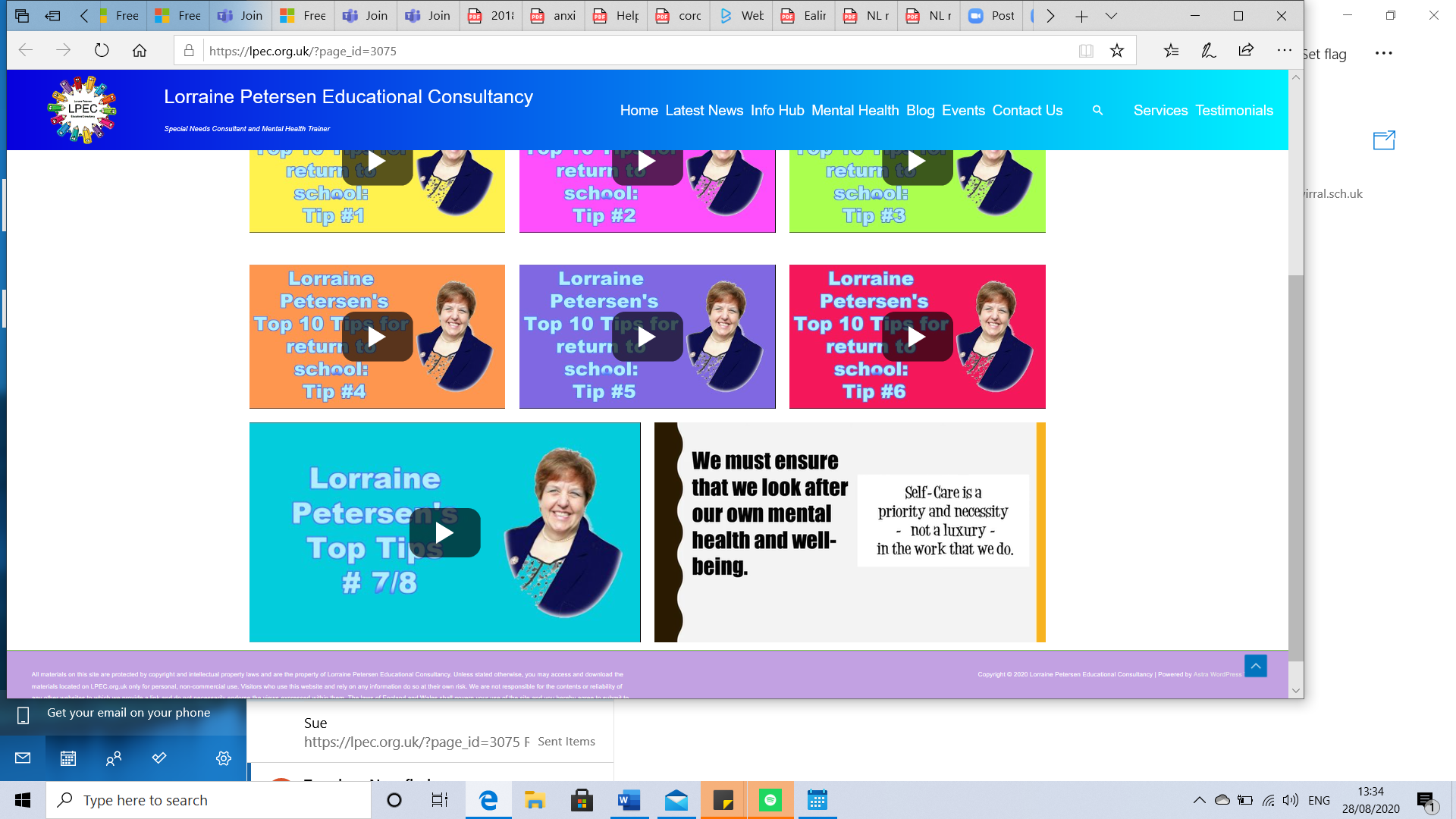 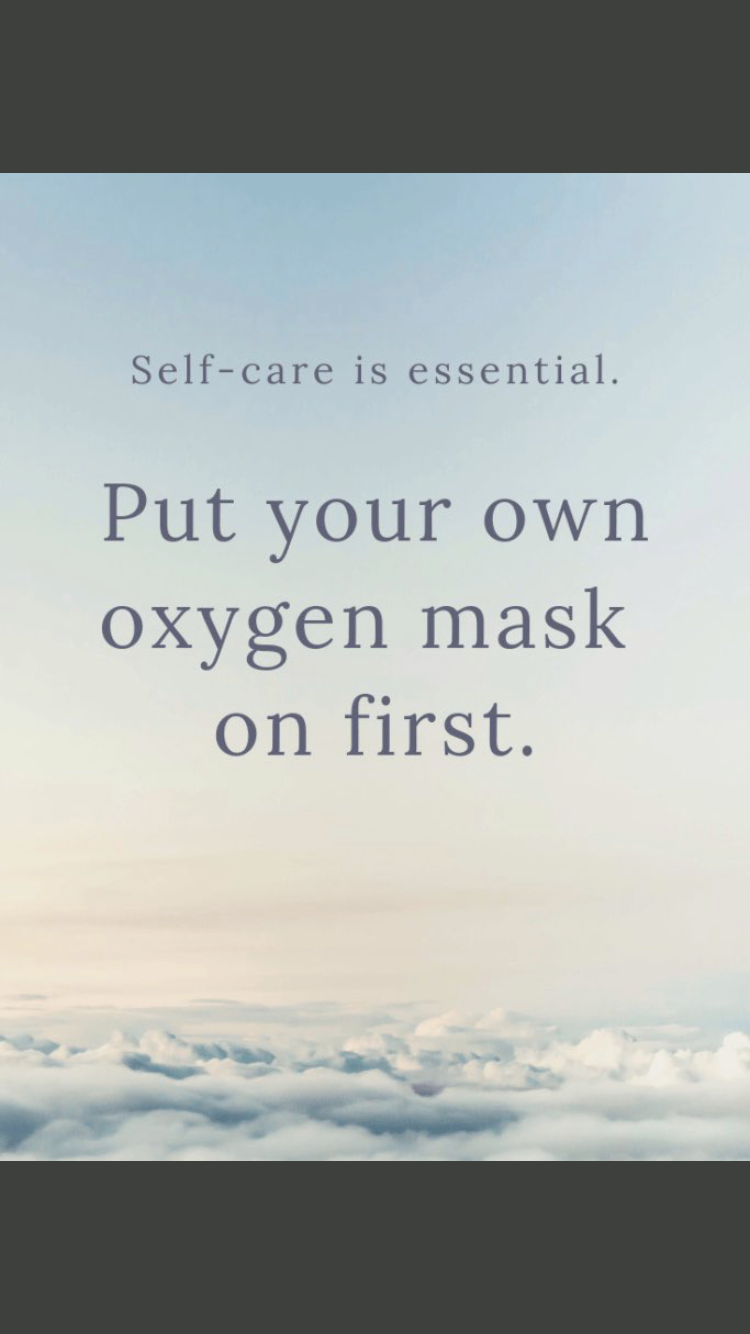 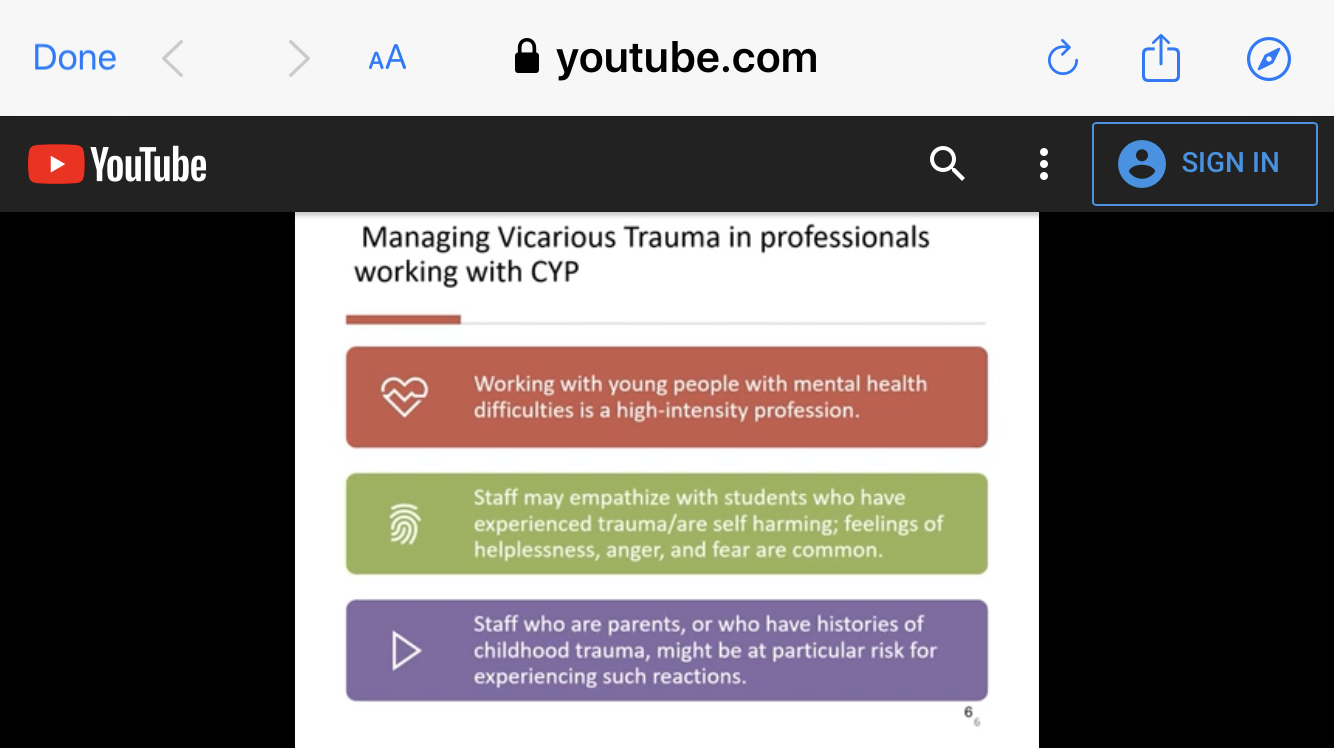 Do not put most vulnerable staff to support children with significant MH issues.
Talking about how you feel.
Happy and bright / good to go

Weathering the storm/ 

Angry, emotional, irrational

Uncertain/ confused not 100%

Skating on thin ice
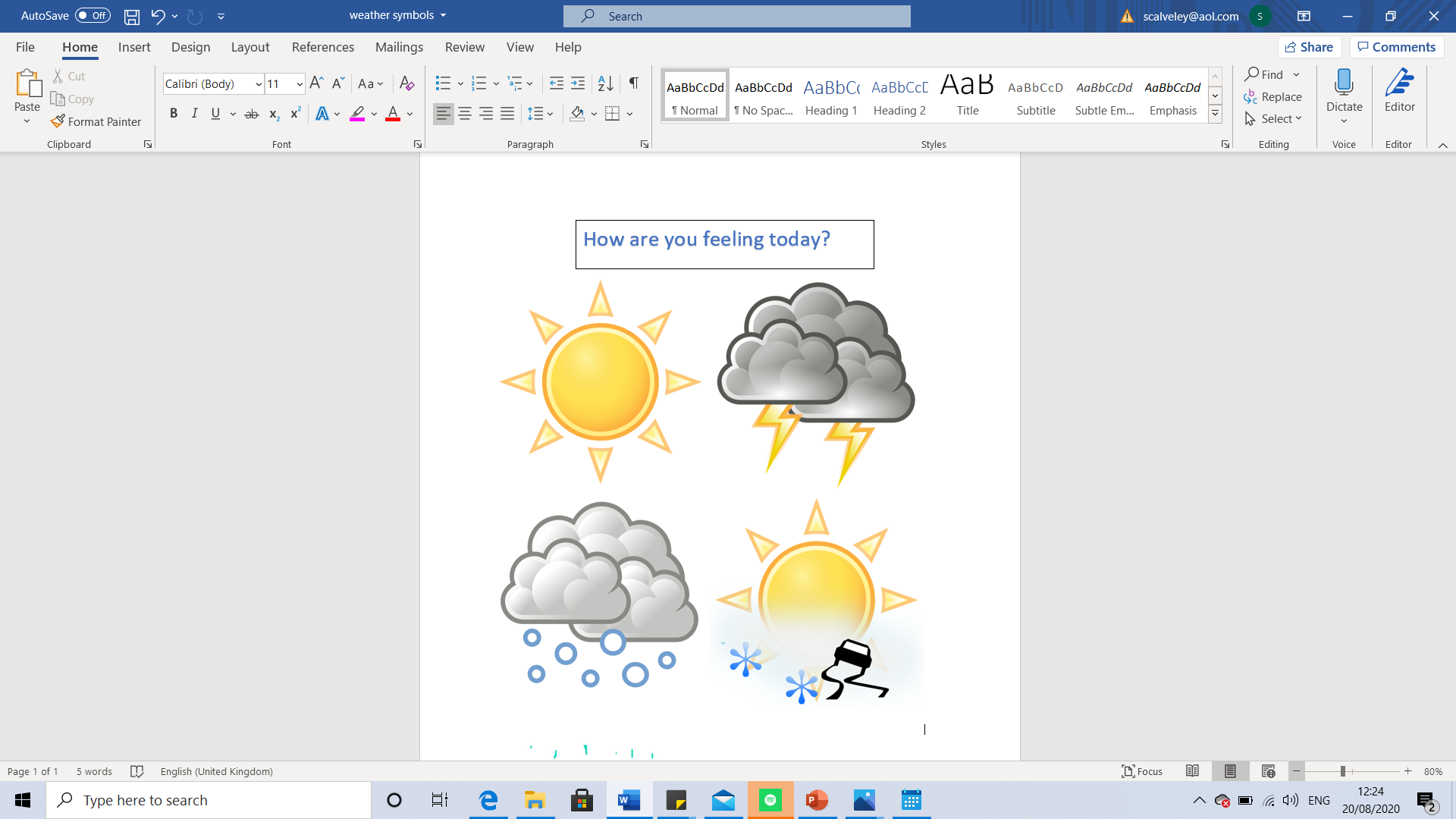 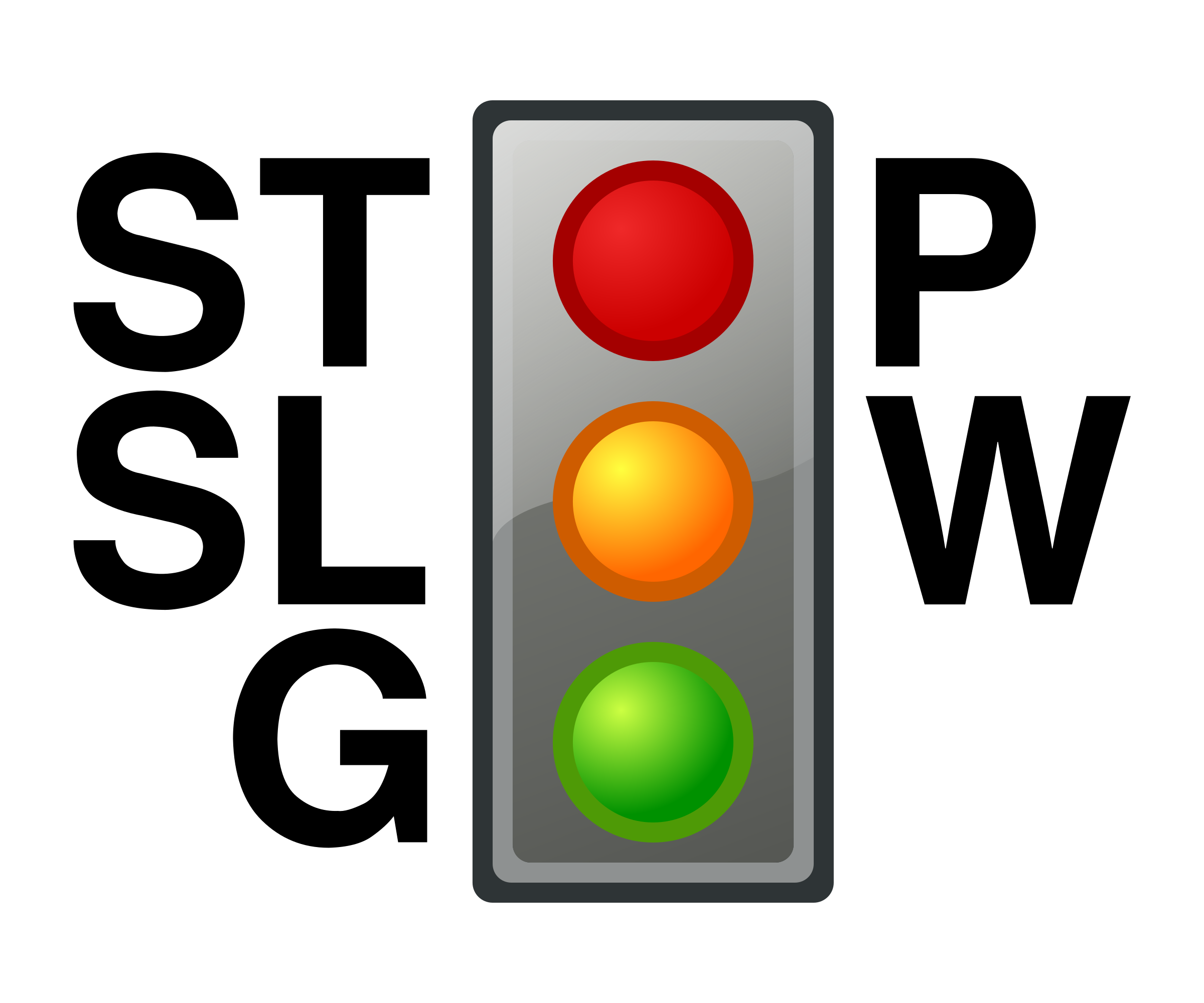 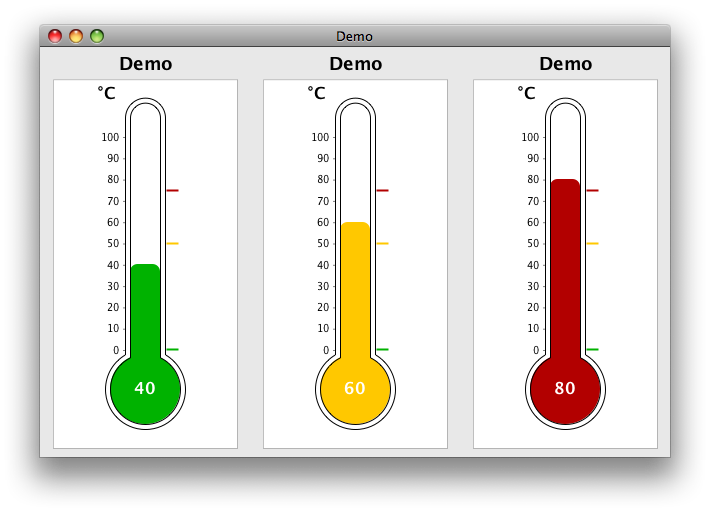 This Photo by Unknown Author is licensed under CC BY-SA
[Speaker Notes: Discuss the different images]
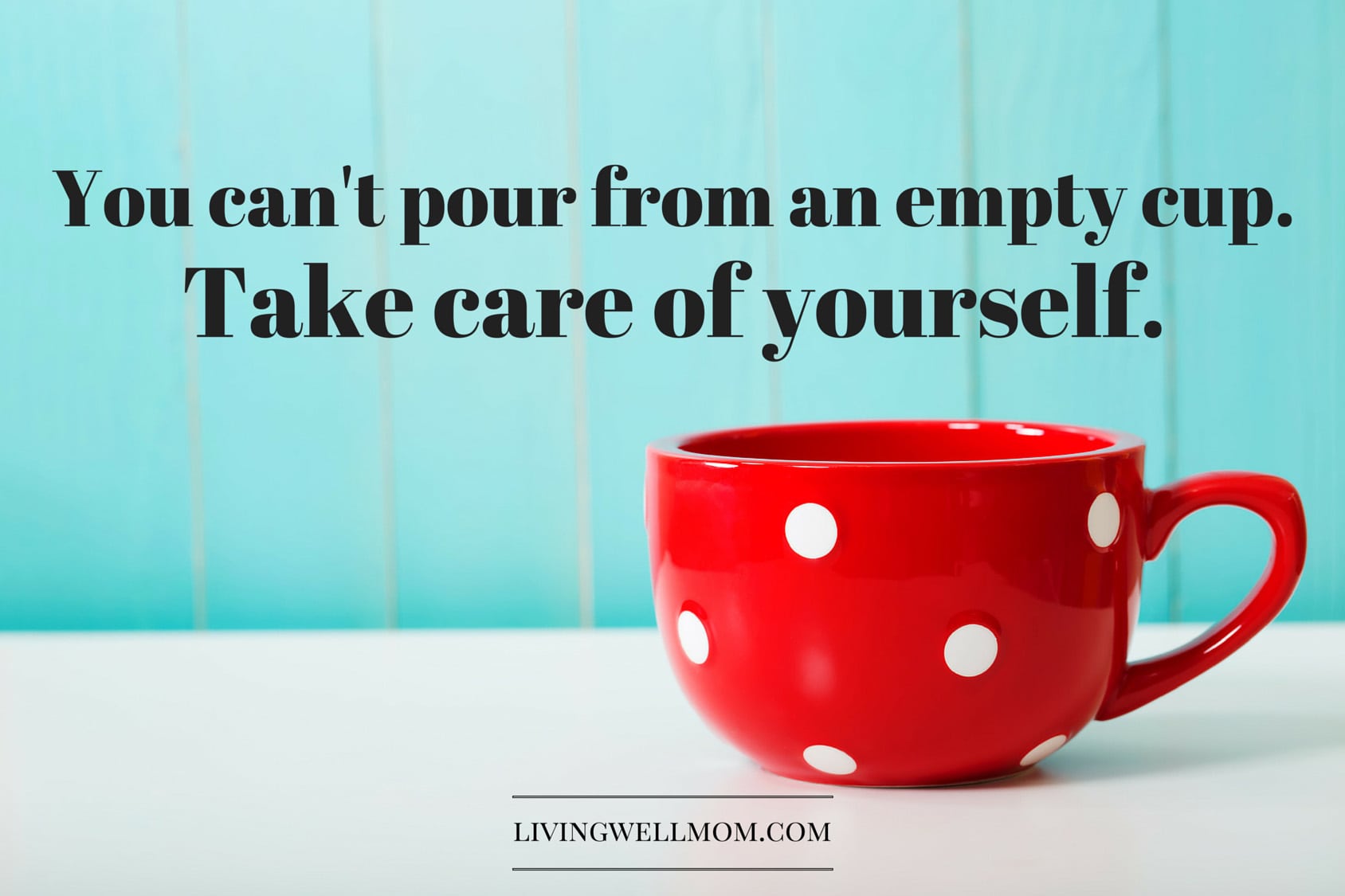 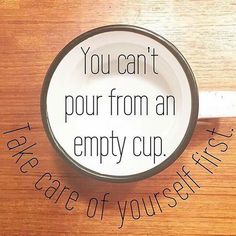 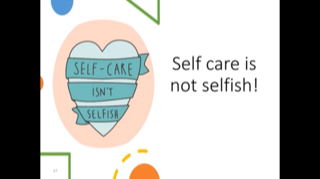 [Speaker Notes: You need to find ways of regaining self confidence and self control.]
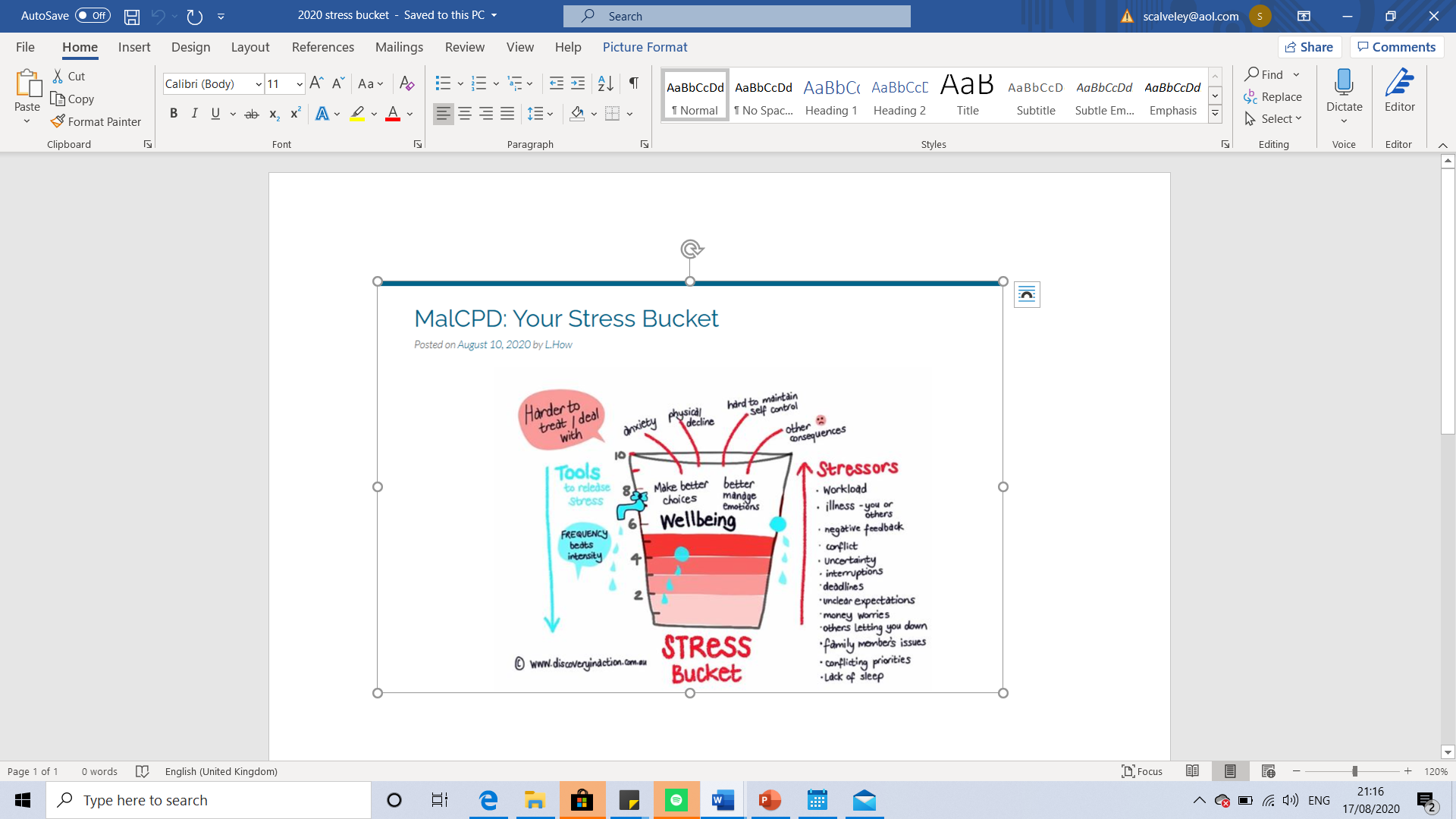 [Speaker Notes: Give out stress bucket handout.]
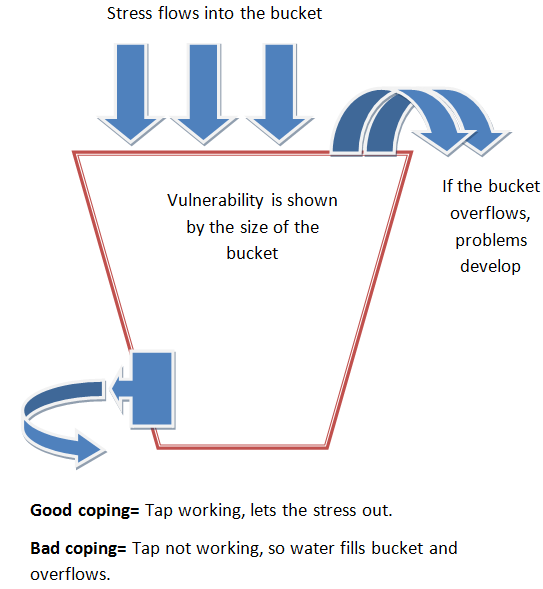 My Stress Bucket
Think about your own bucket
What stressors pour in?
How do I cope?
How do I know when its nearly full?
What happens when it overflows?
[Speaker Notes: Worksheets in pack, stay safe, do by self Complete my coping sheets]
Taking back control/ moving forward
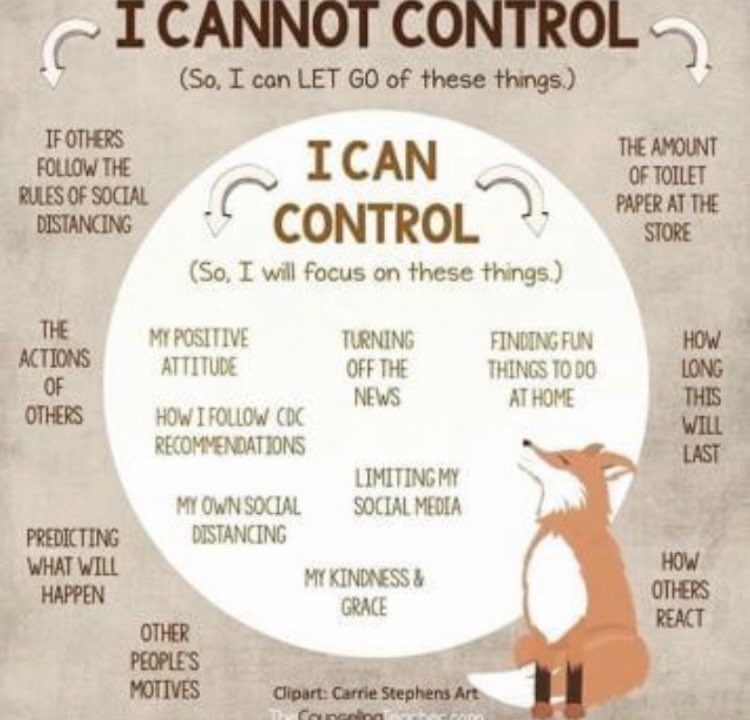 [Speaker Notes: Many adults feel they have lost control of their lives or a sense of structure.]
Maslow’s hierarchy of needs
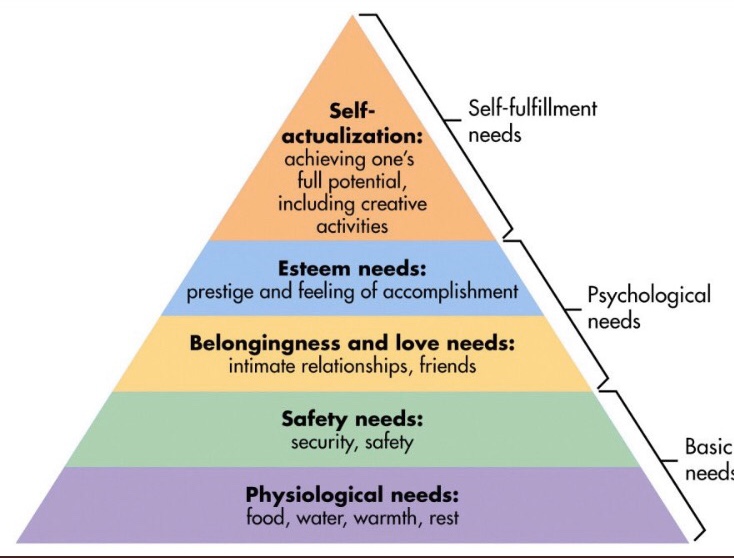 [Speaker Notes: Maslow’s hierarchy of needs]
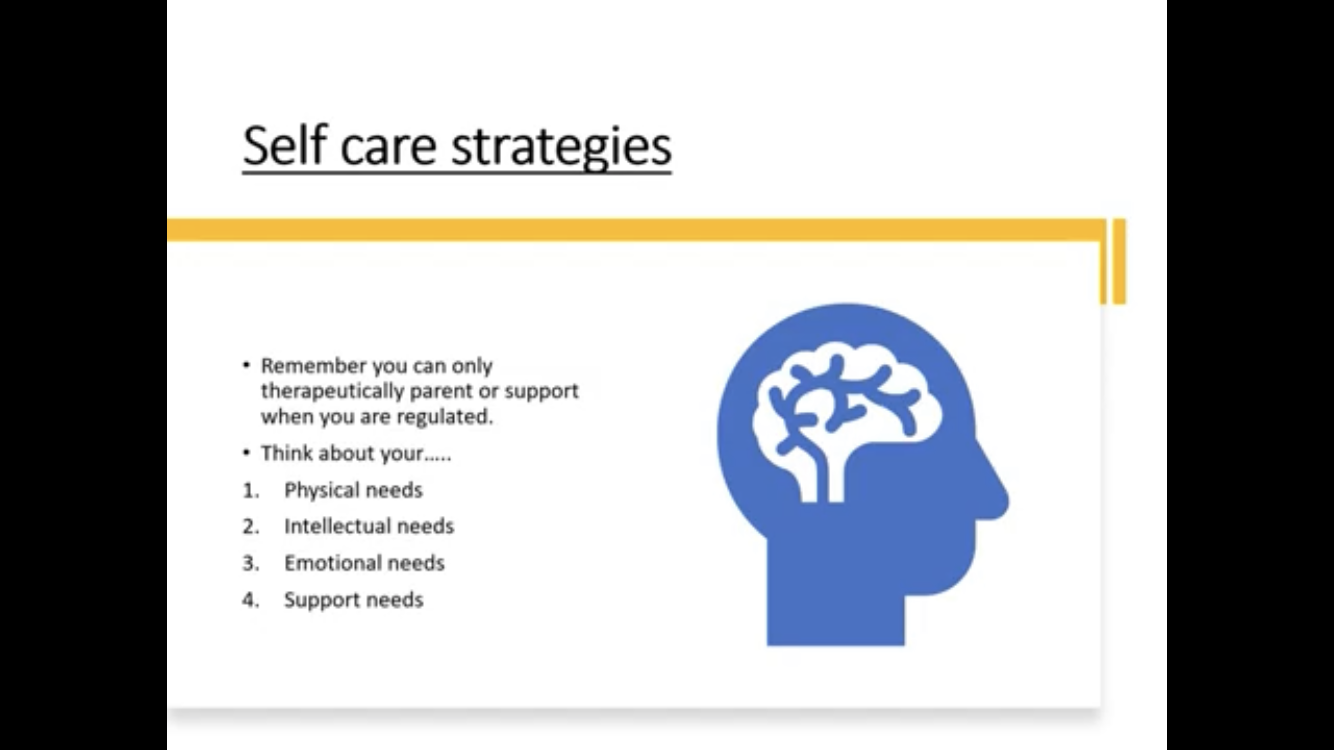 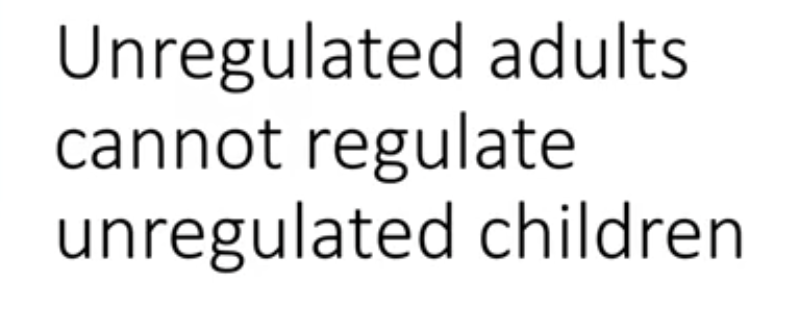 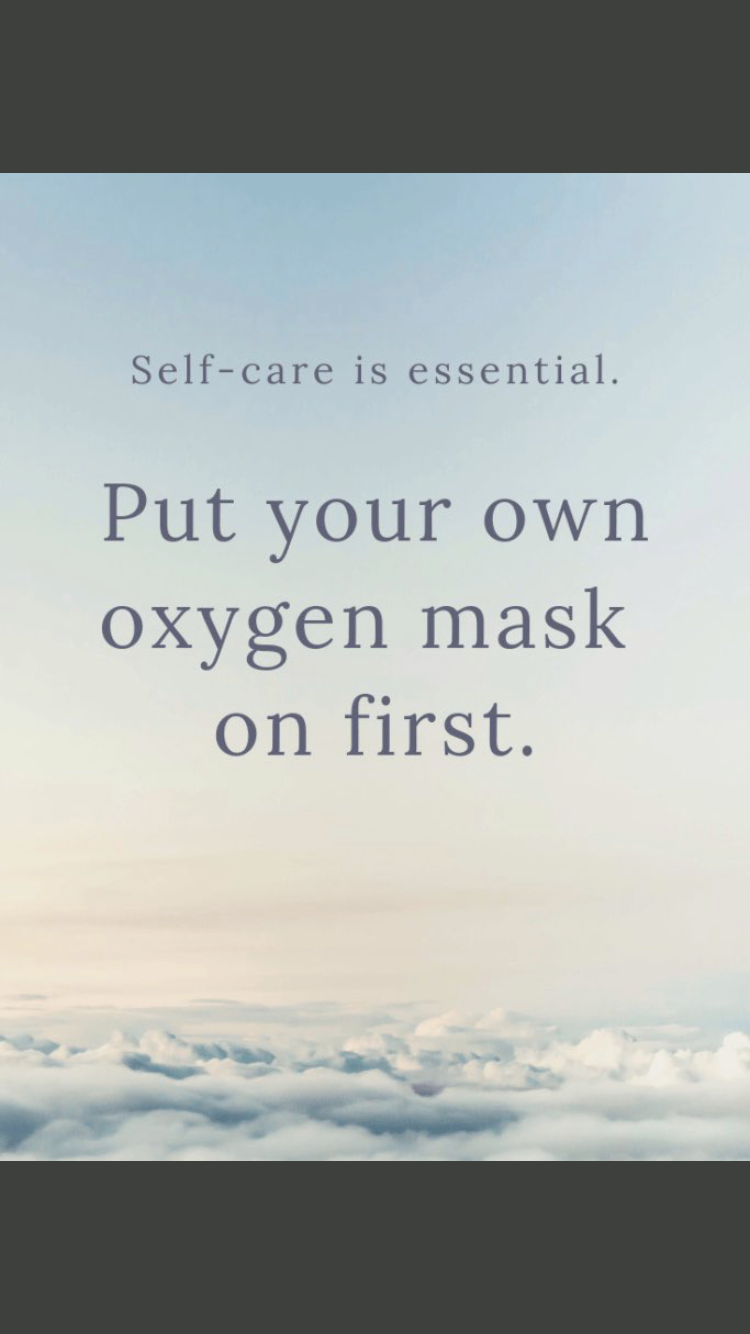 [Speaker Notes: Think about each of the four needs mentioned, which is important to you ?]
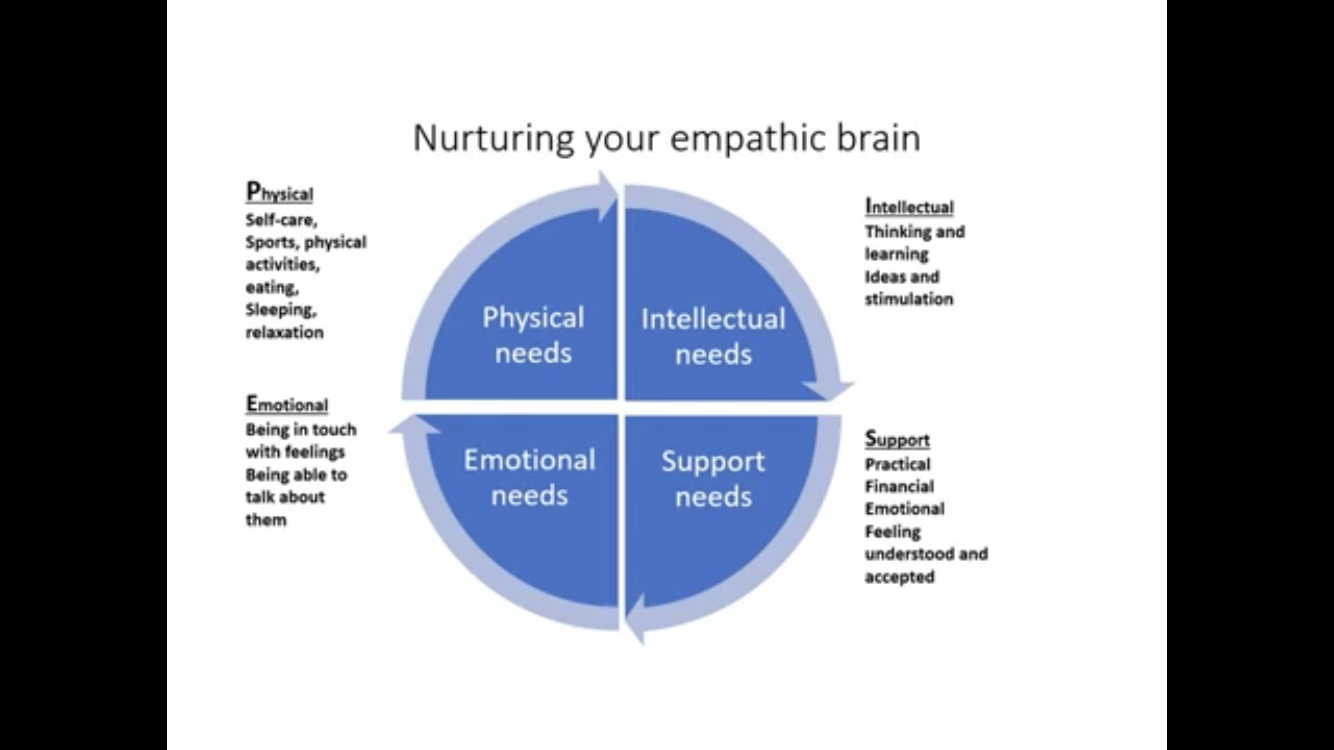 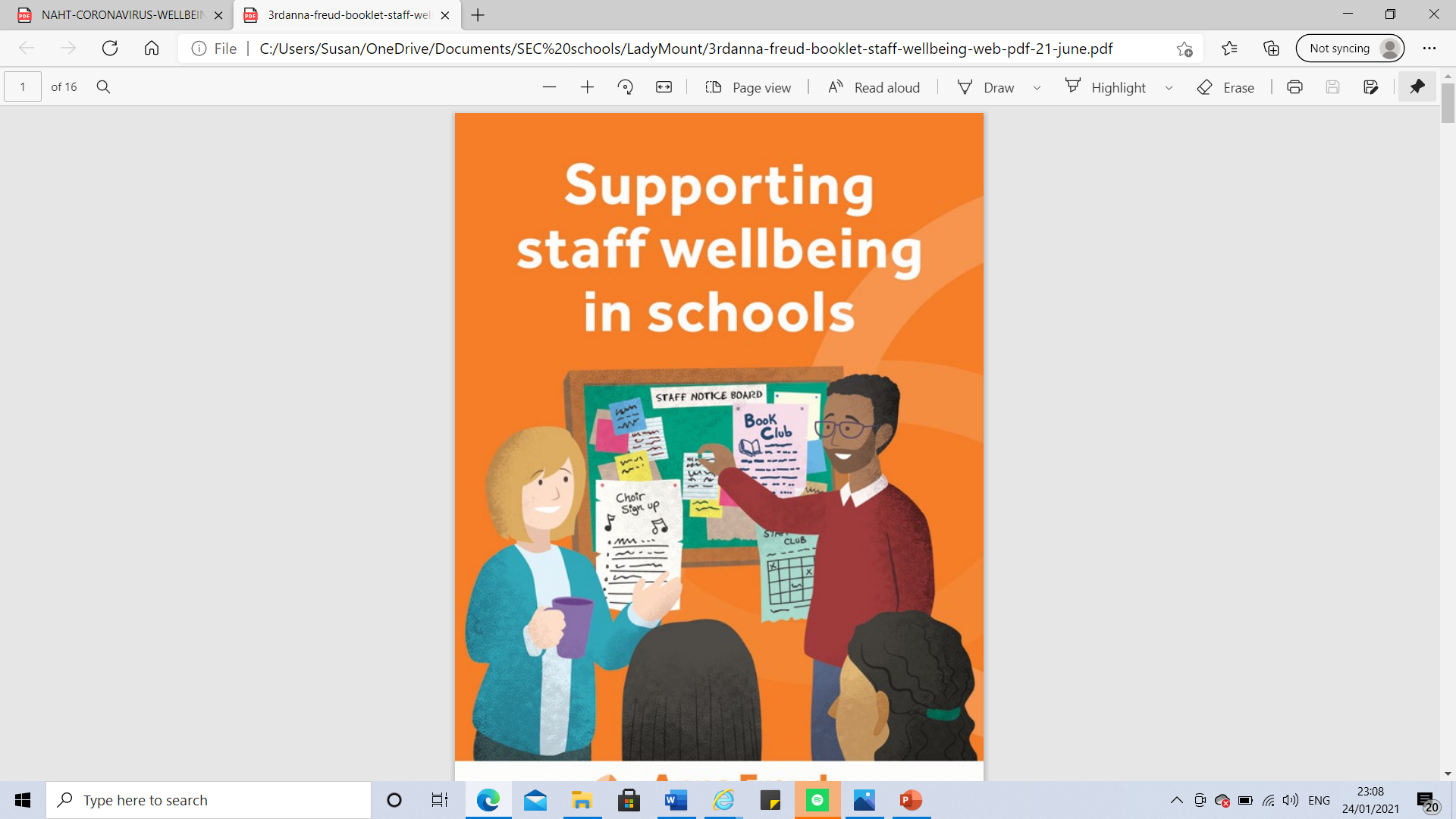 Resources
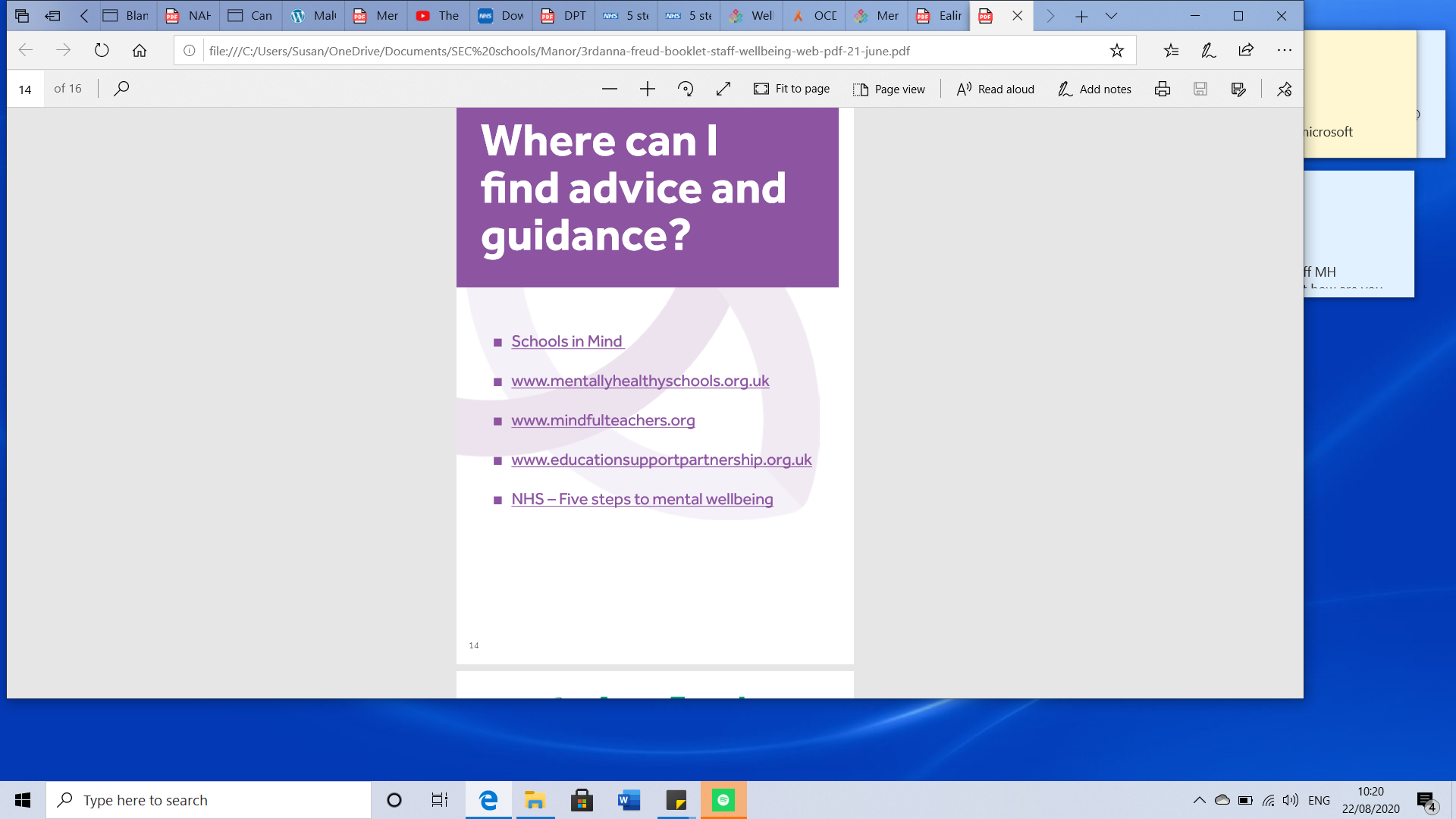 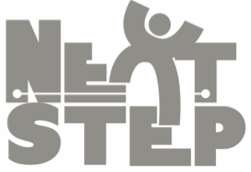 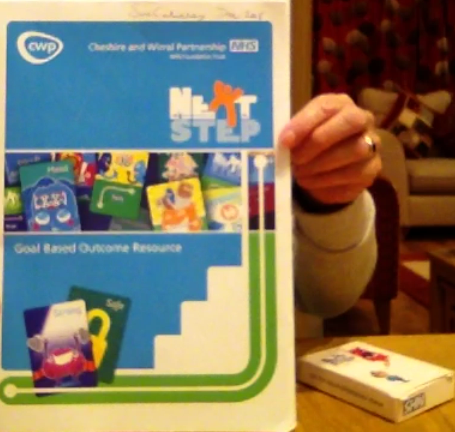 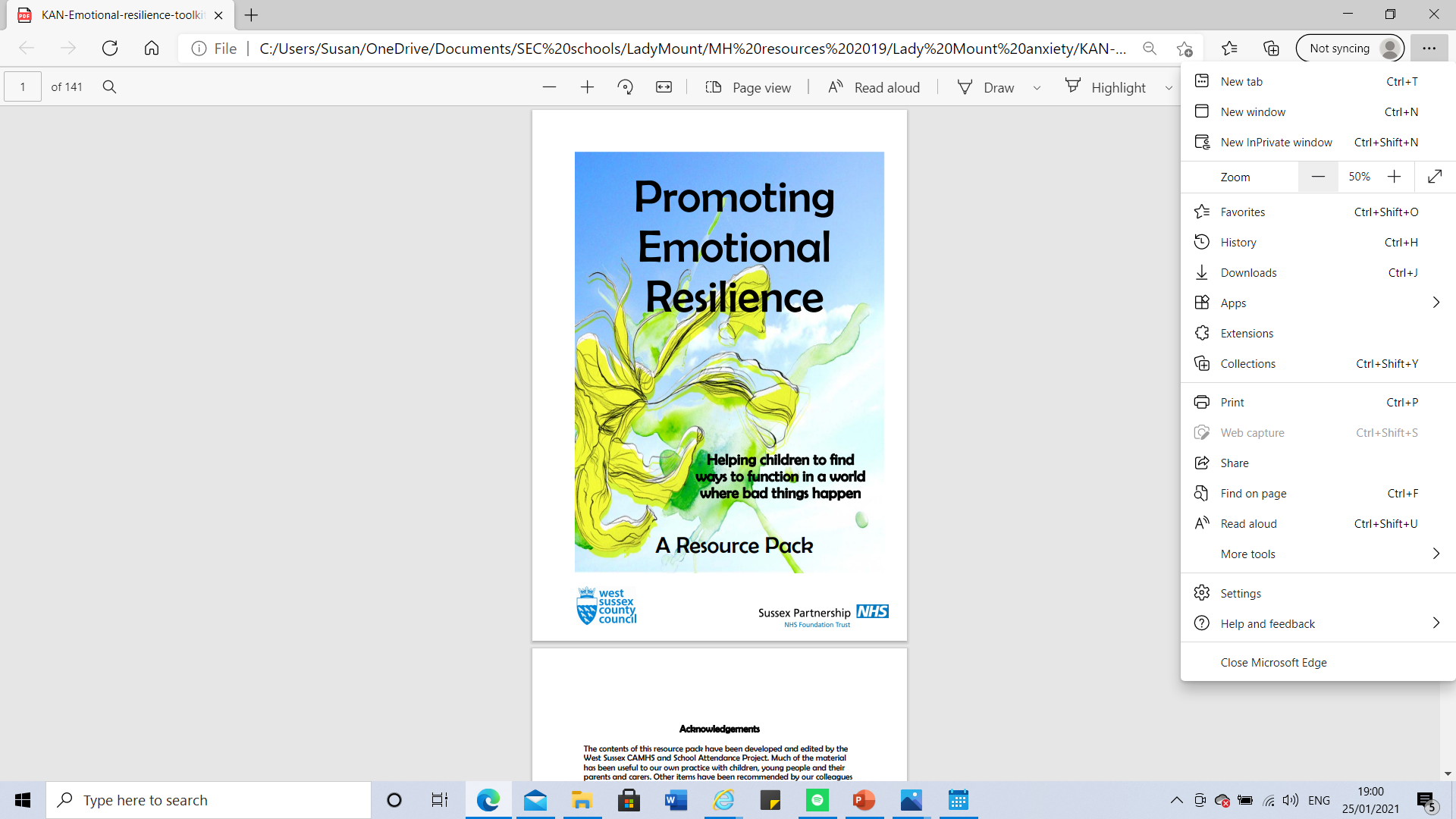 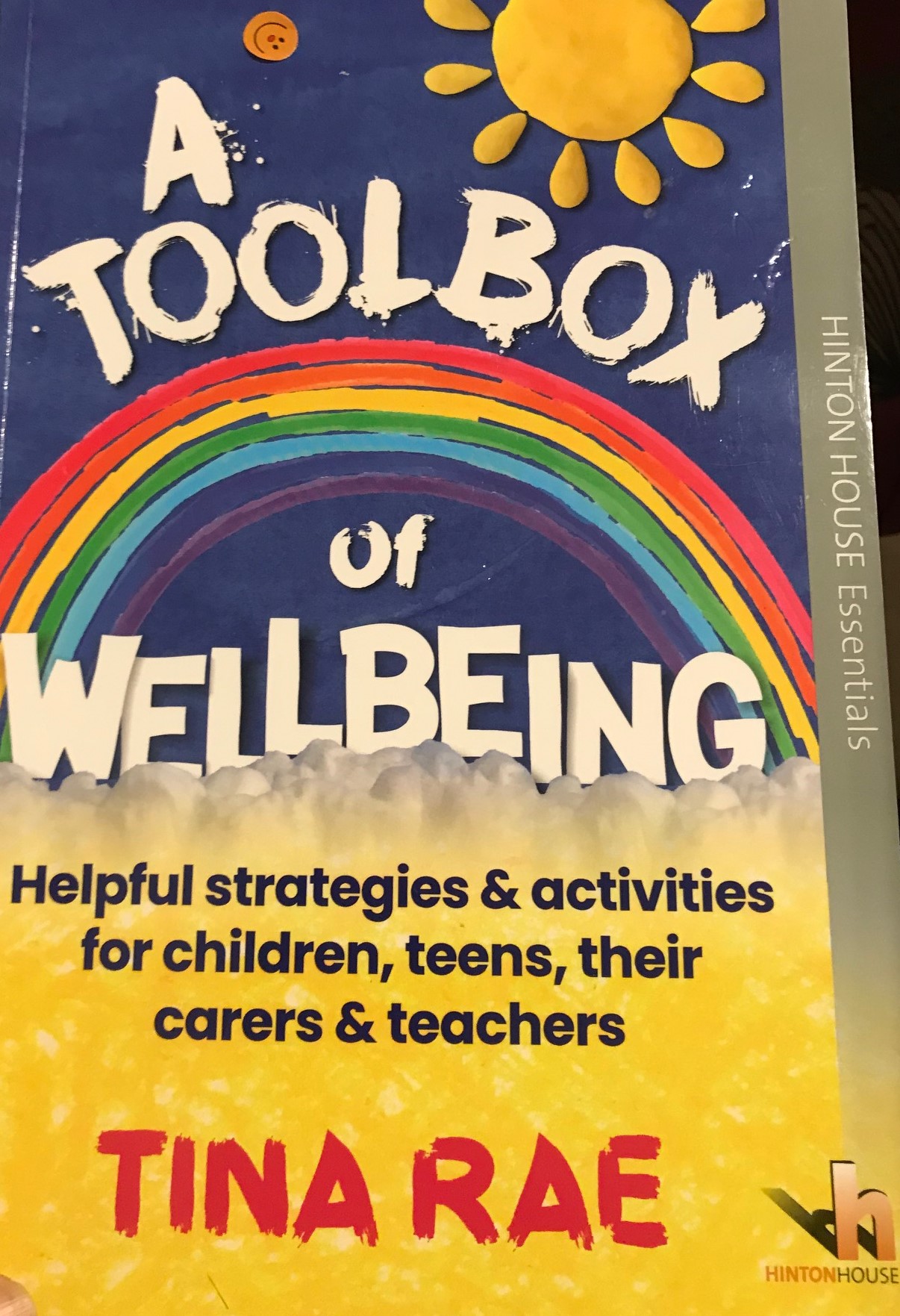 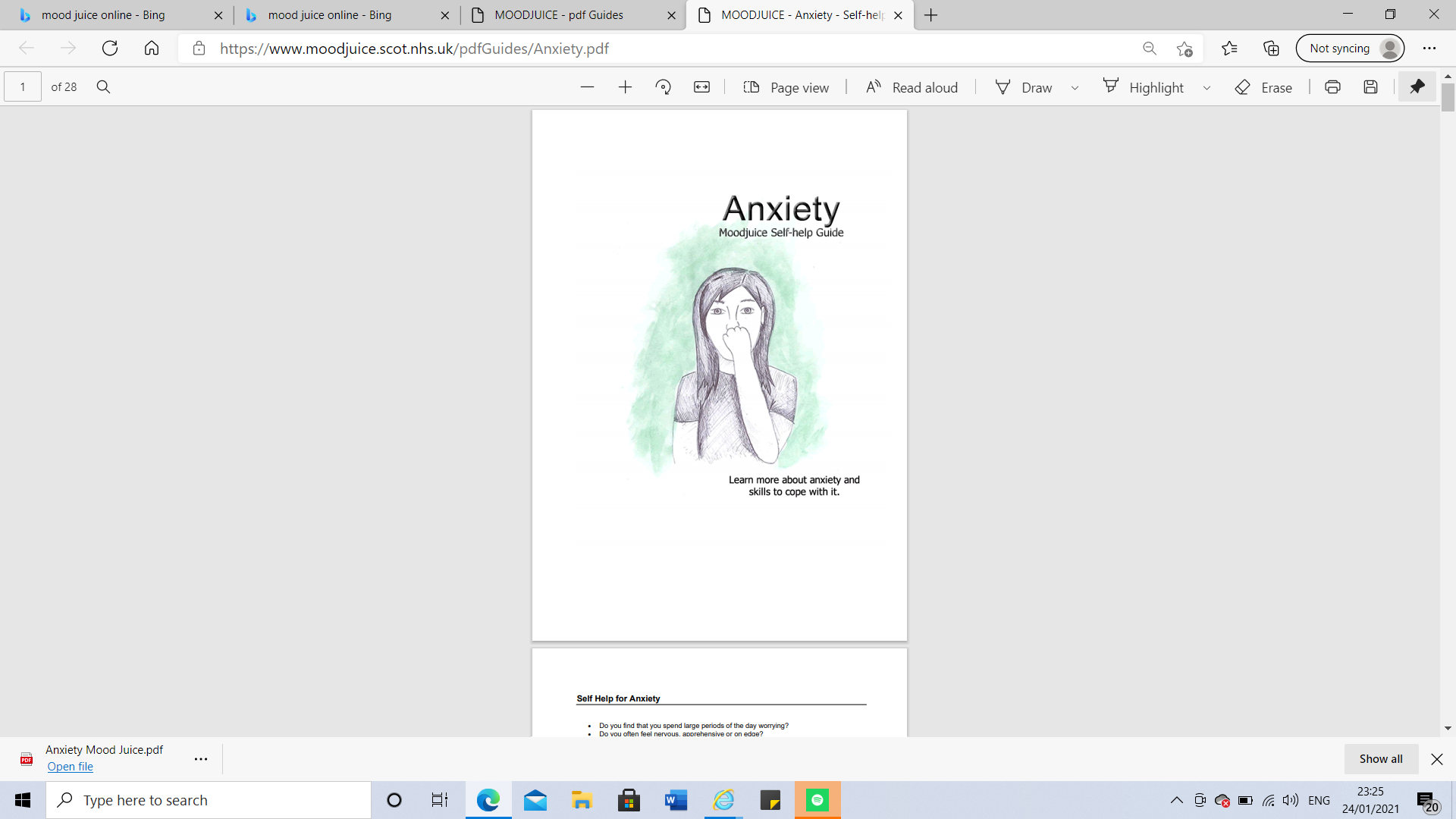 .
[Speaker Notes: Acknowledge that some slides have come from the free CPD I accessed from Dr Tina Rae during lockdown. Follow her on Twitter.
Anxiety www.moodjuice.scot.nhs.uk]
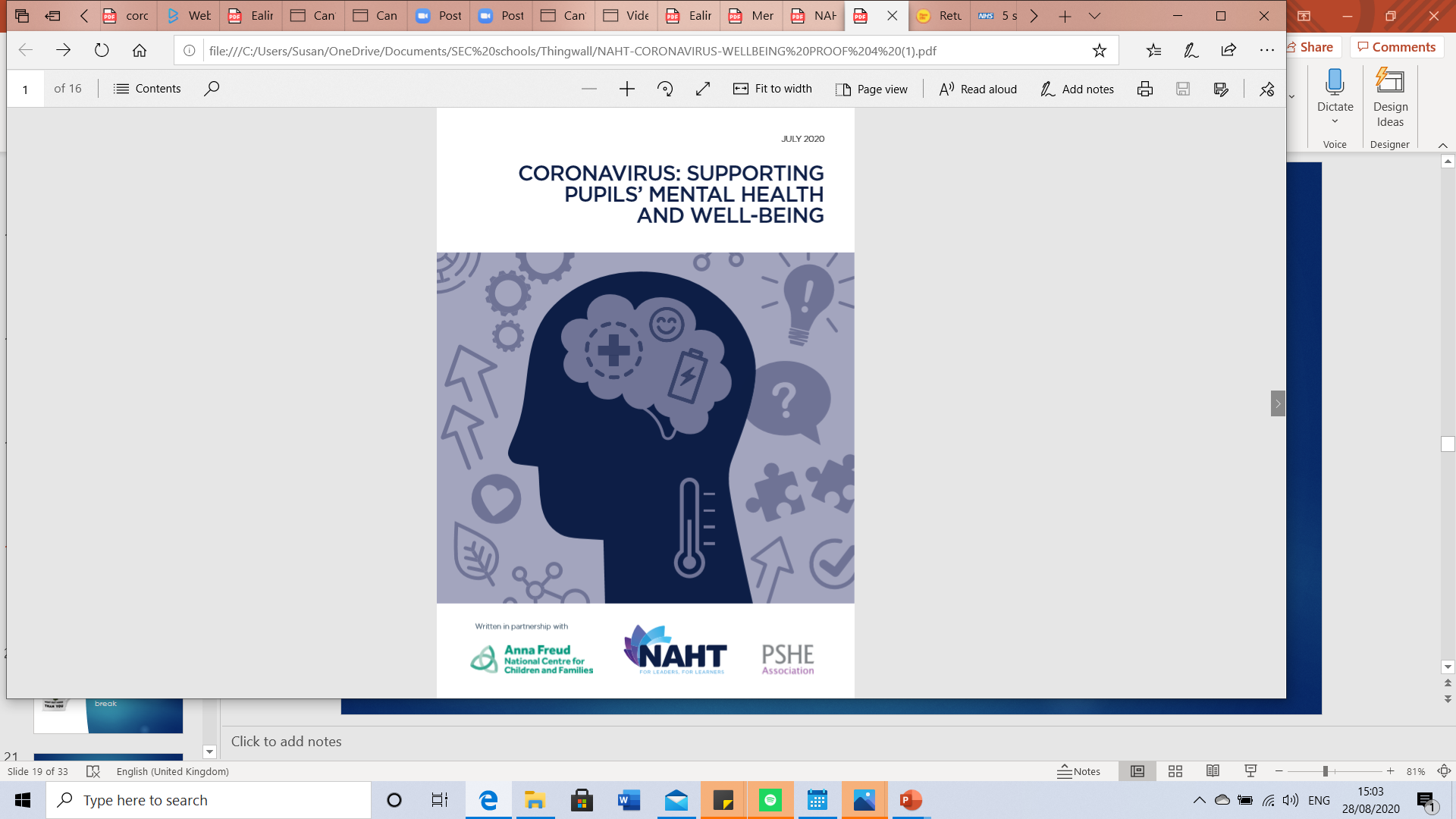 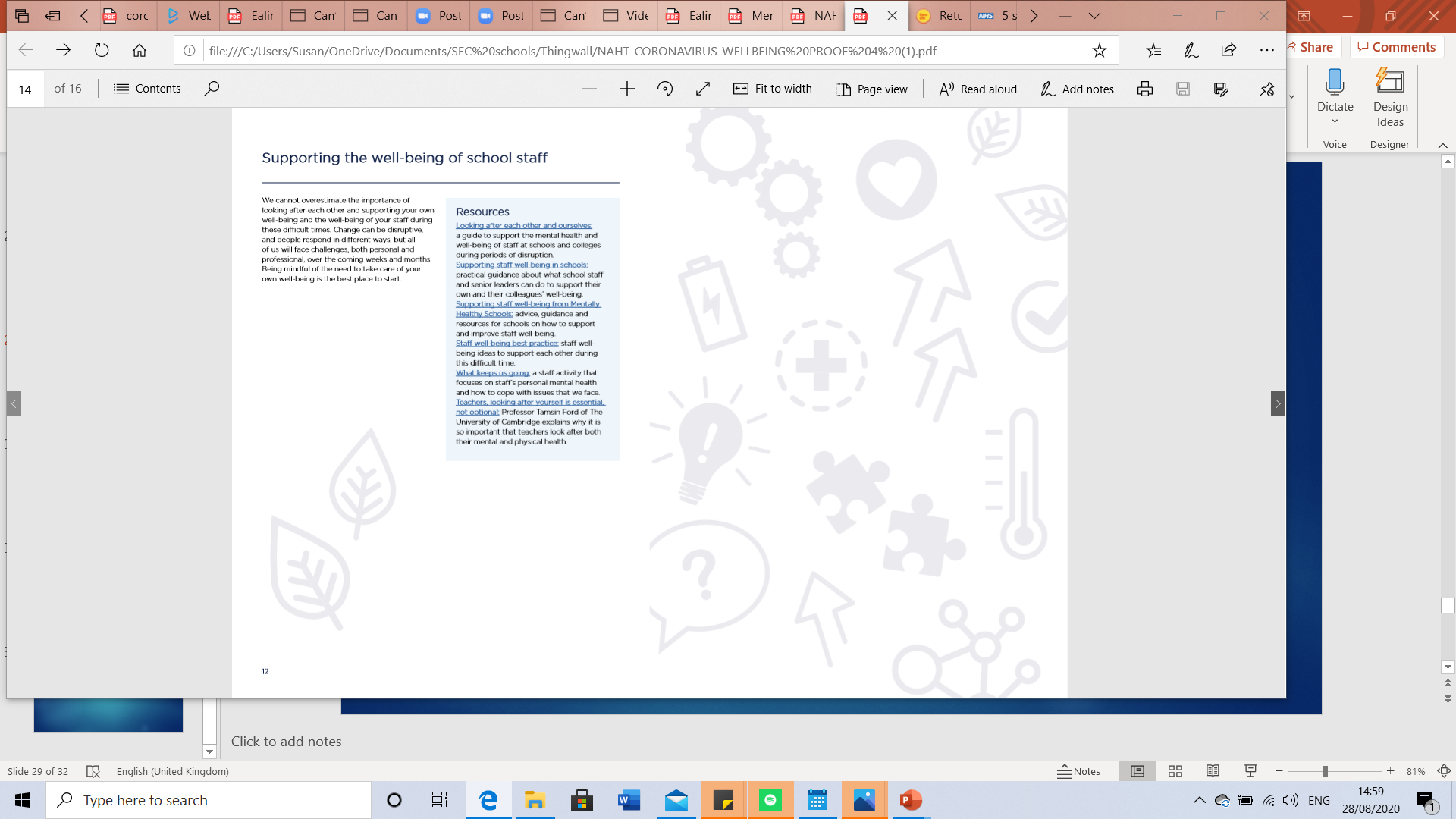 [Speaker Notes: This is a great resource.]
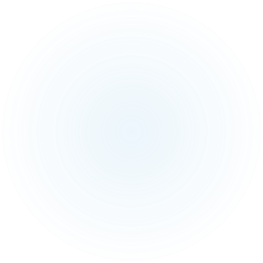 Part 2 
Pupils: resources to support
 Social and Emotional Aspects
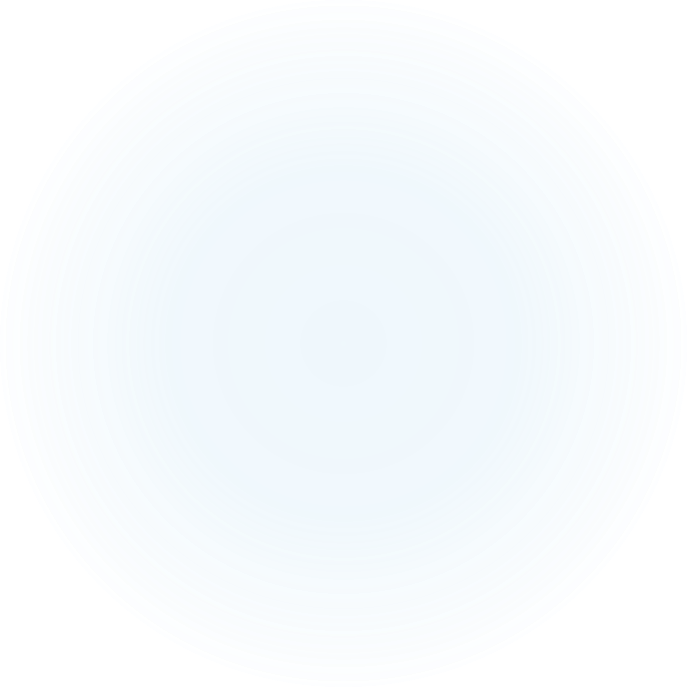 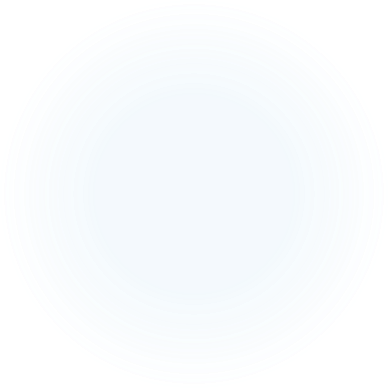 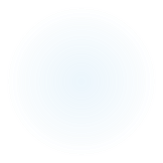 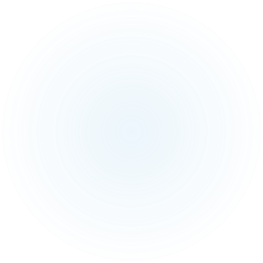 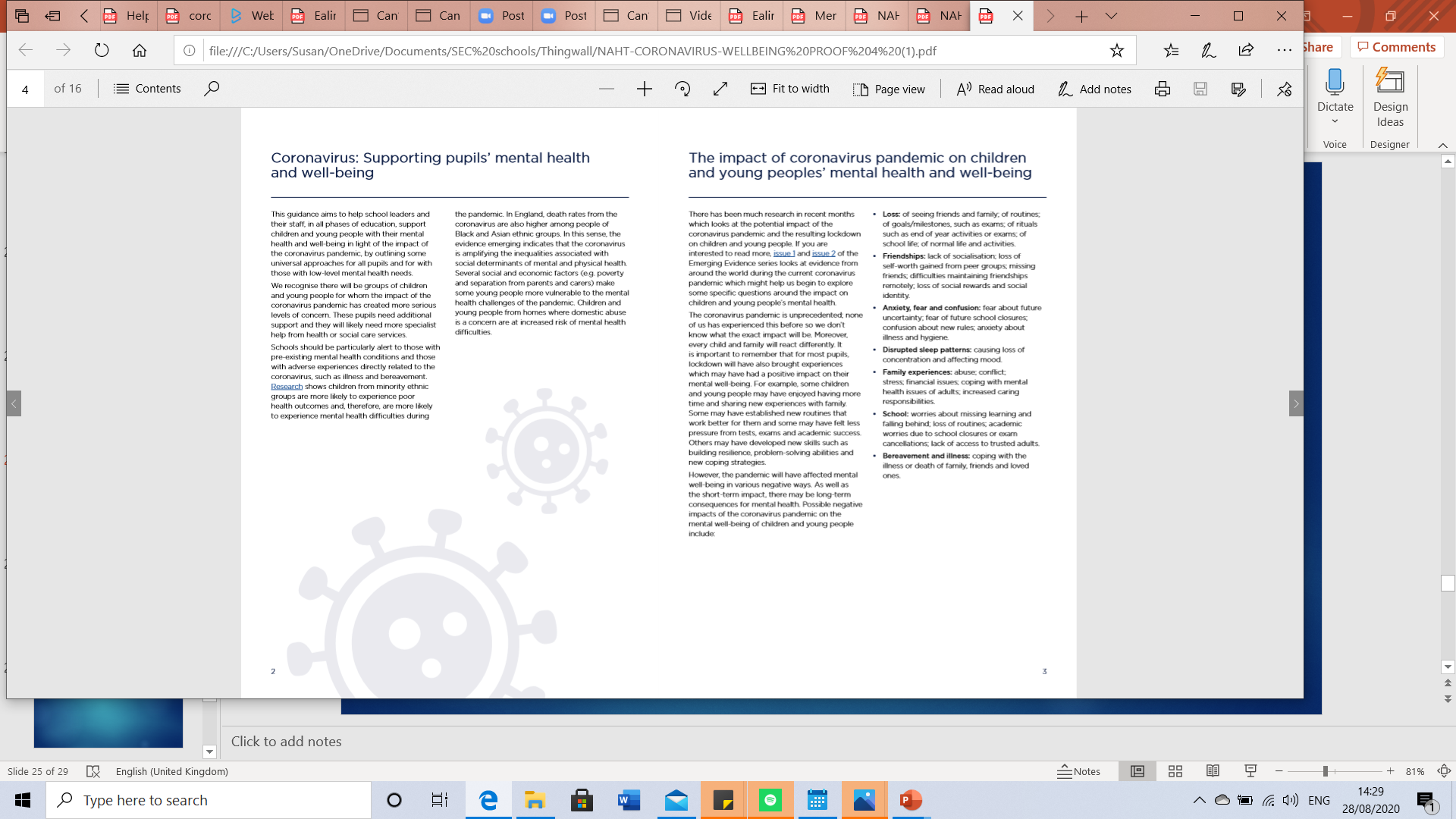 The impact of coronavirus pandemic on children’s mental health and well-being.
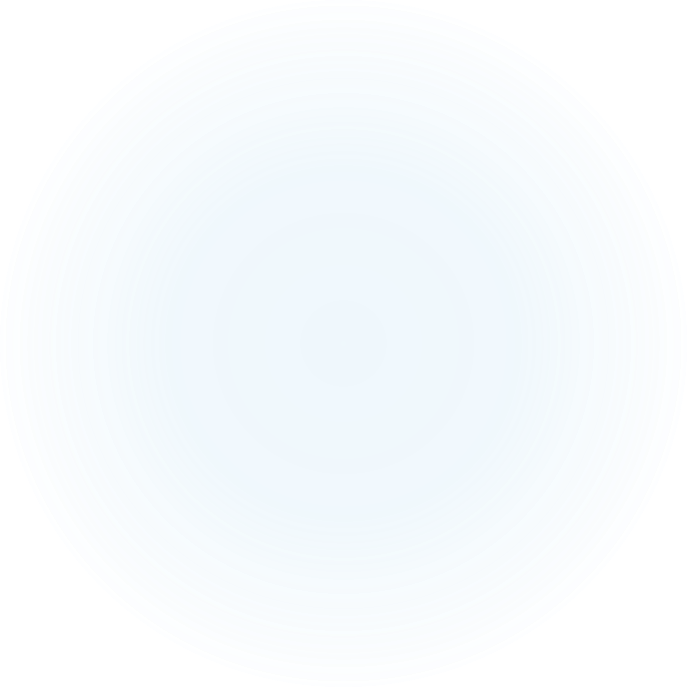 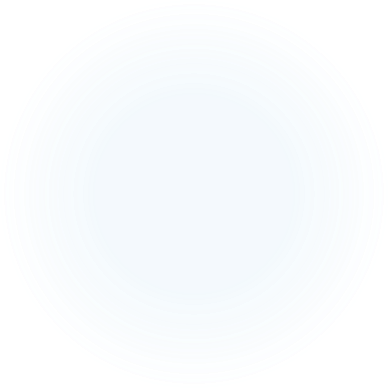 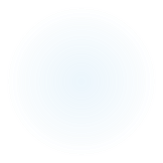 [Speaker Notes: For some families the lockdown enabled them to bond, learn and play together for others it was a time of financial hardship, stressed relationships, bereavement.
Some children felt: isolated , lonely feared for uncertainty, over-ate others saw it as freedom from discrimination, bullying, a different pace of life,  a better diet and less academic pressure.]
Share your worries
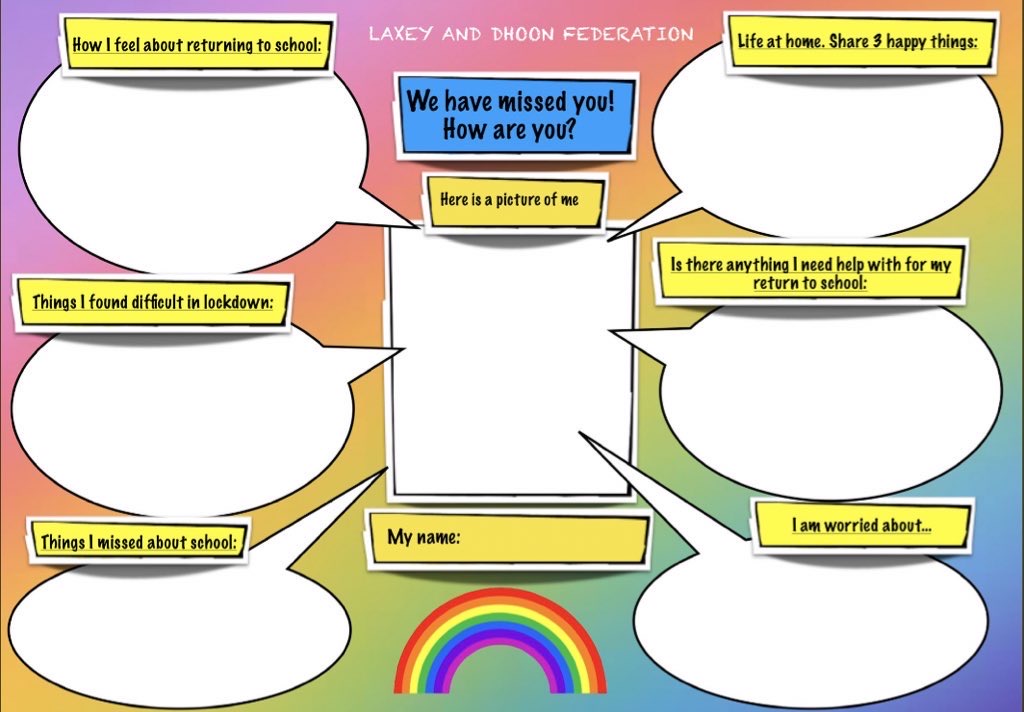 [Speaker Notes: This may be useful for those being home-schooled.]
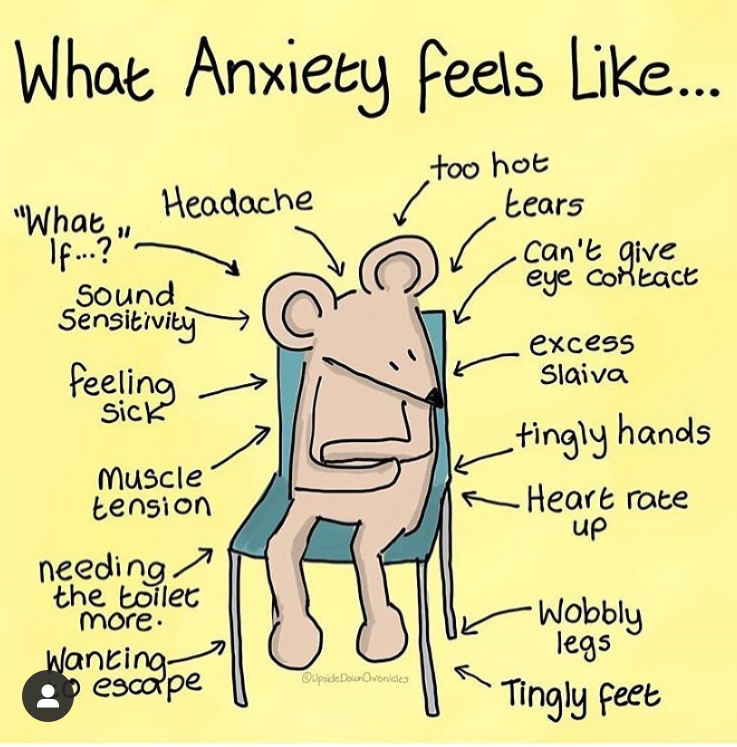 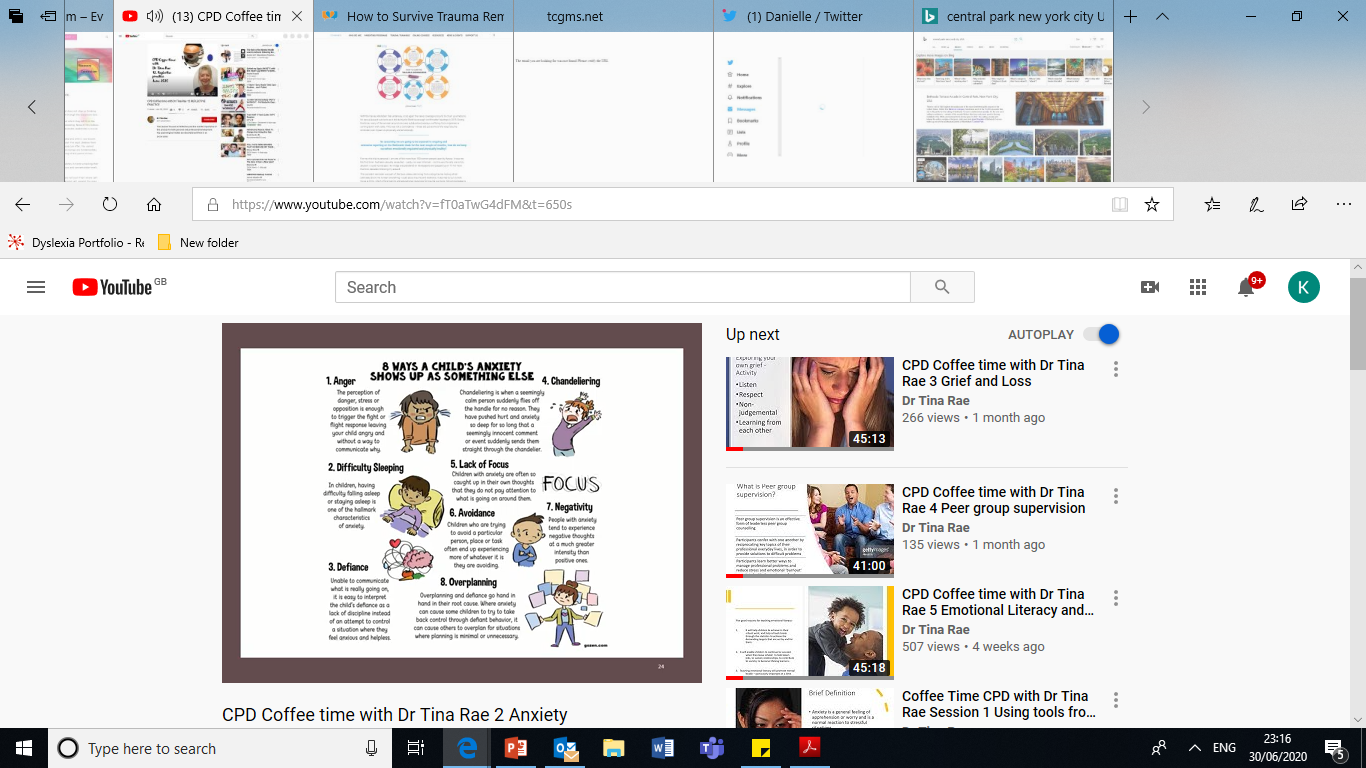 [Speaker Notes: We will see more behaviours we consider challenging due to anxiety,
Anger, sleeping/defiance, if you feel out of control you may be defiant.
Children who are traumatized find it hard to concentrate, and avoid certain situations.
They may over-plan to control situations.]
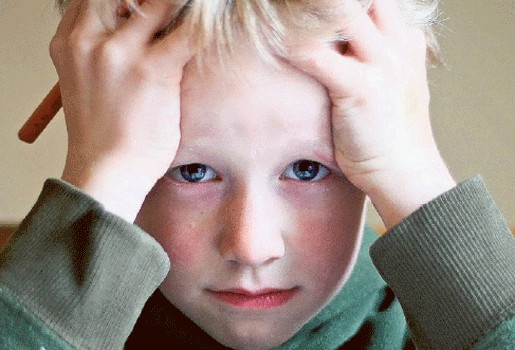 What’s on your child’s  mind?
Activity 1
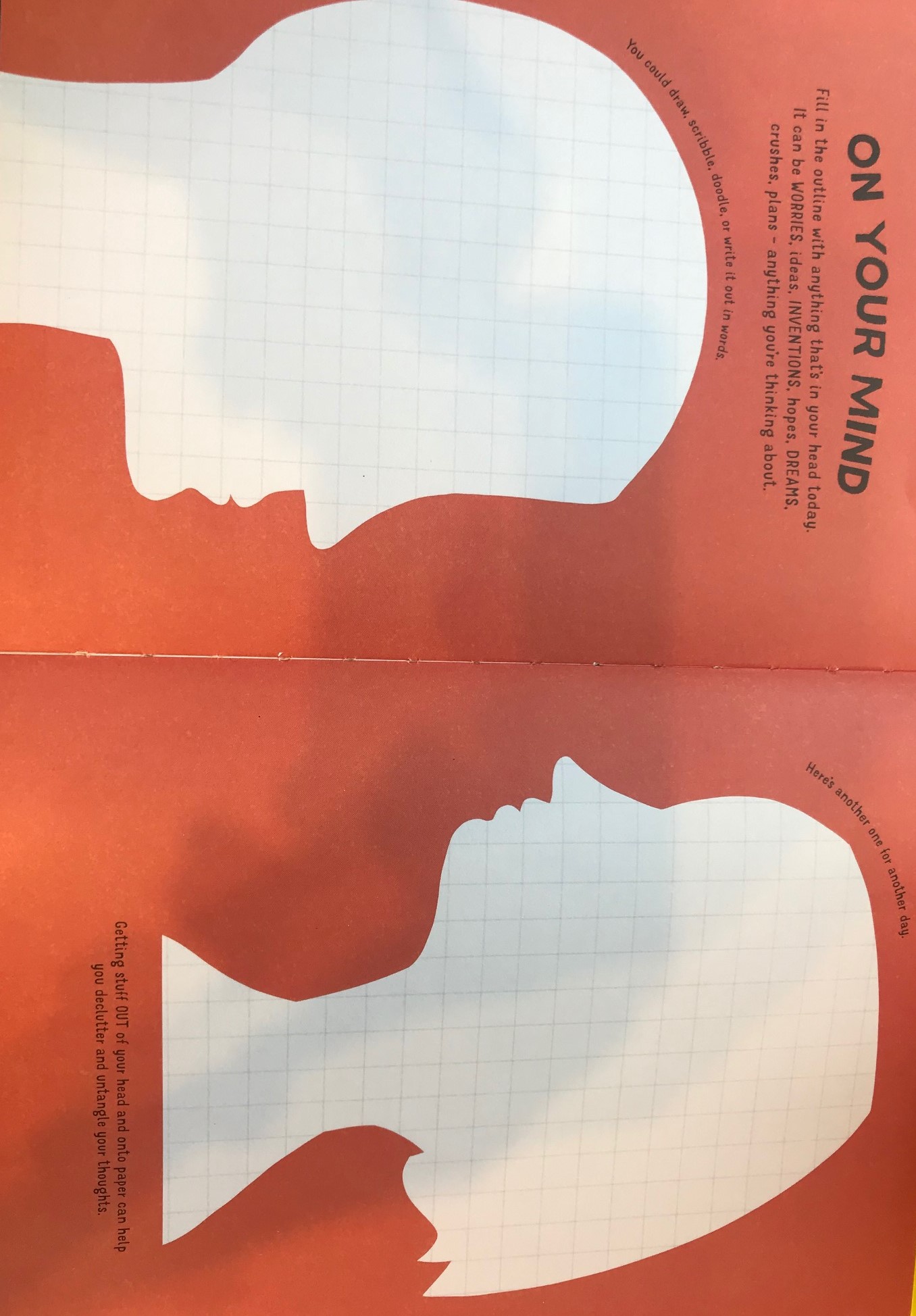 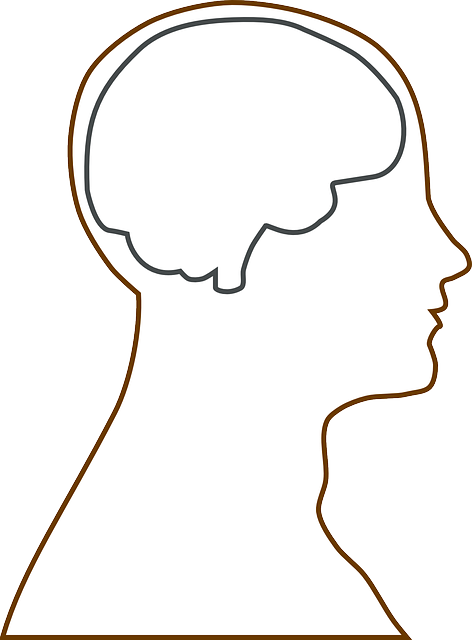 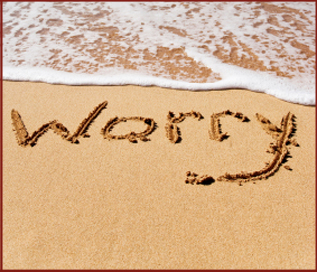 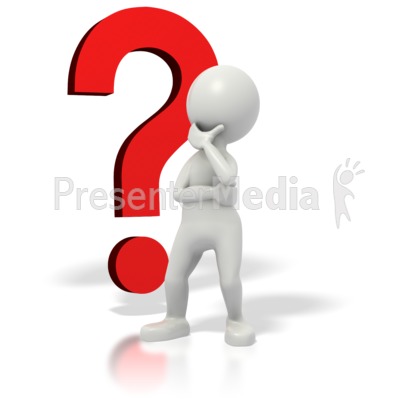 How am I feeling today
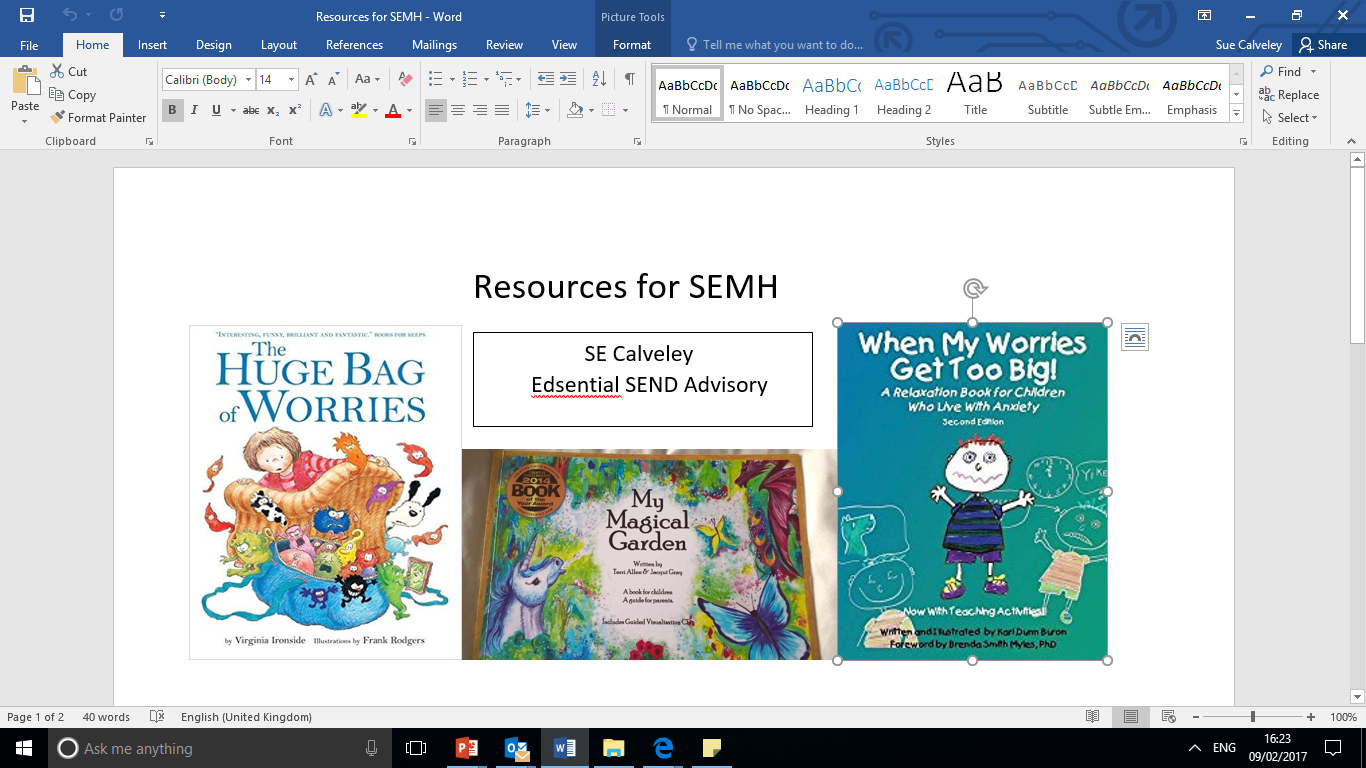 Lost  for  words ?
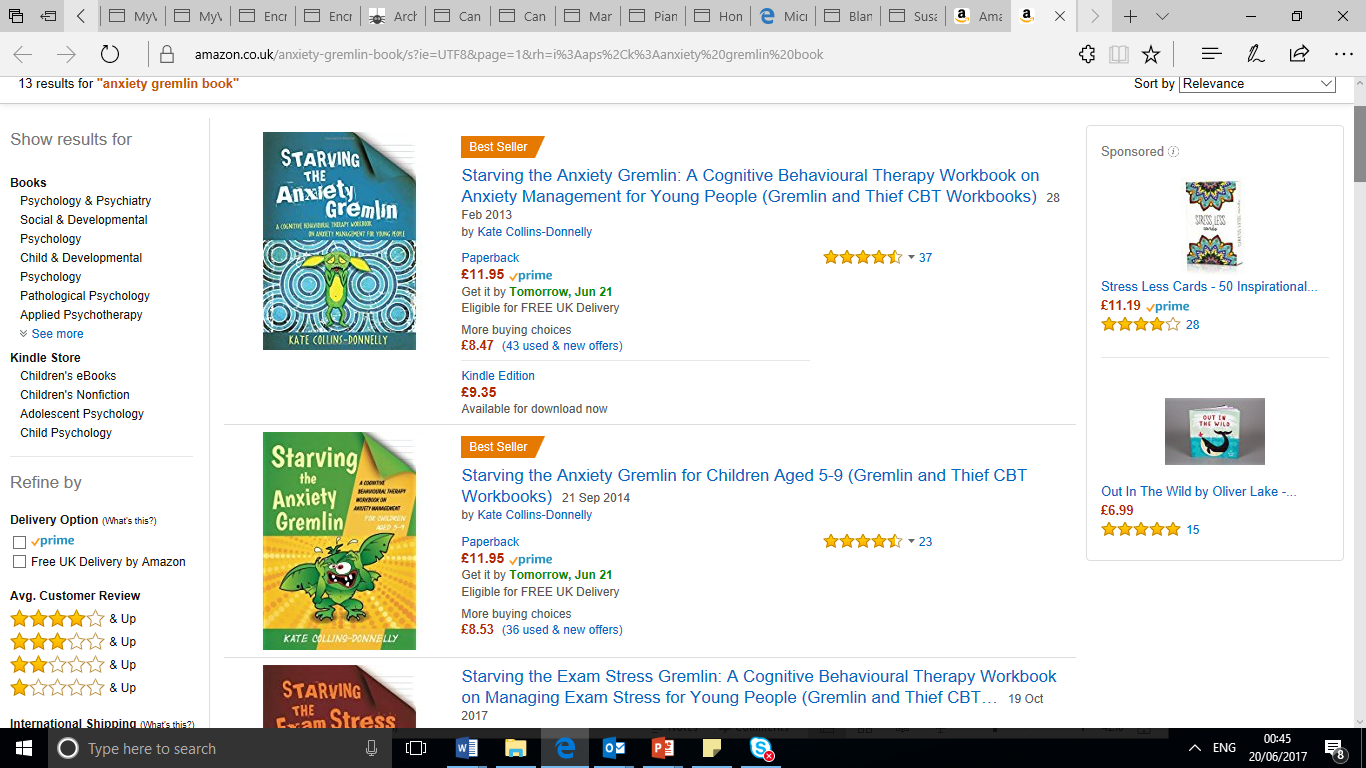 Activity
Skeleton
worried
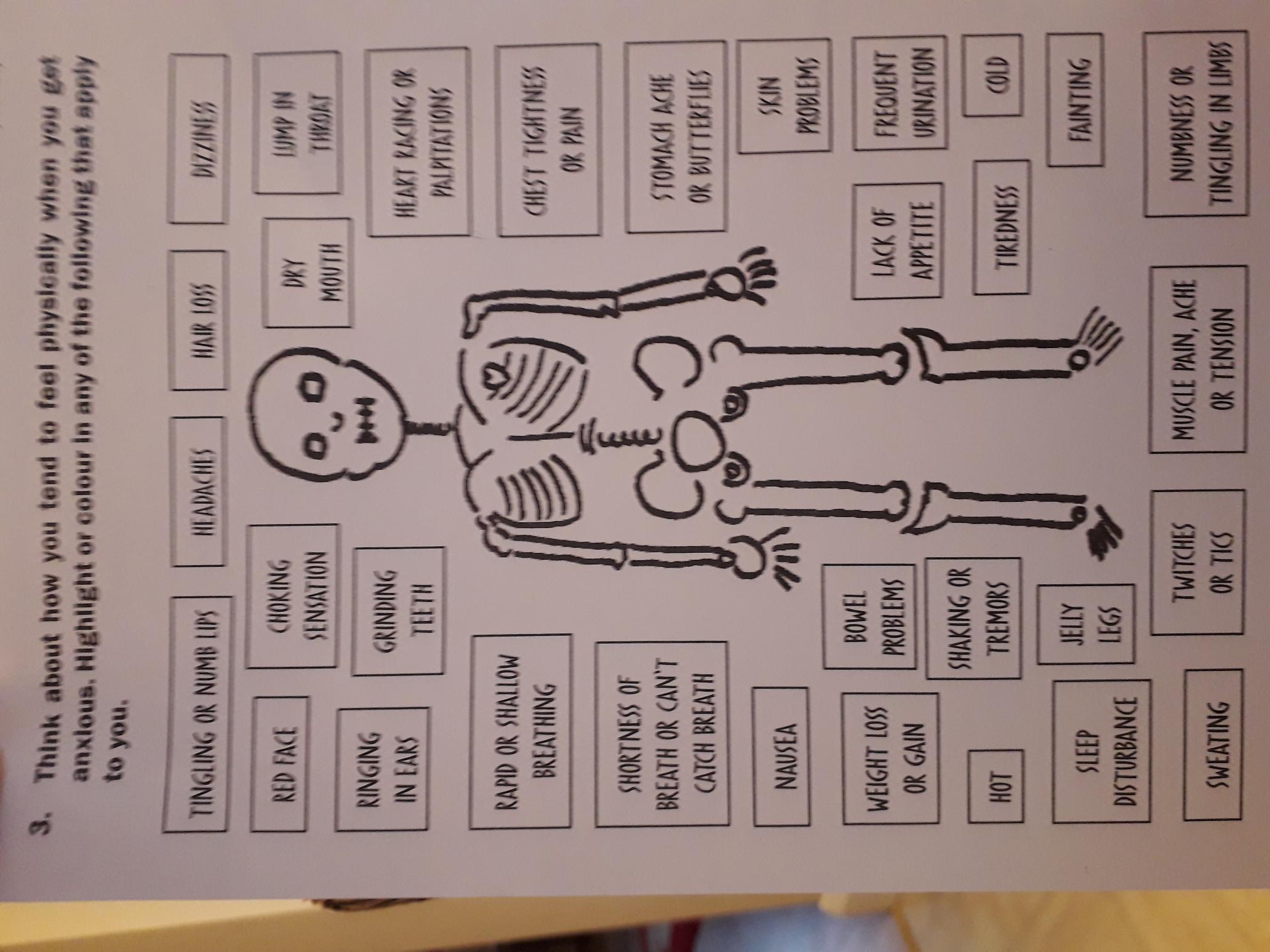 on edge
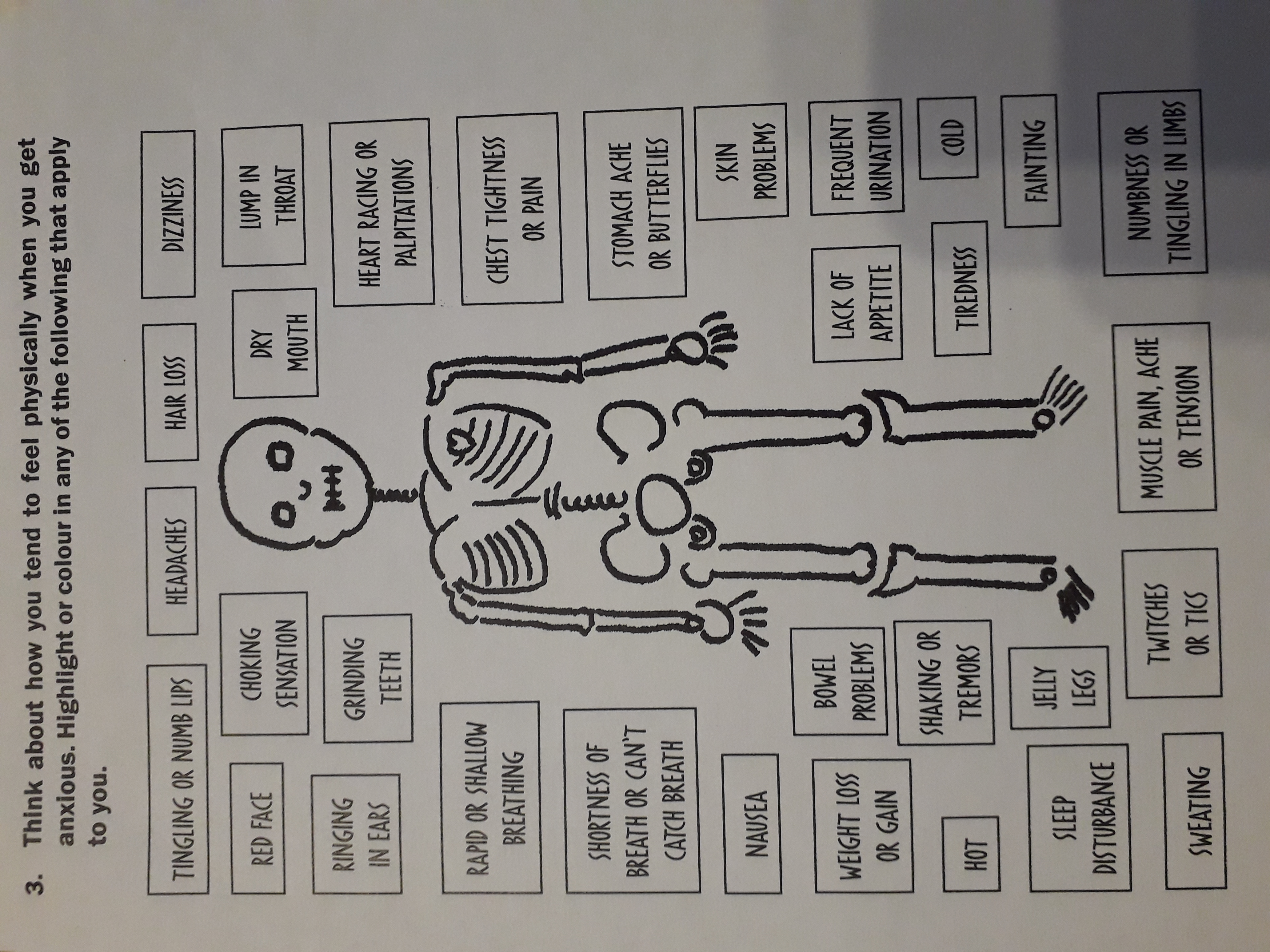 trapped
panicky
nervous
restless
tense
Which of the following words do you 
associate with your anxiety?
[Speaker Notes: Skeleton p 46. Word activity p 51: The Anxiety Gremlin]
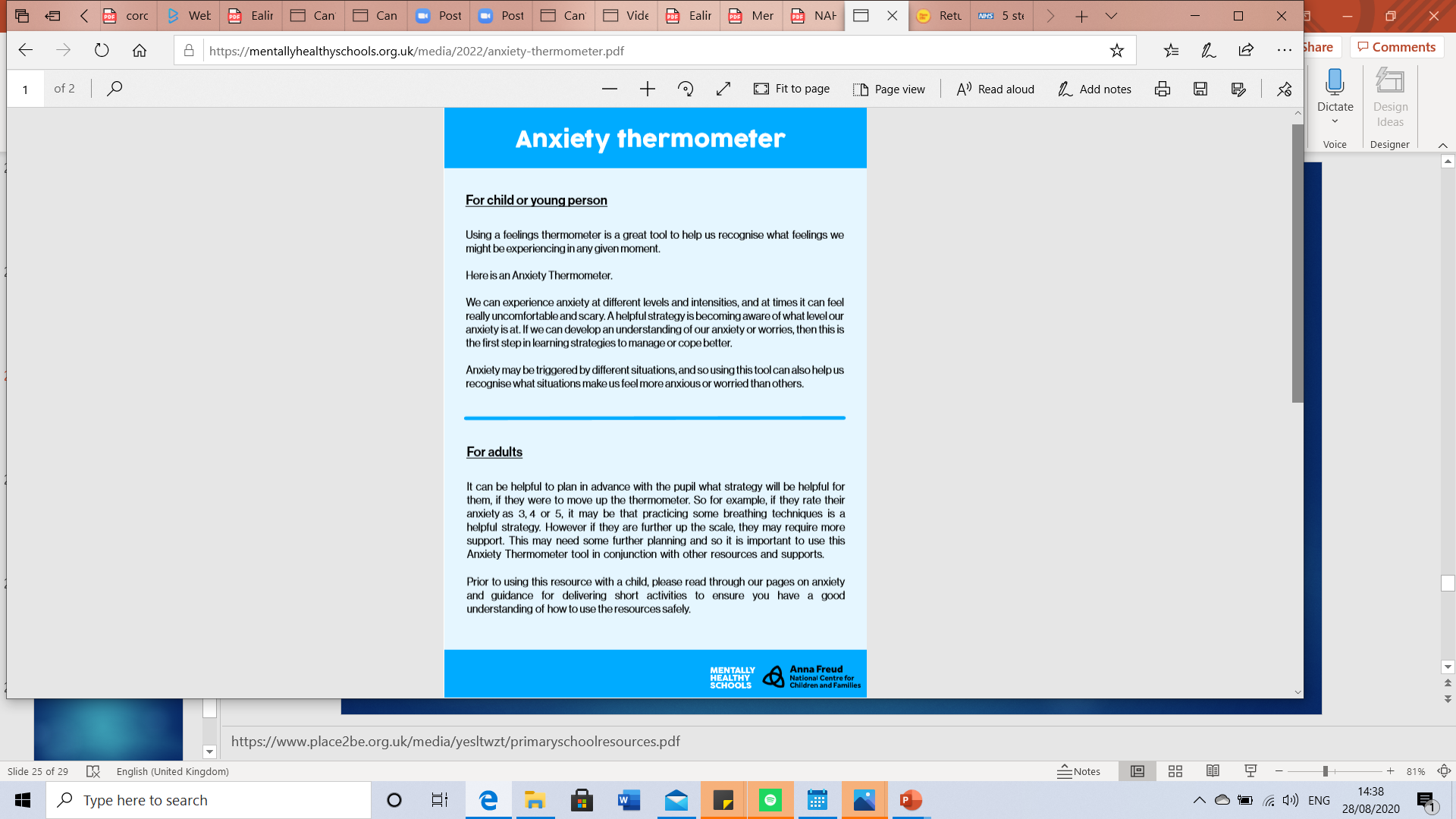 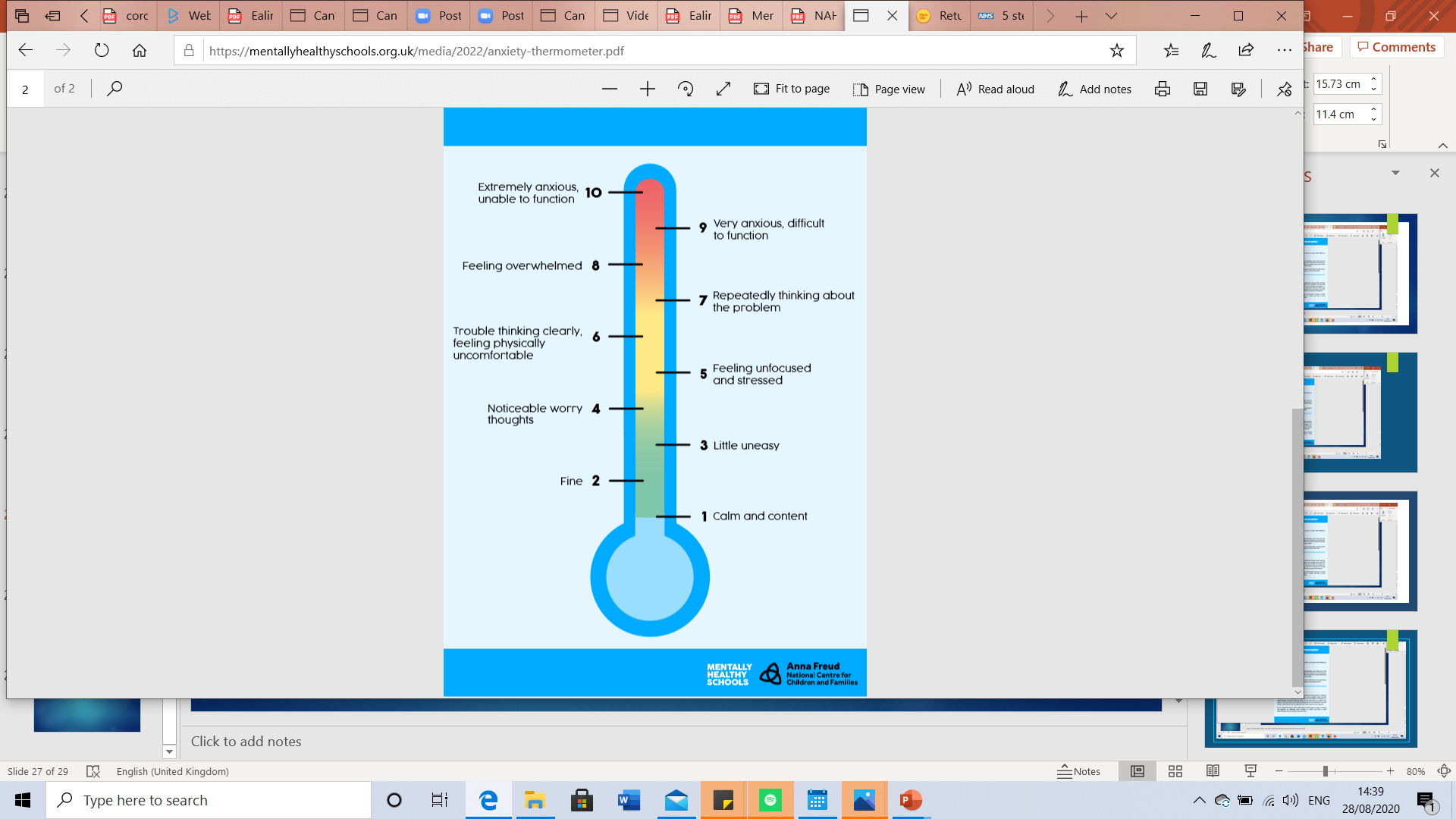 https://mentallyhealthyschools.org.uk/media/2022/anxiety-thermometer.pdf
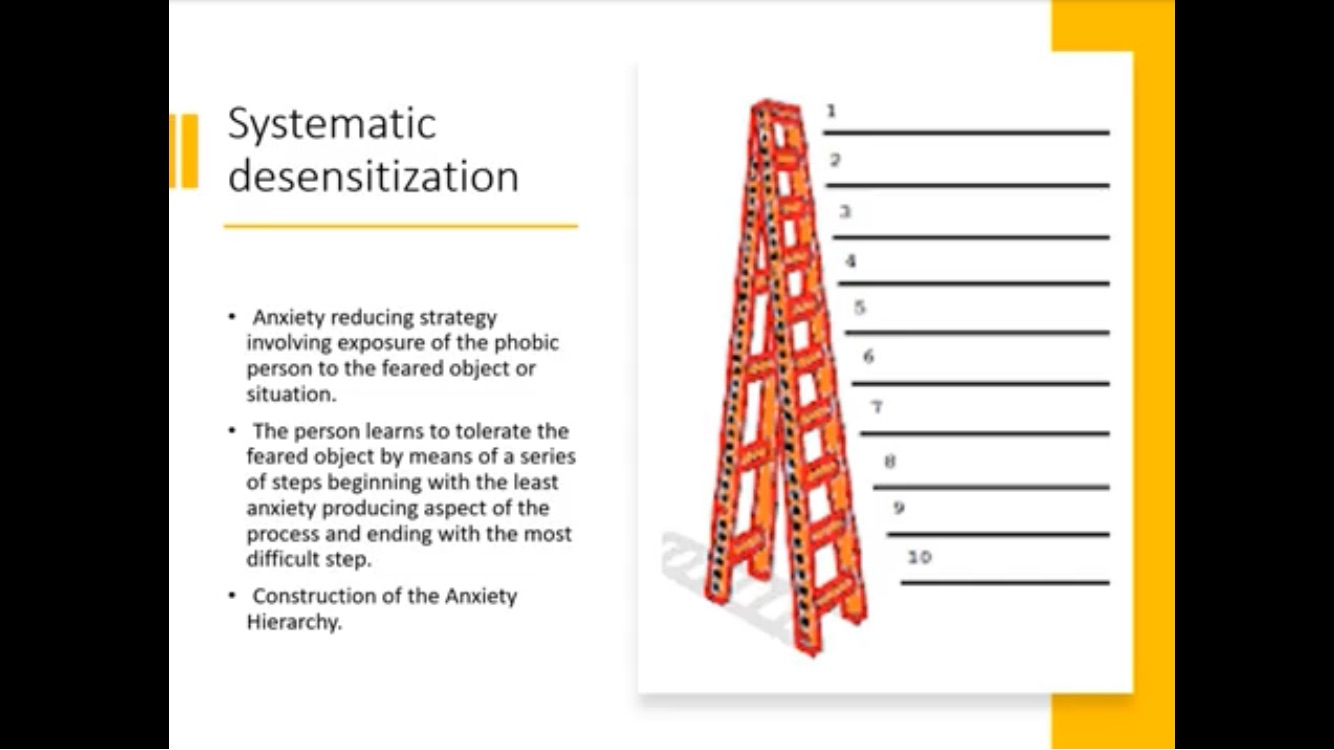 https://mentallyhealthyschools.org.uk/media/2046/resilience-ladder.pdf
[Speaker Notes: Gradual exposure, baby steps.]
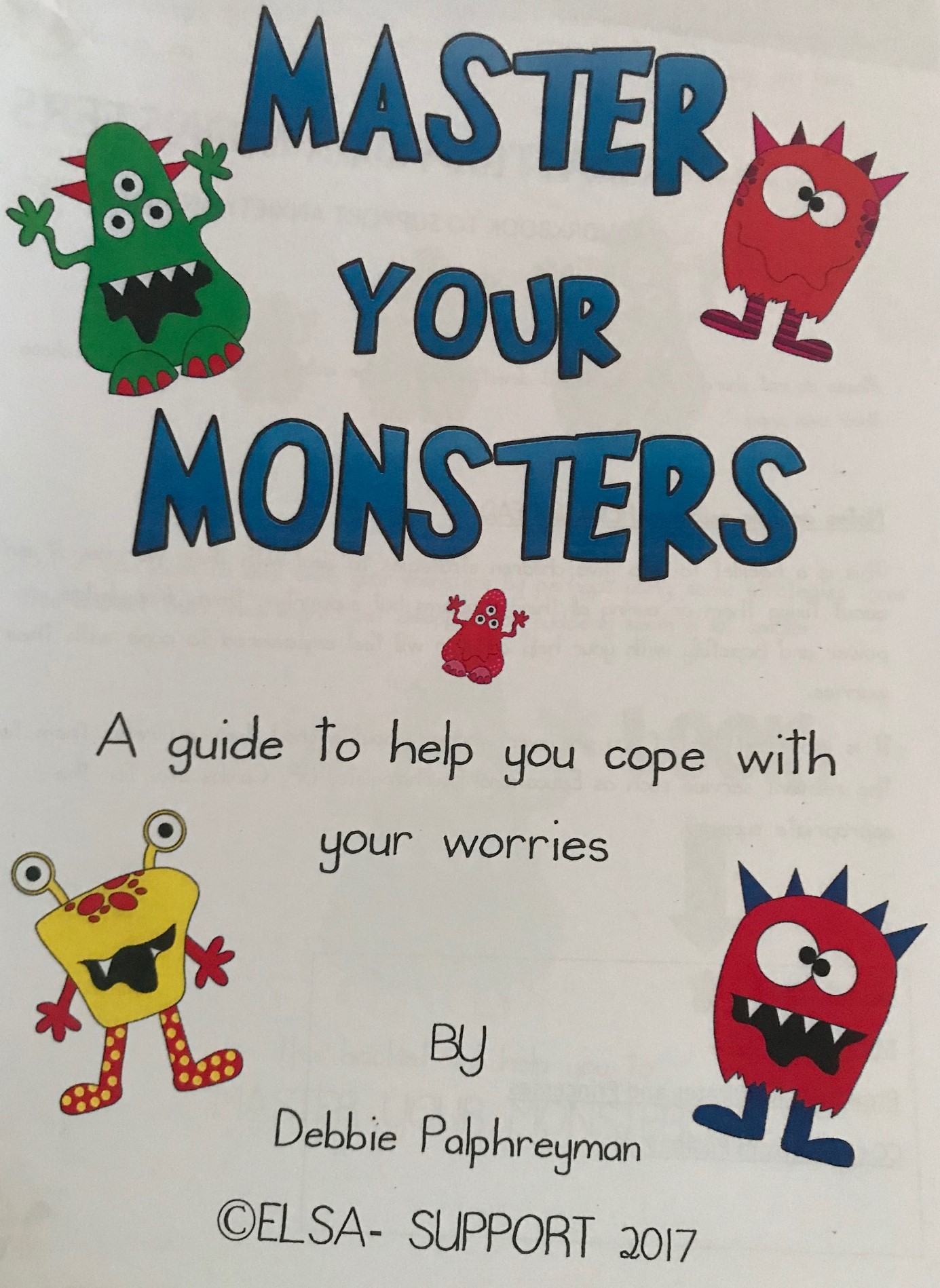 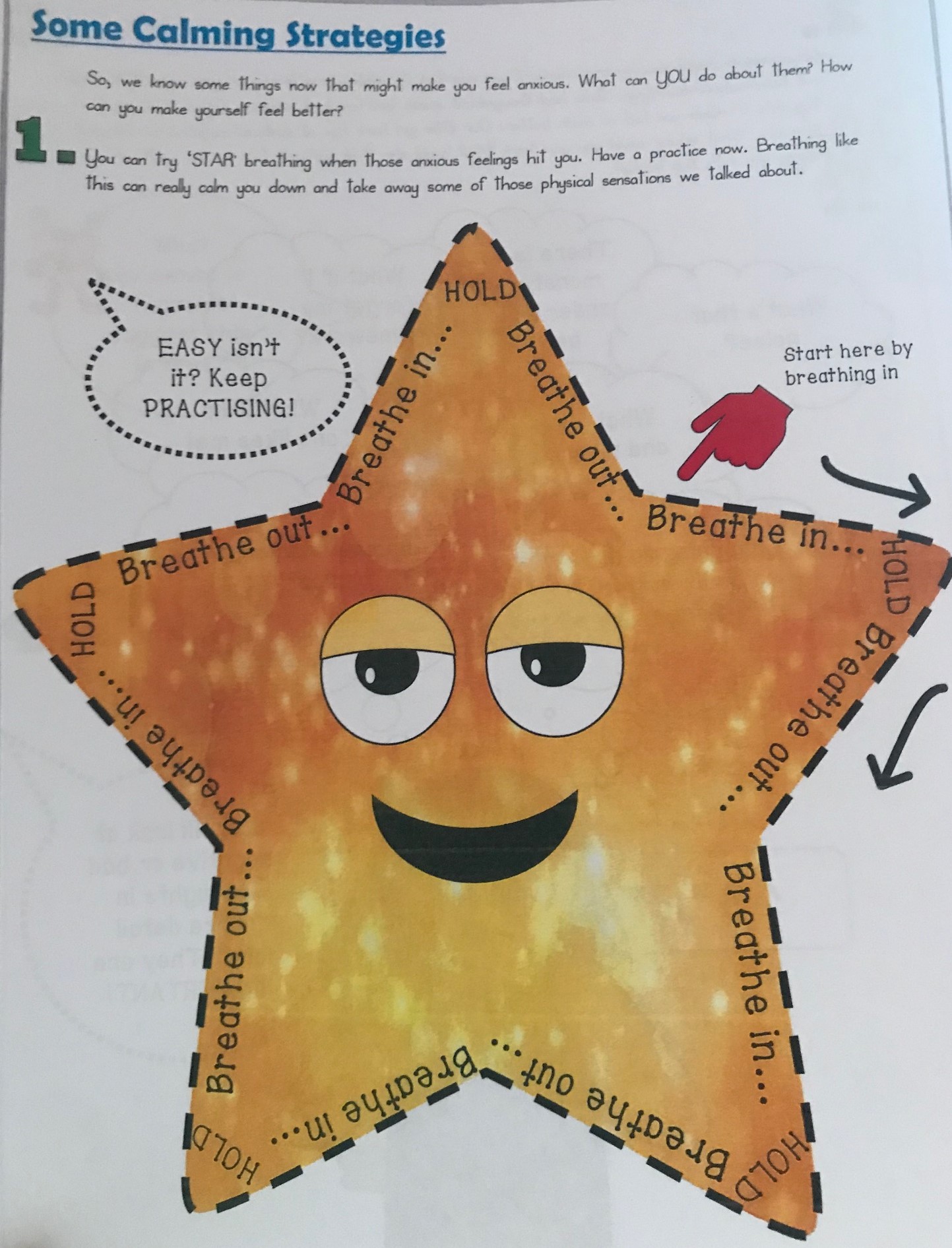 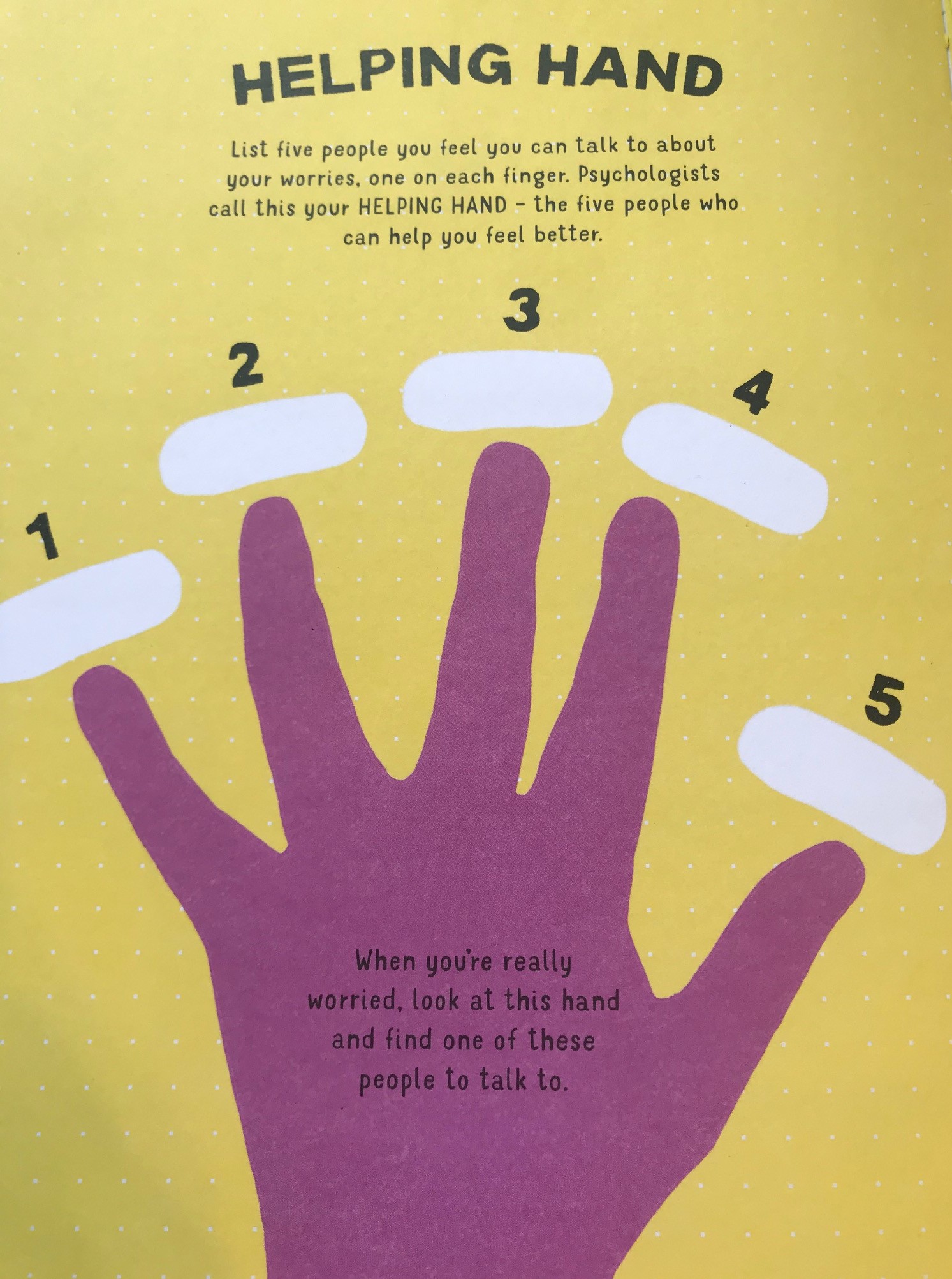 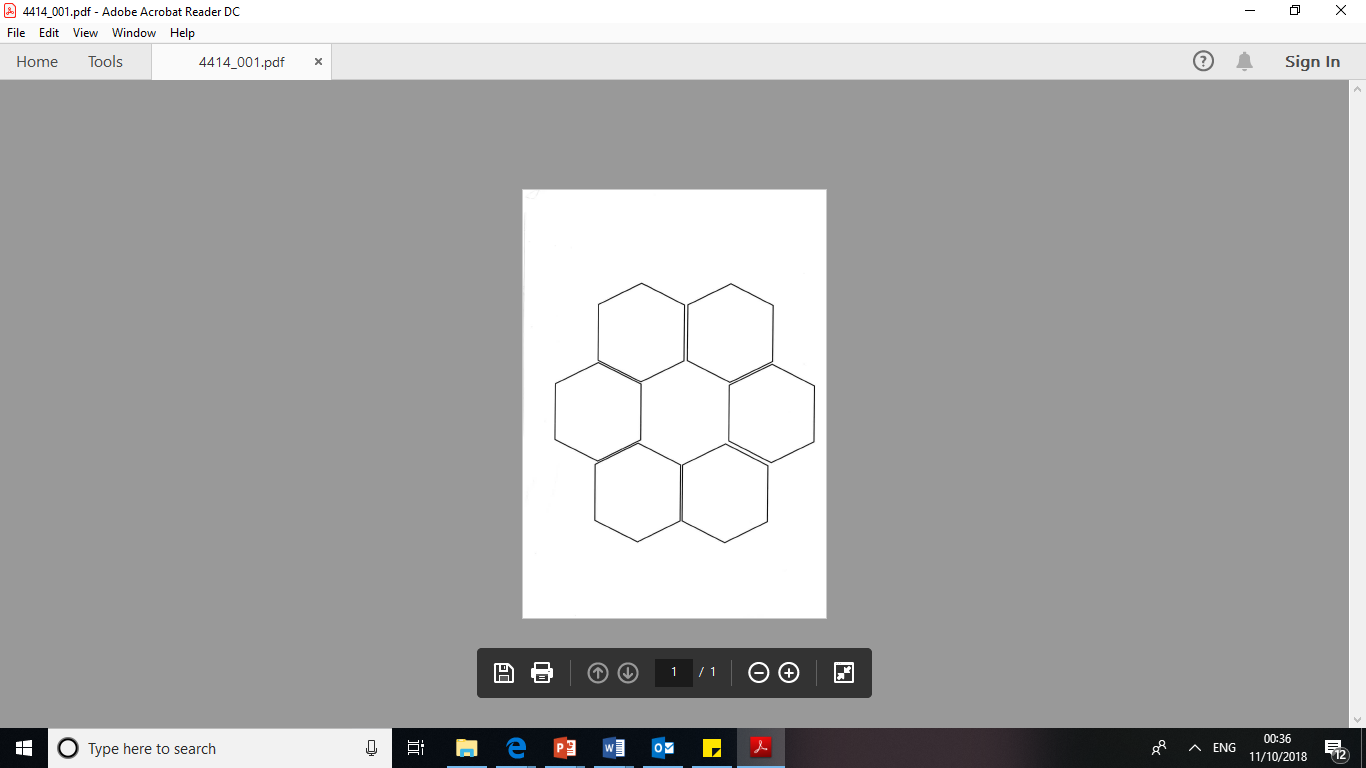 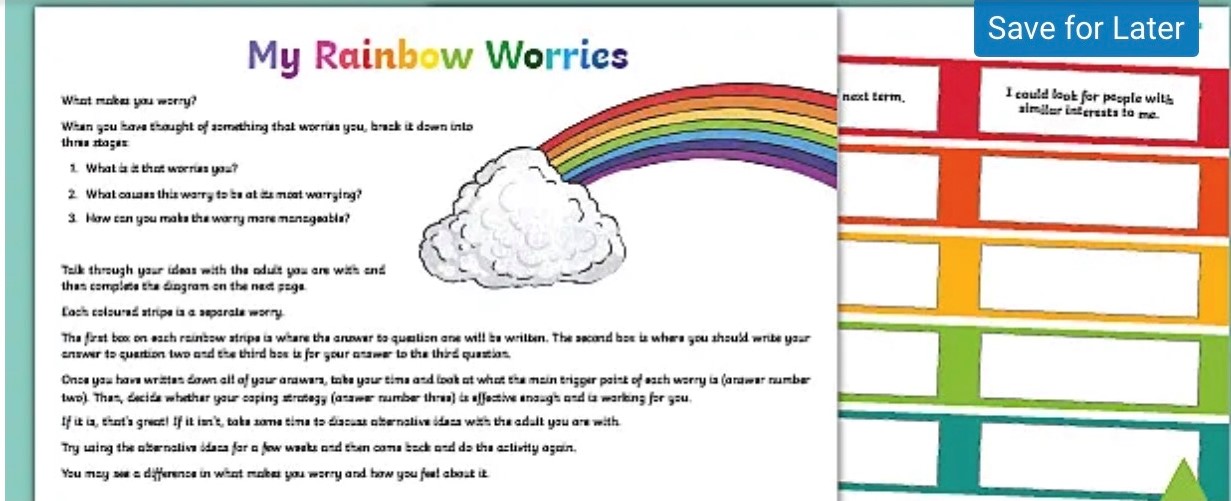 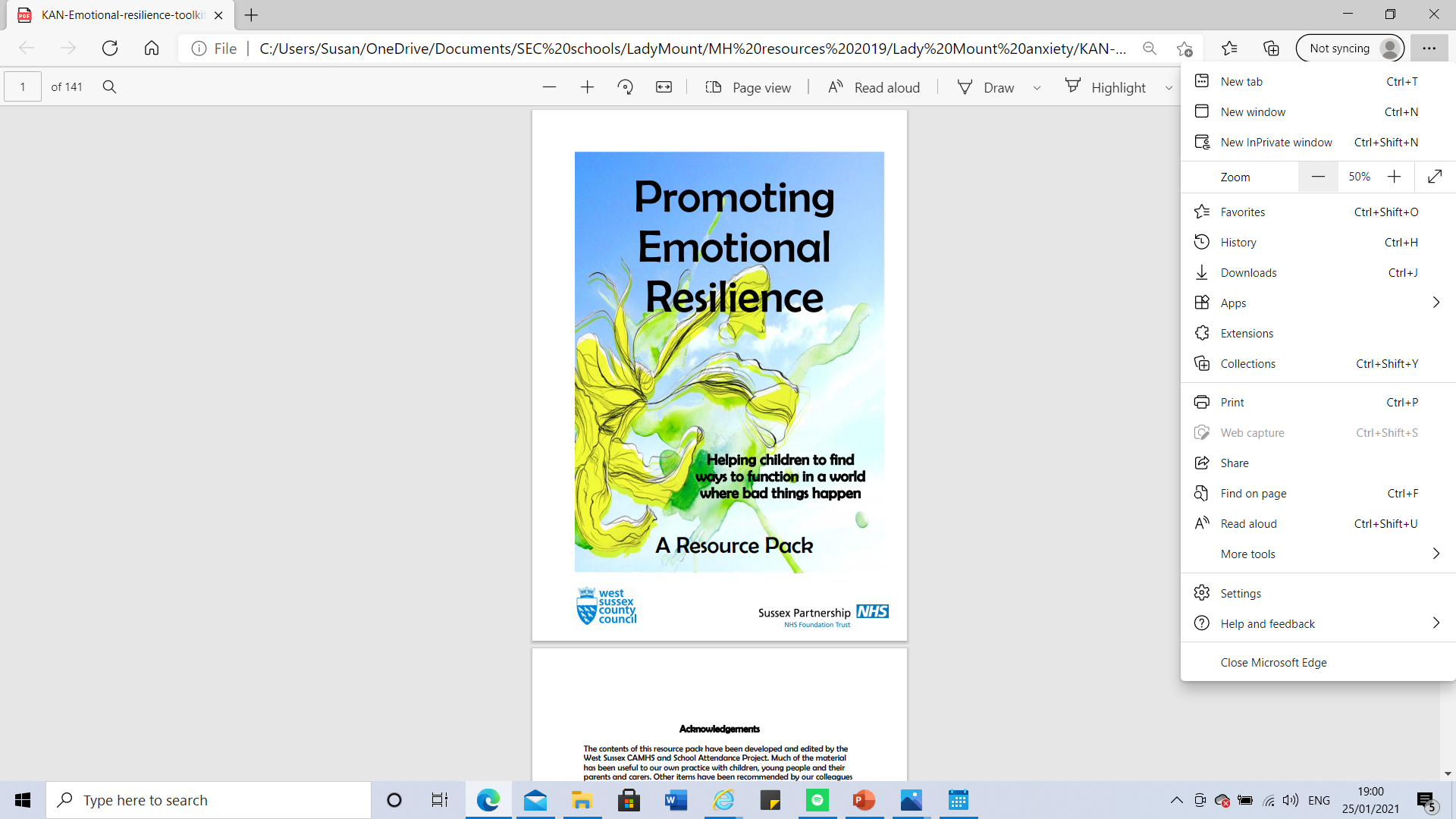 Useful resources
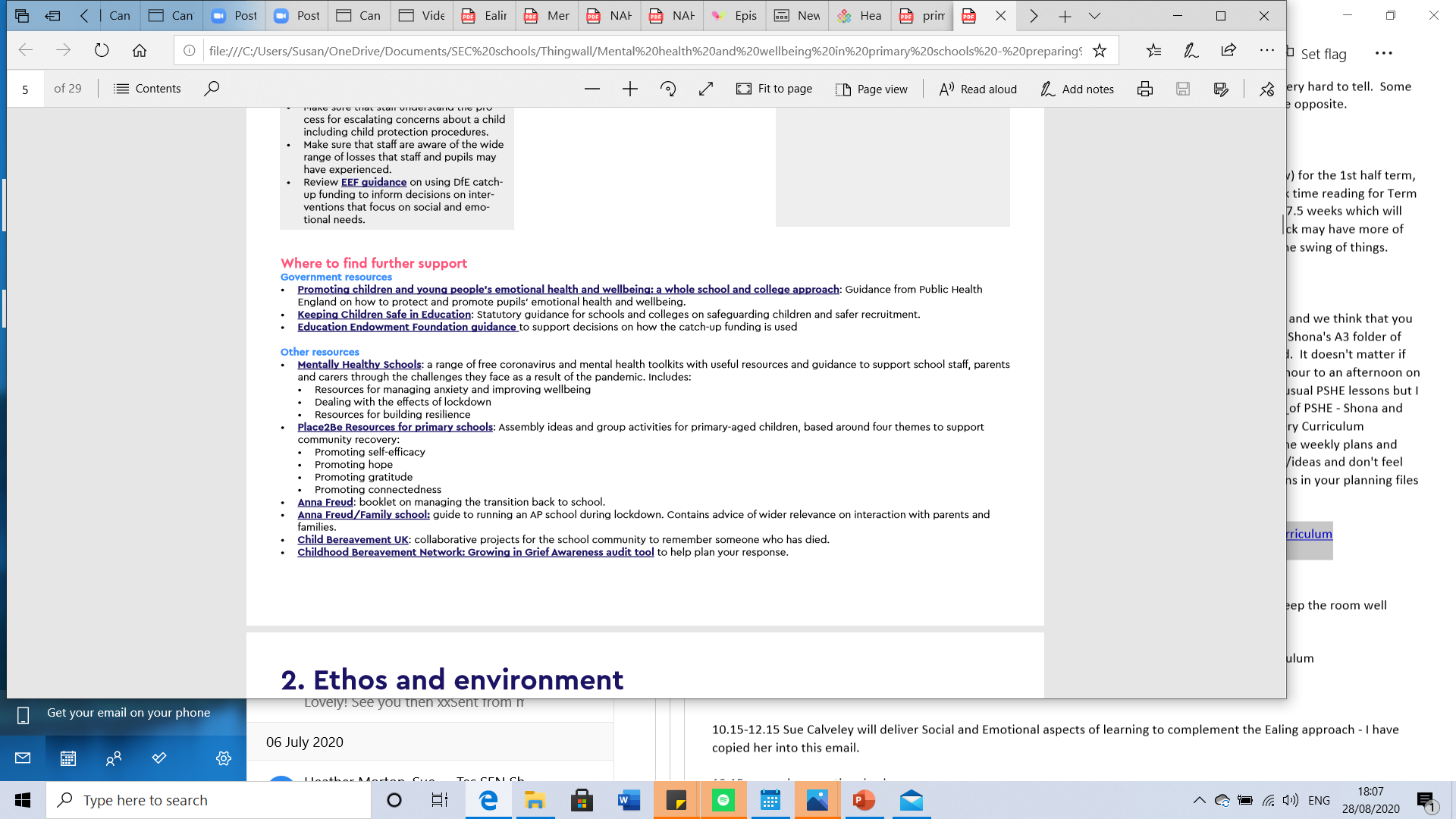 Useful resources
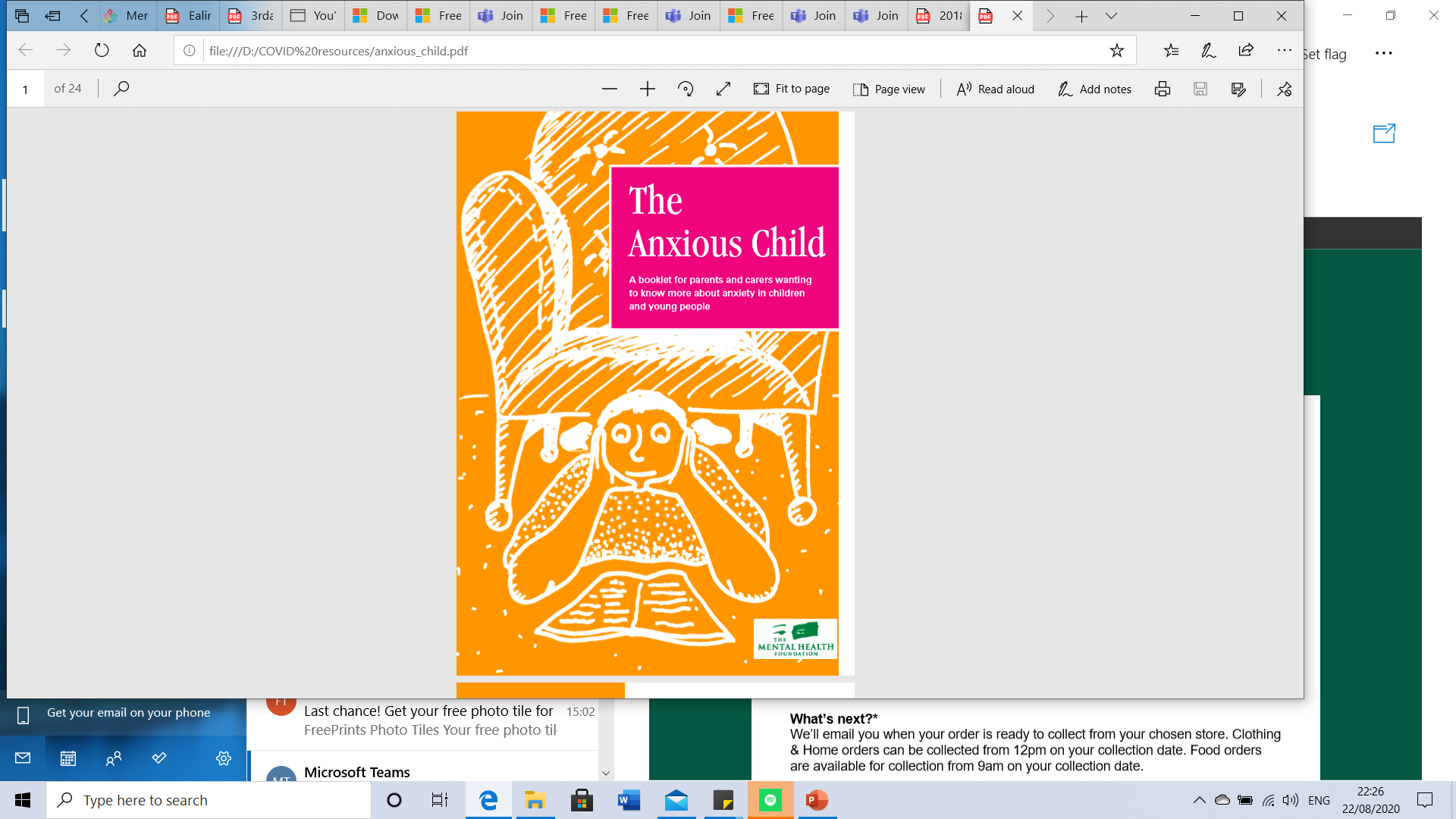 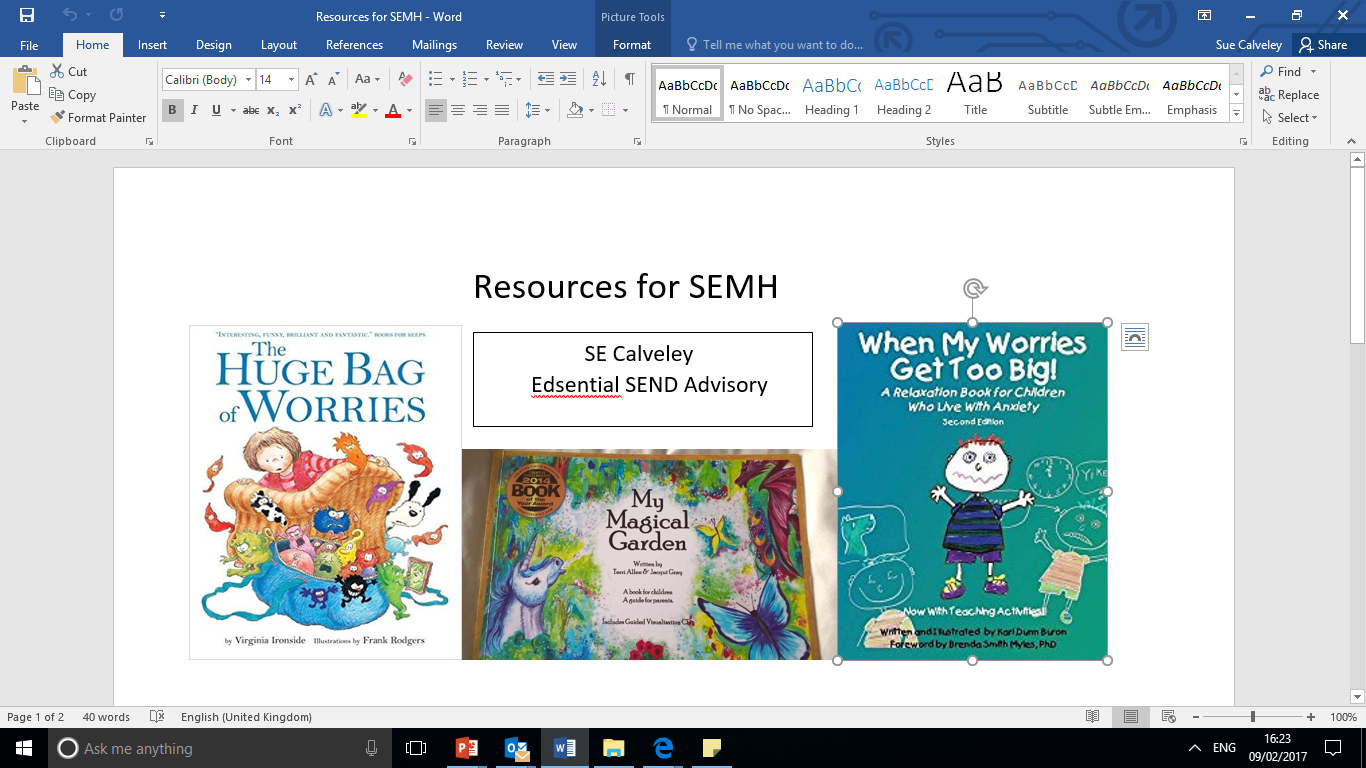 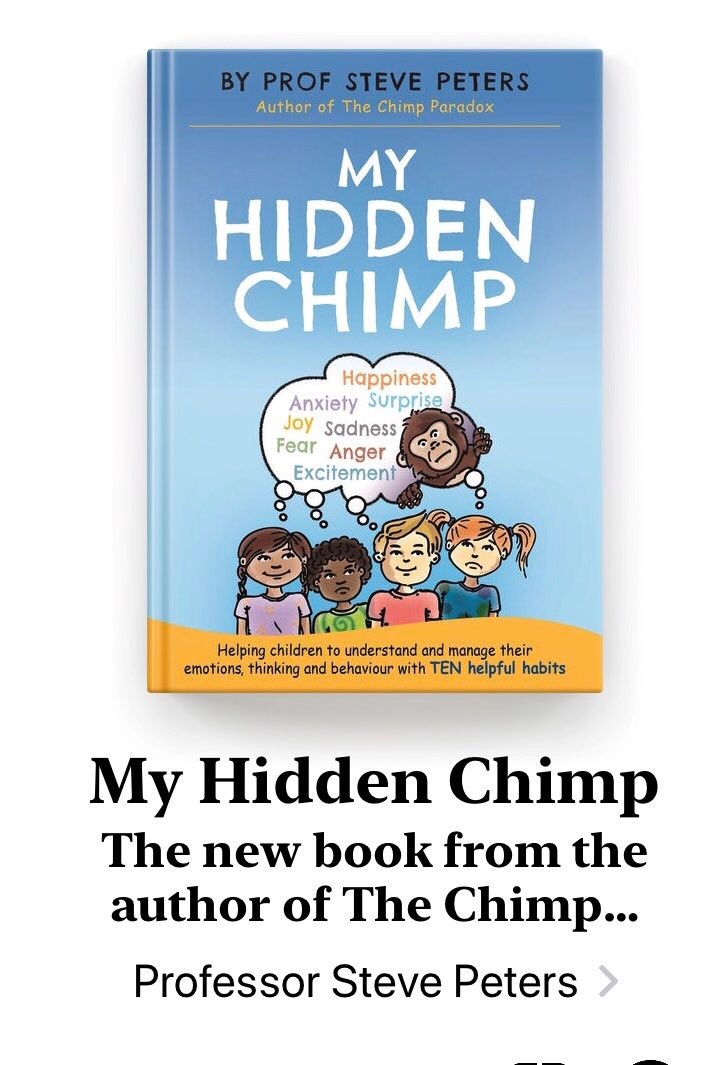 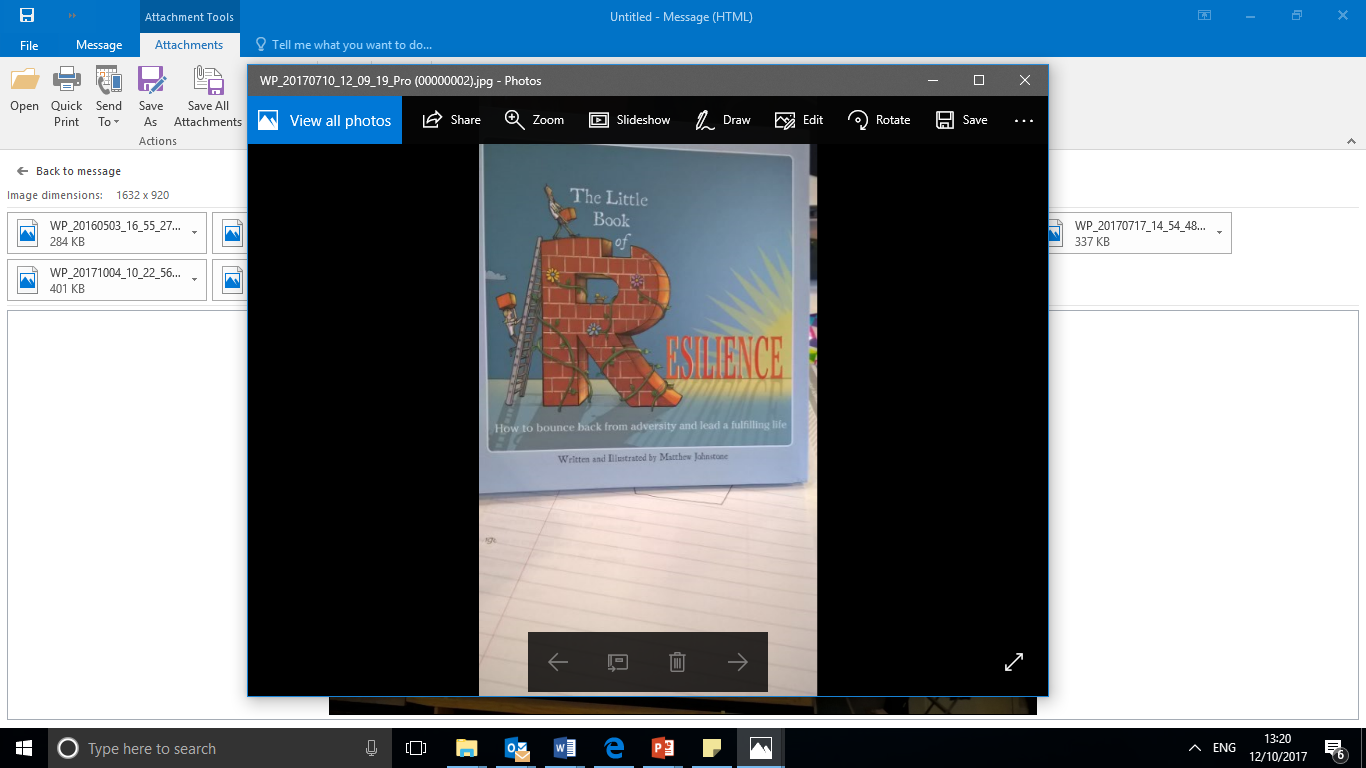 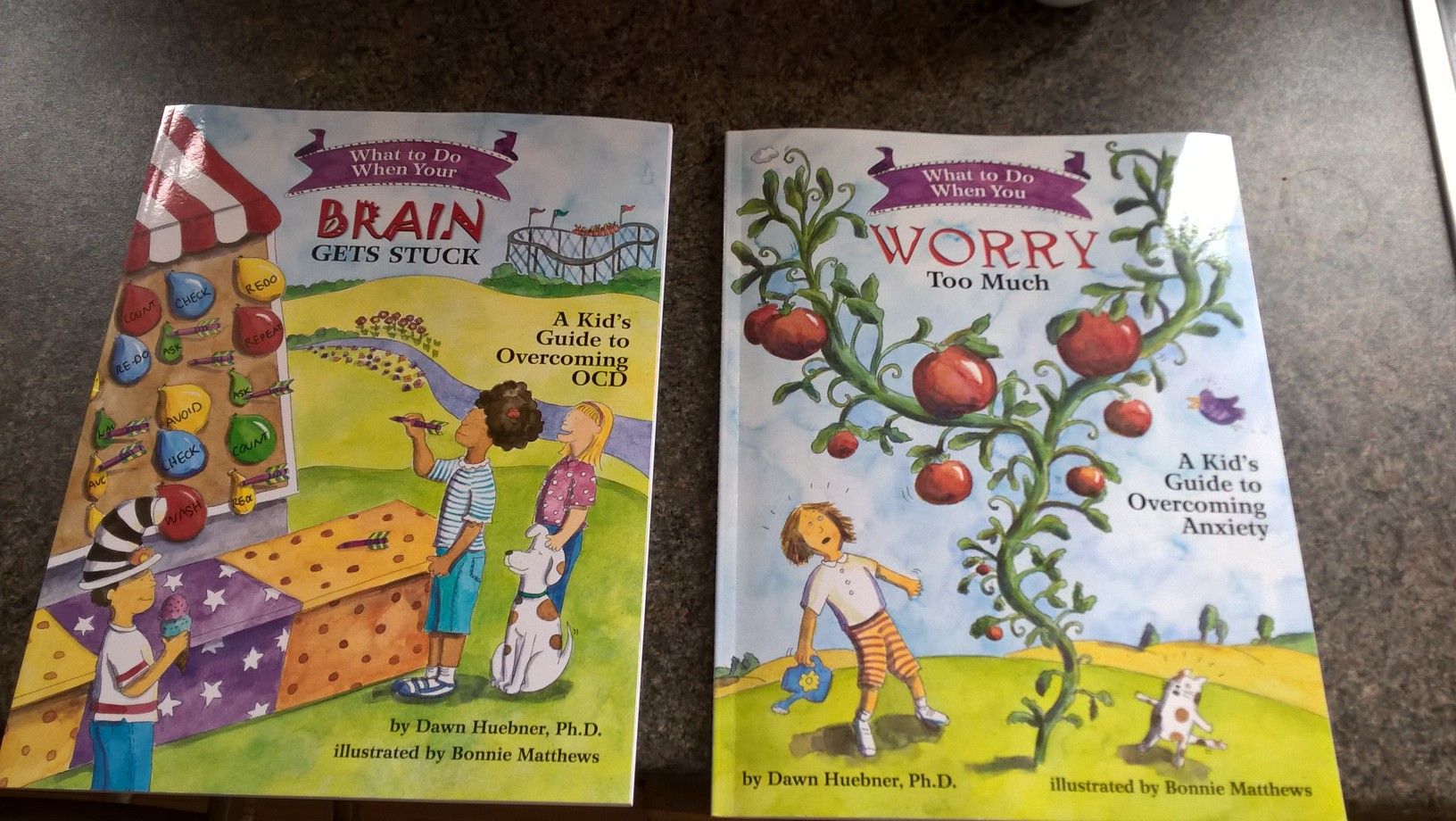 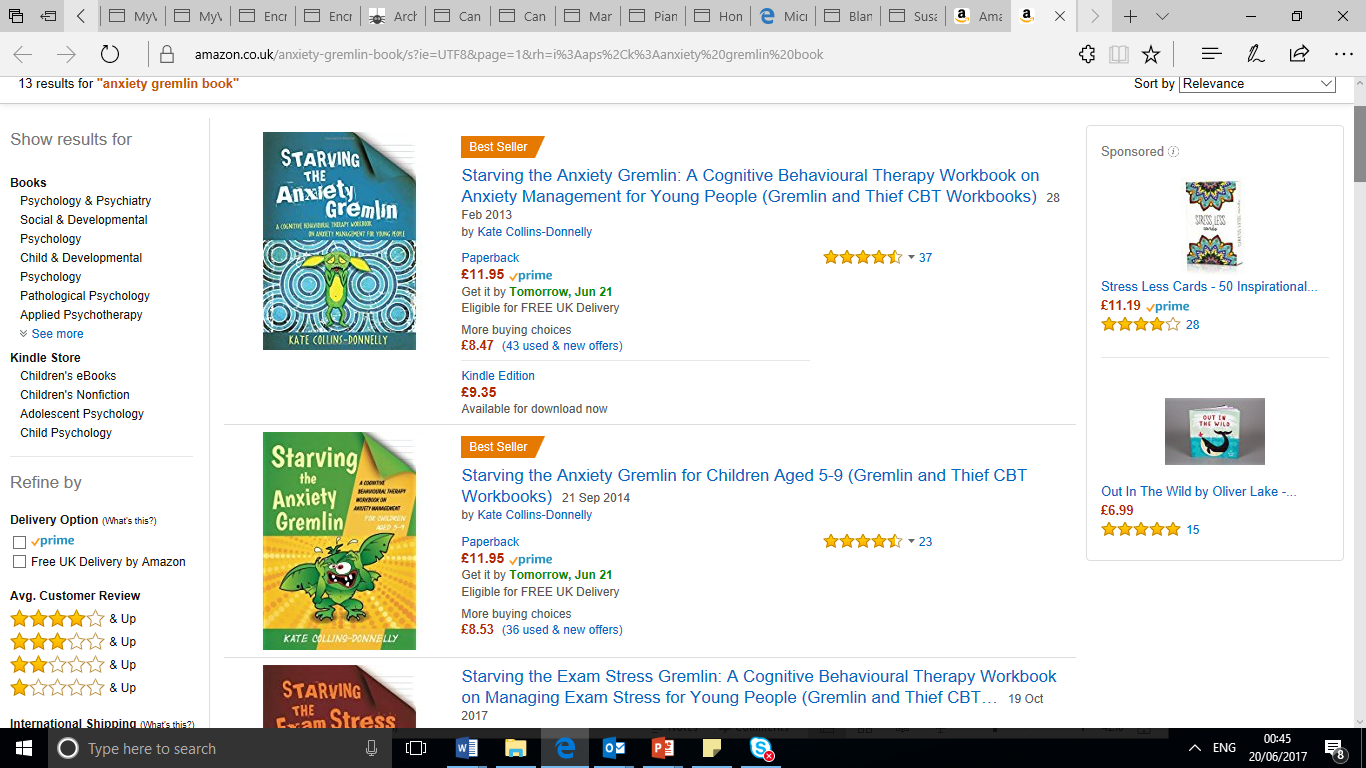 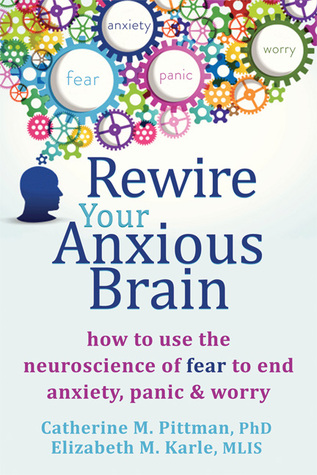 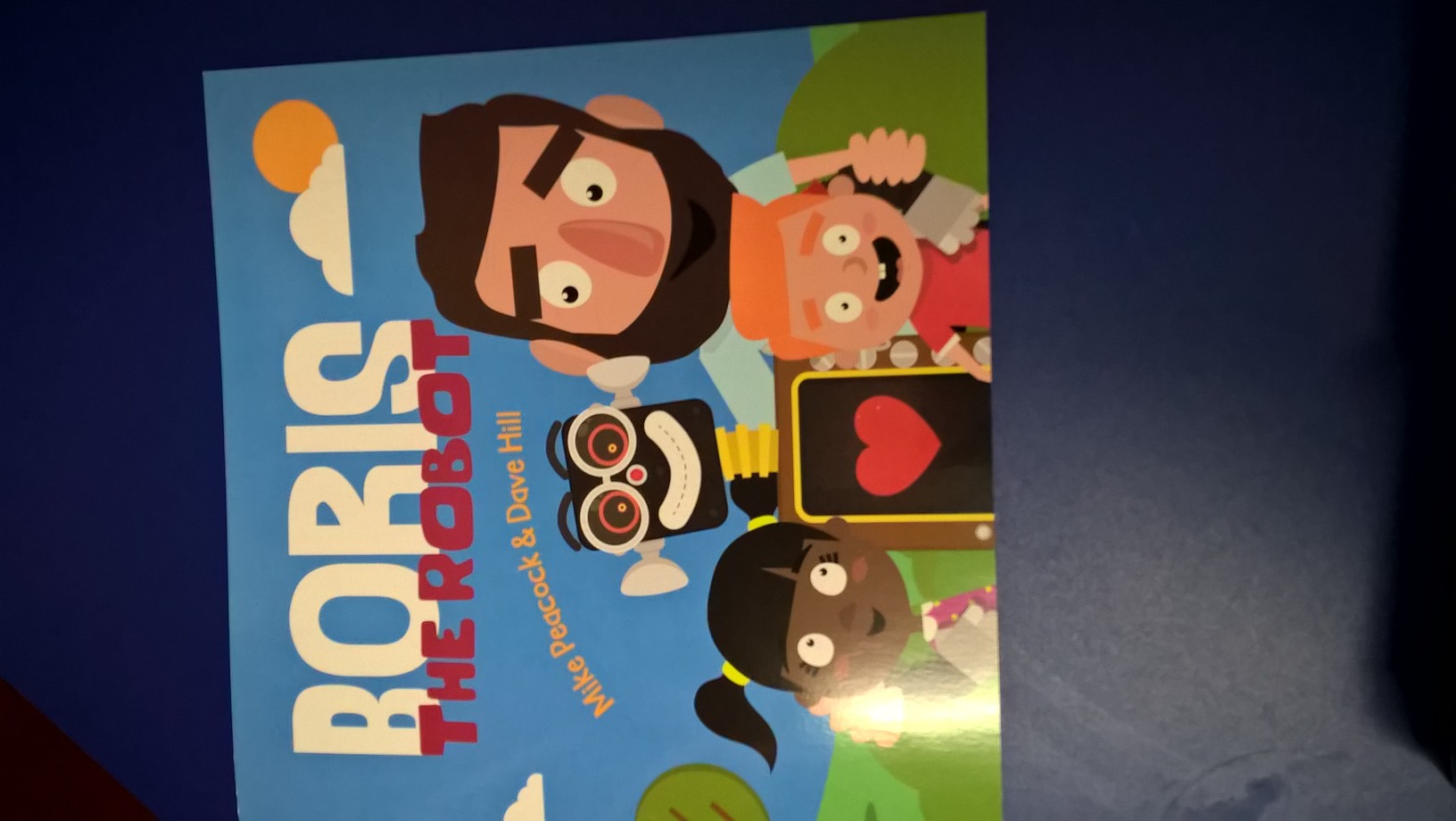 [Speaker Notes: https://www.bing.com/search?q=you+tube+bucketful+of+worries&form=EDGTCT&qs=PF&cvid=77db9e7d7aca4ddb9dc6c01c64aea628&refig=22d310de6ec64e9d8ed91cdb28488051&cc=GB&setlang=en-US]
Part 3 
Parents: resources to support
 Social and Emotional Aspects
https://www.childline.org.uk/toolbox/games/balloon/
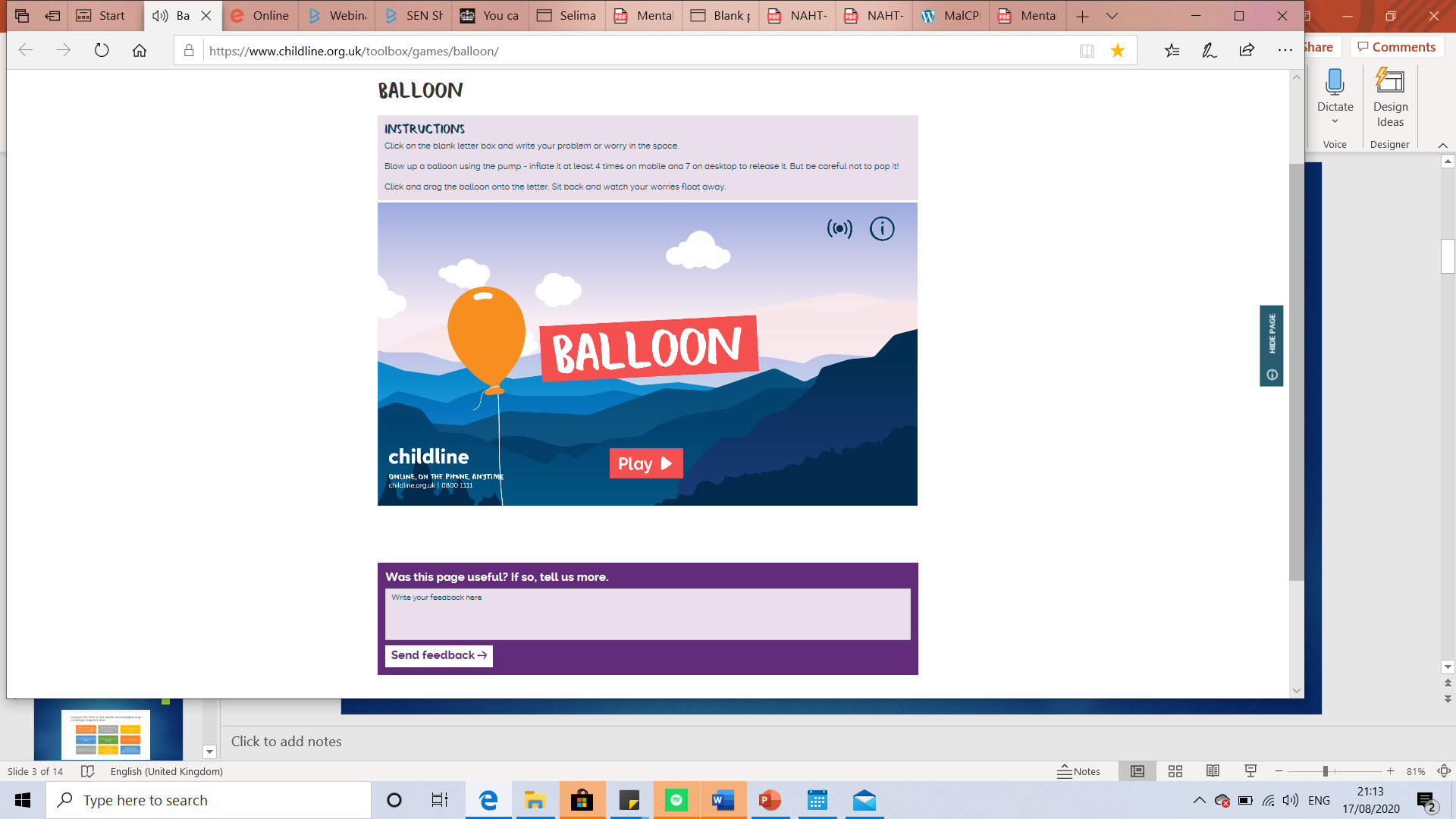 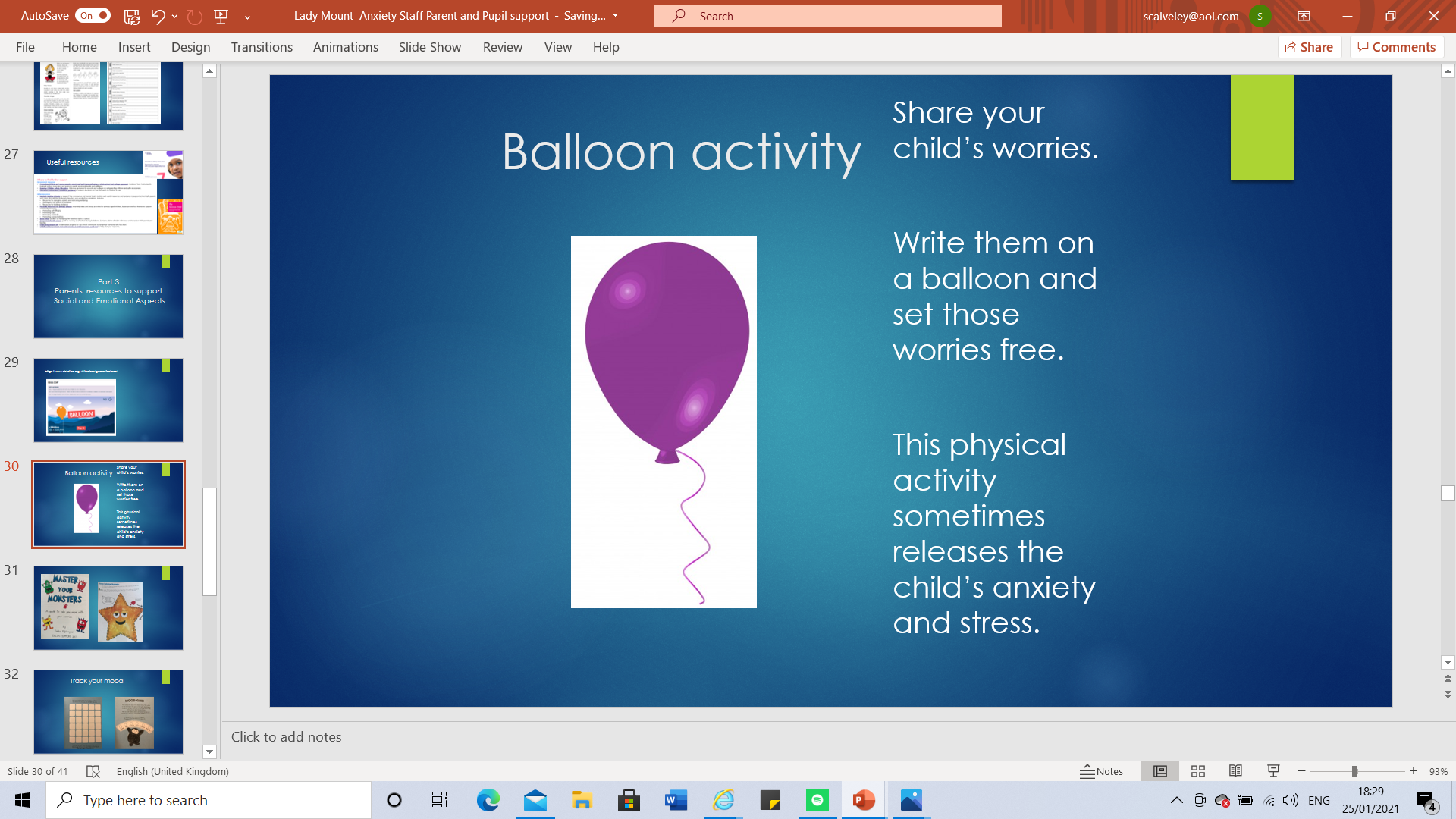 [Speaker Notes: Try this practical activity with staff]
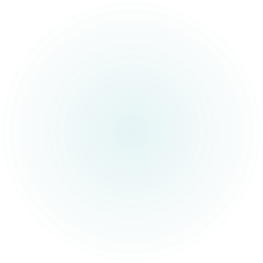 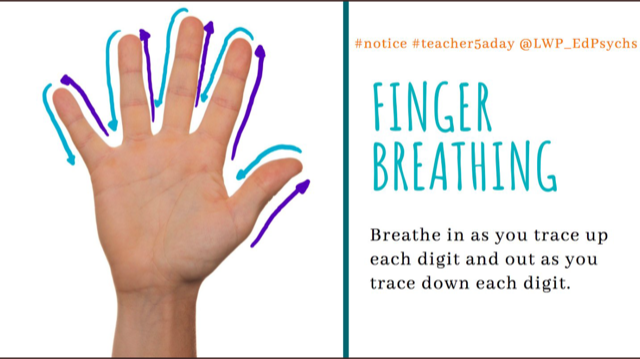 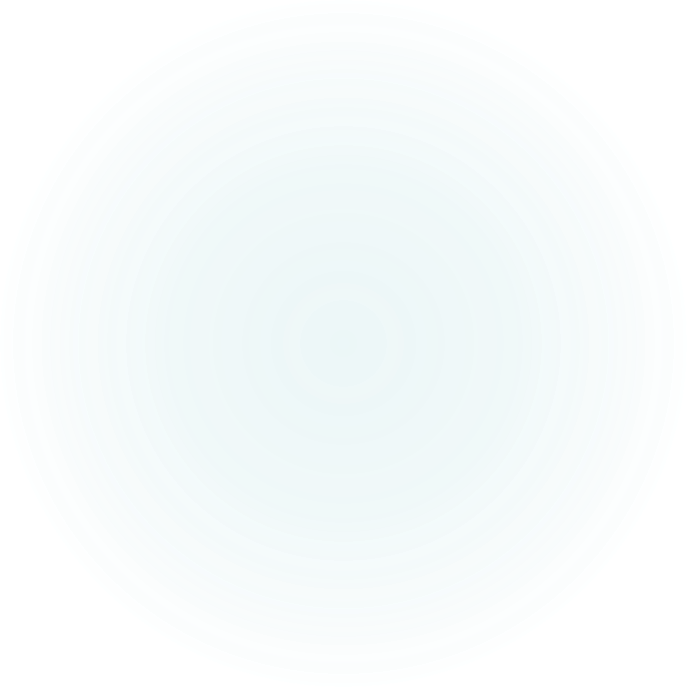 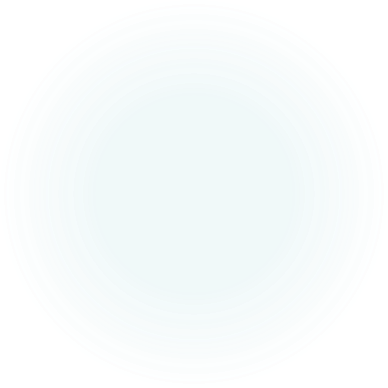 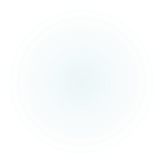 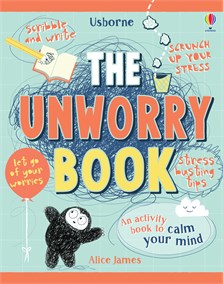 Track your mood
Talk  time
Talk time is a specific time in the day that you can set aside to share your worries. This isn’t about spending time worrying for the sake of it:
Identify what is worrying you.
Identifying what you can do to address your worries.
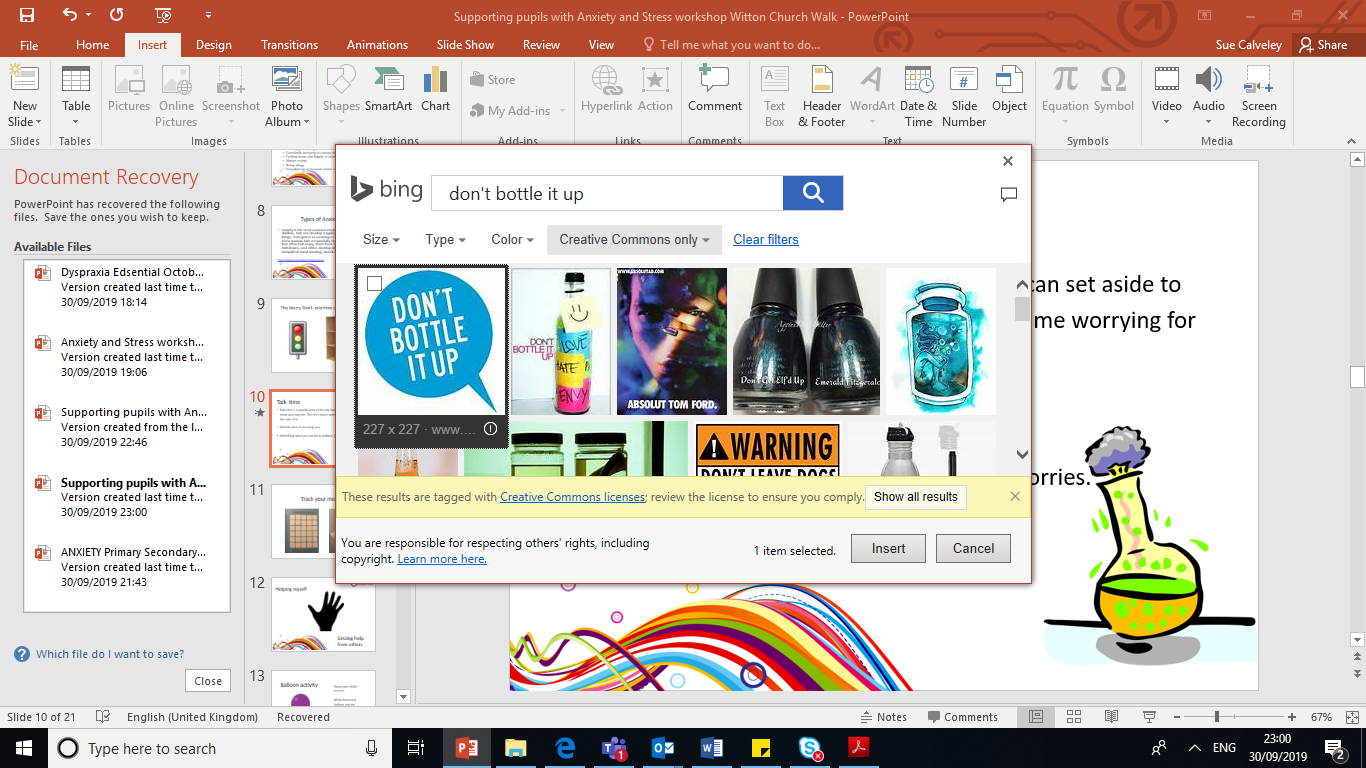 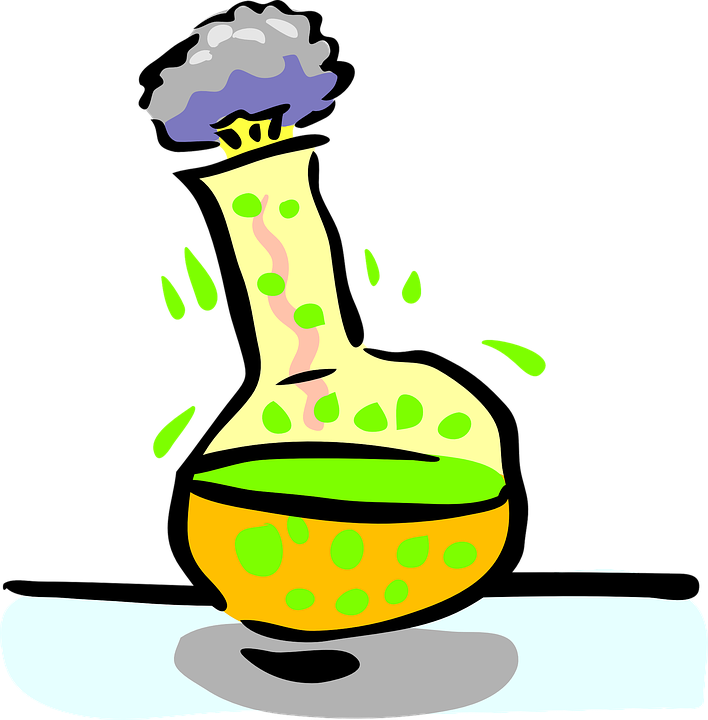 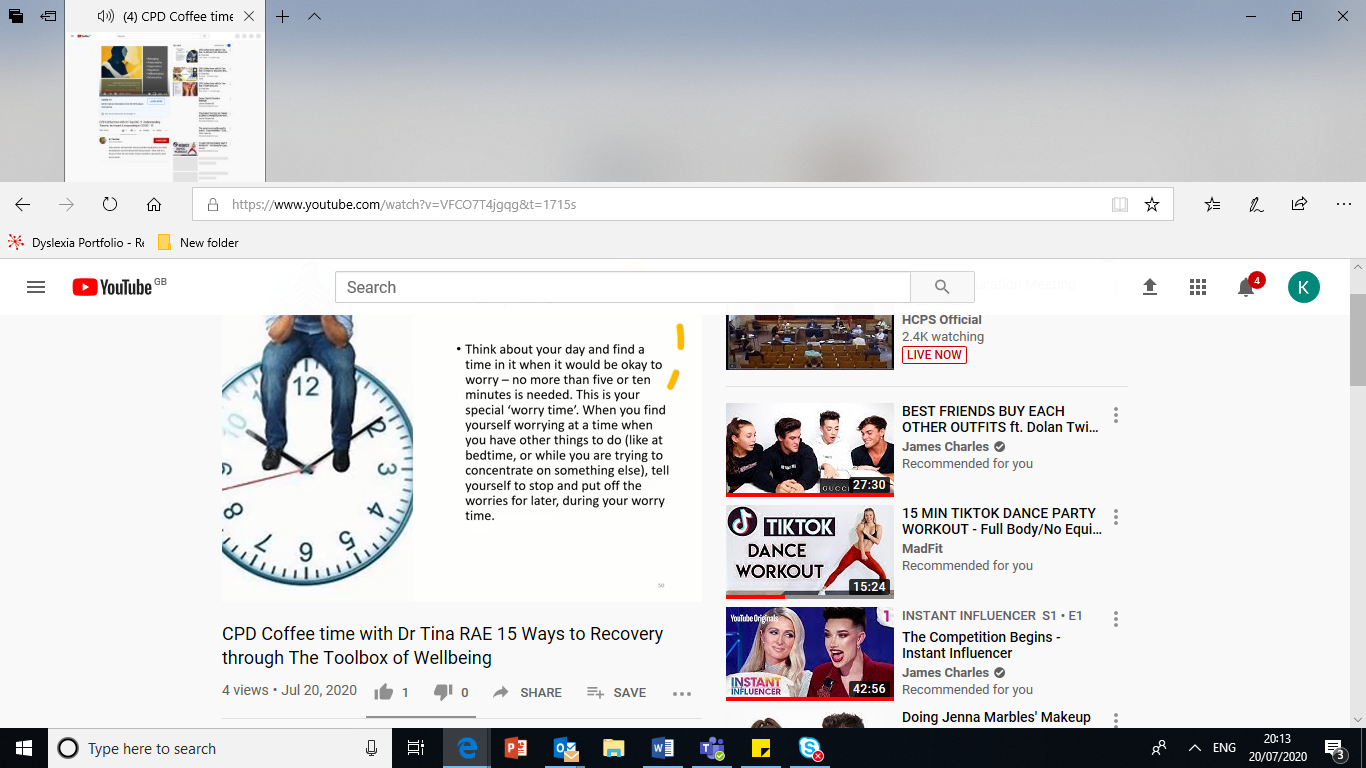 The Worry Shelf- prioritize your worries
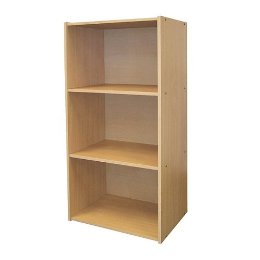 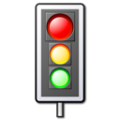 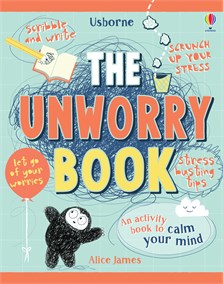 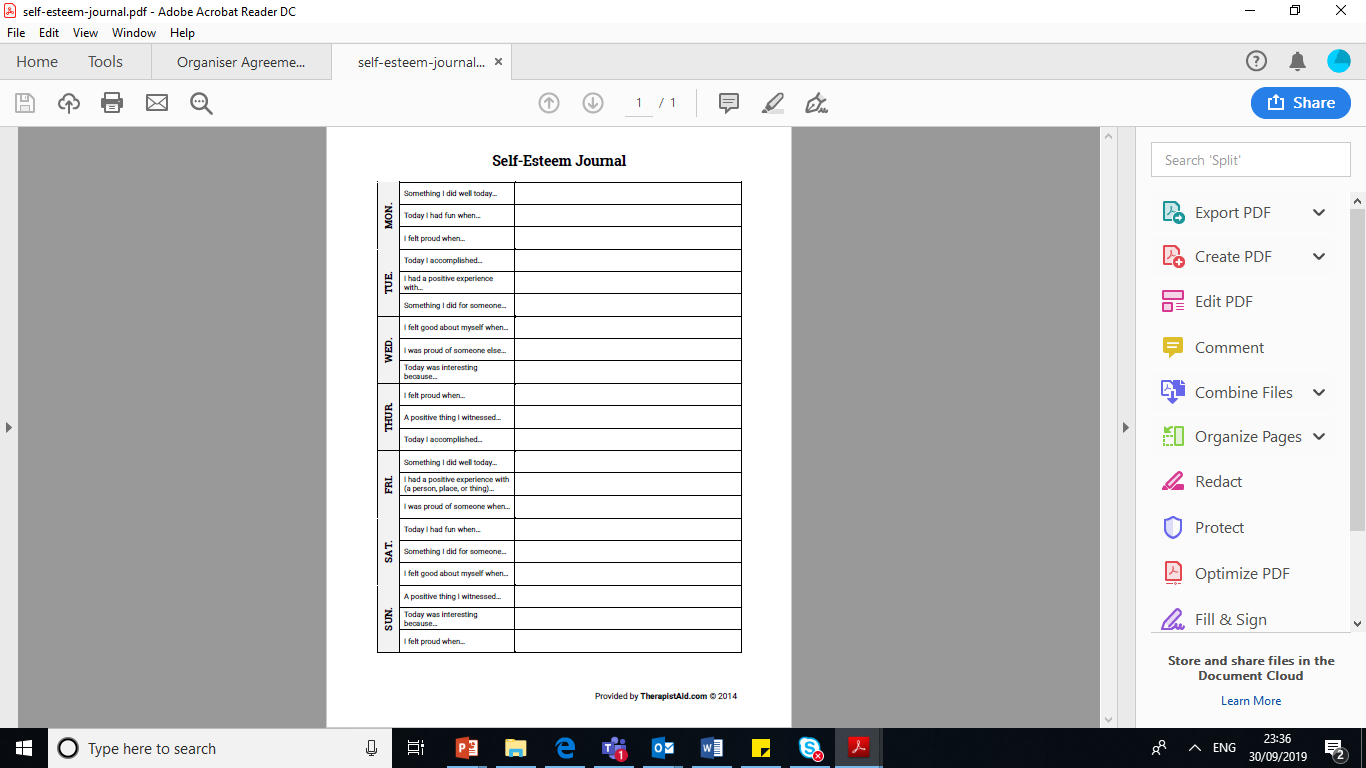 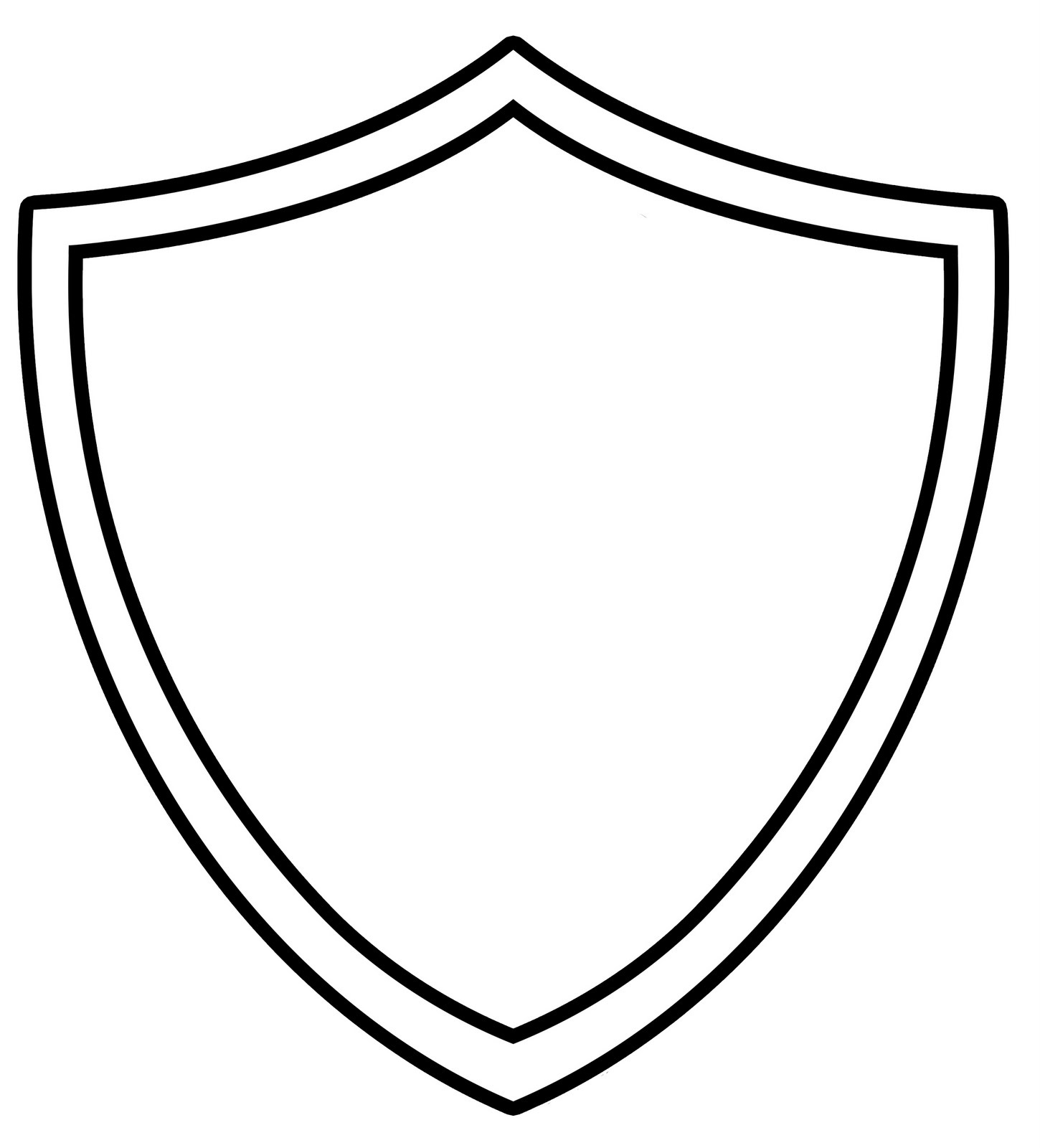 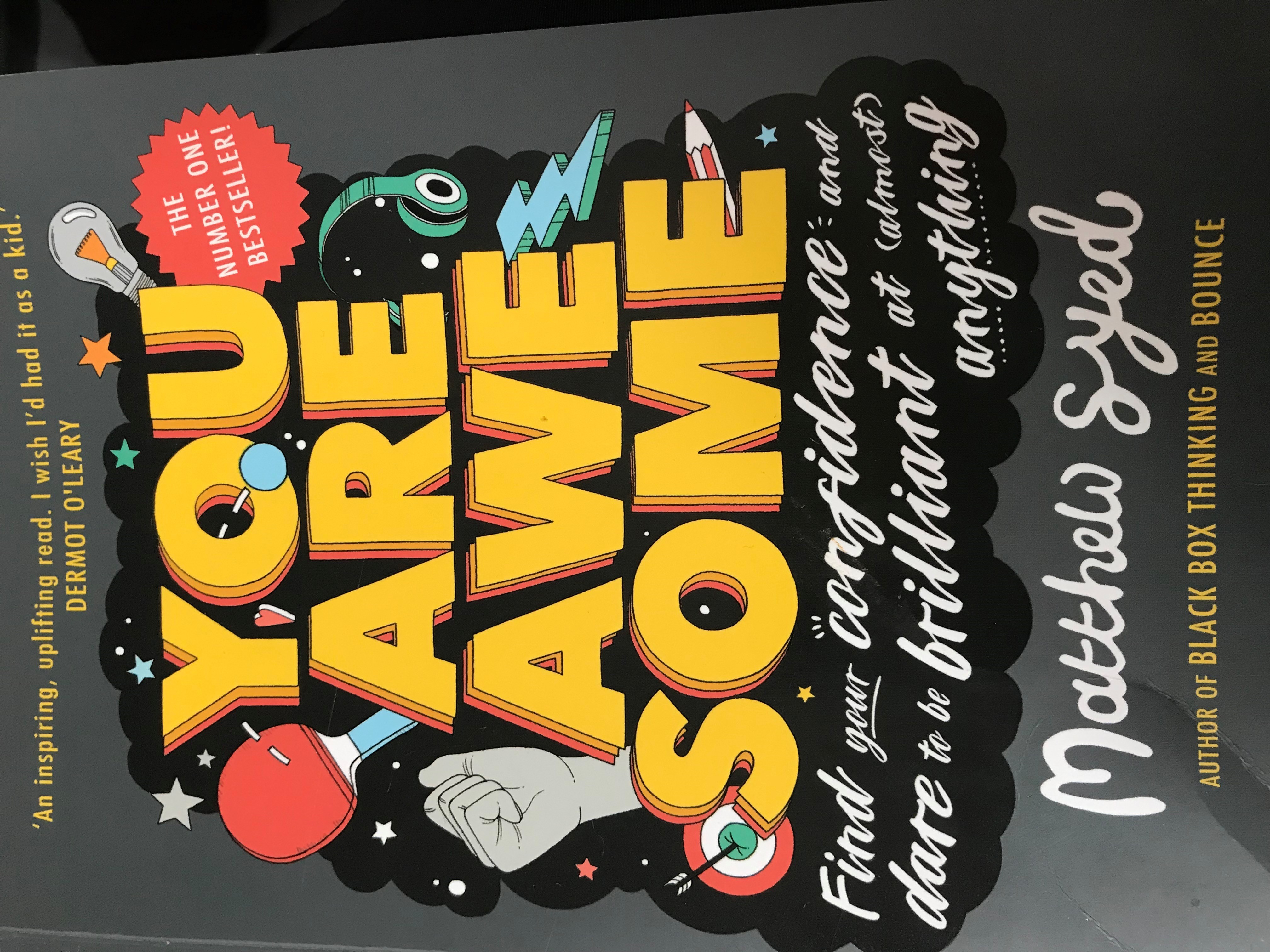 Achievement shield
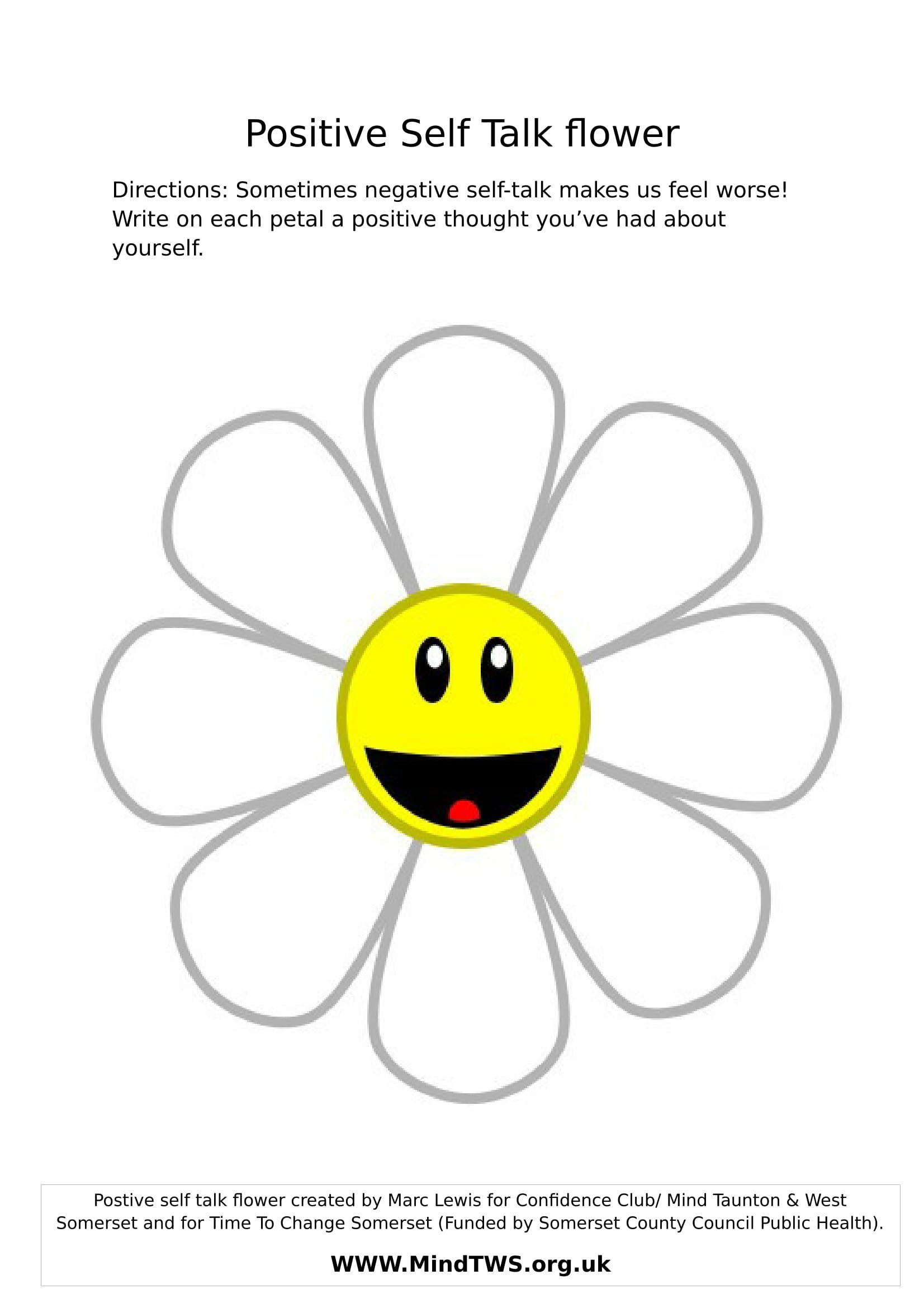 The self-esteem flower
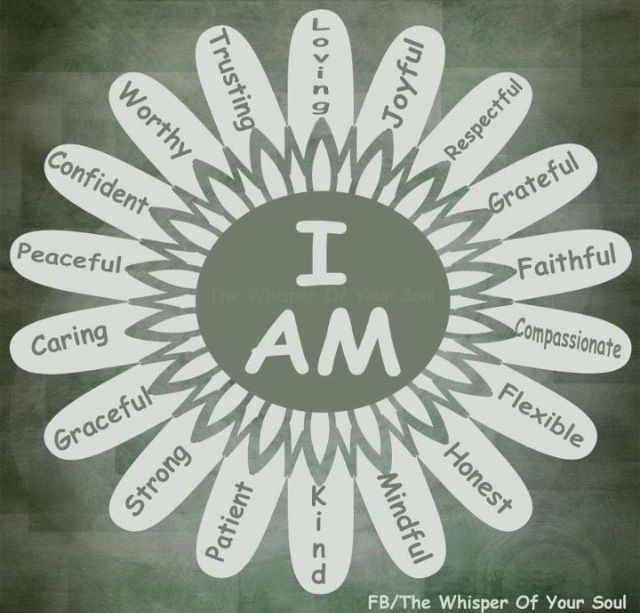 Building self-esteem
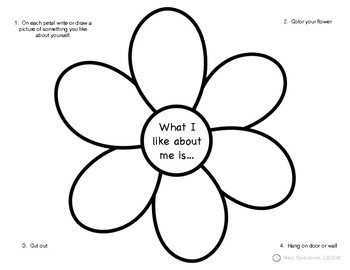 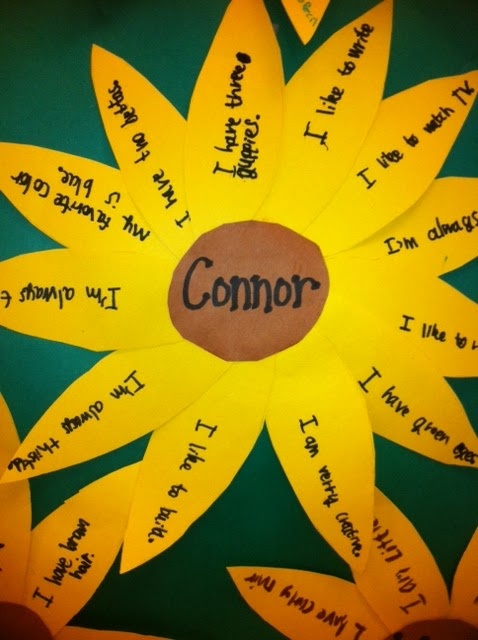 Relaxation Techniques
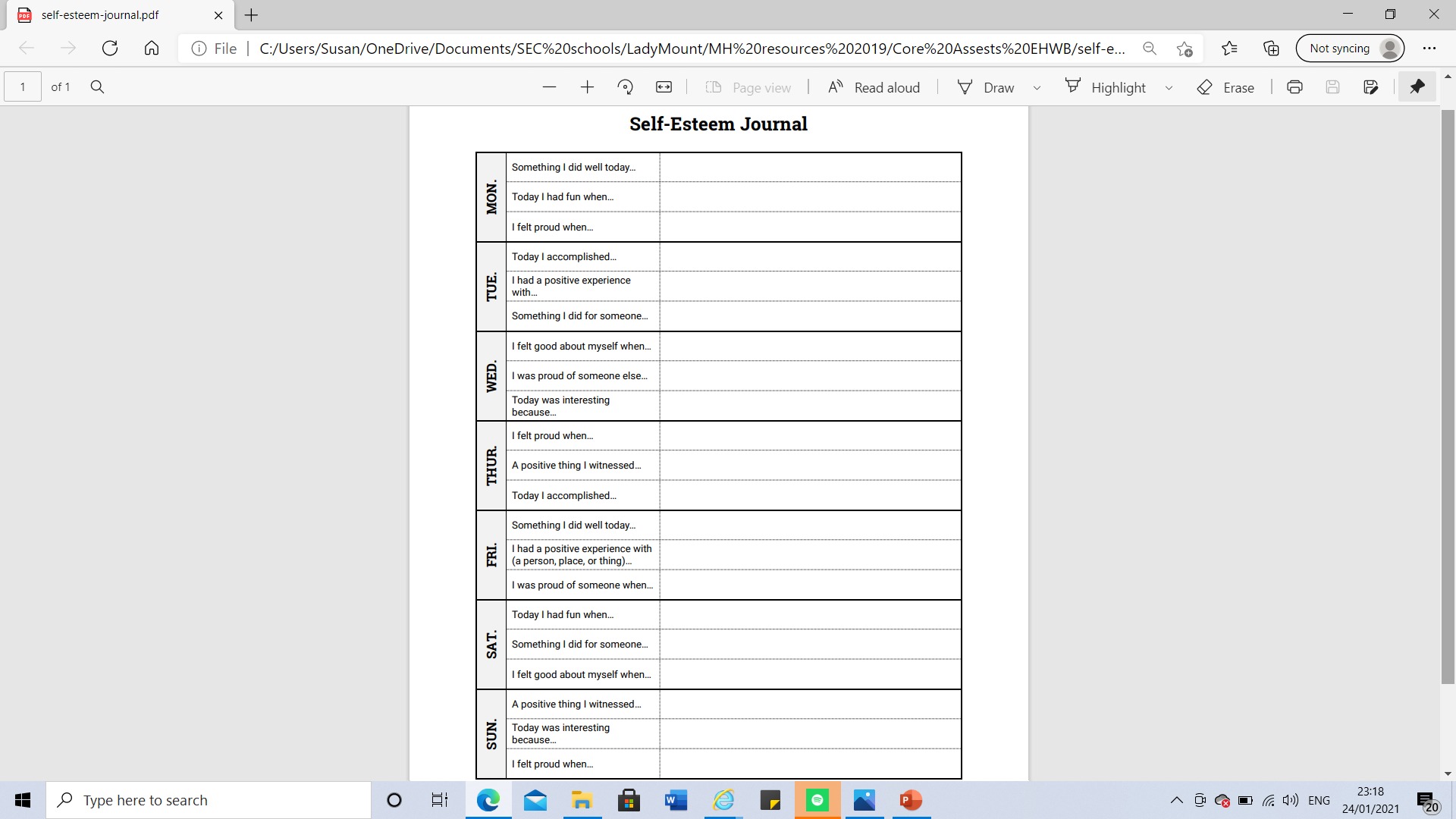 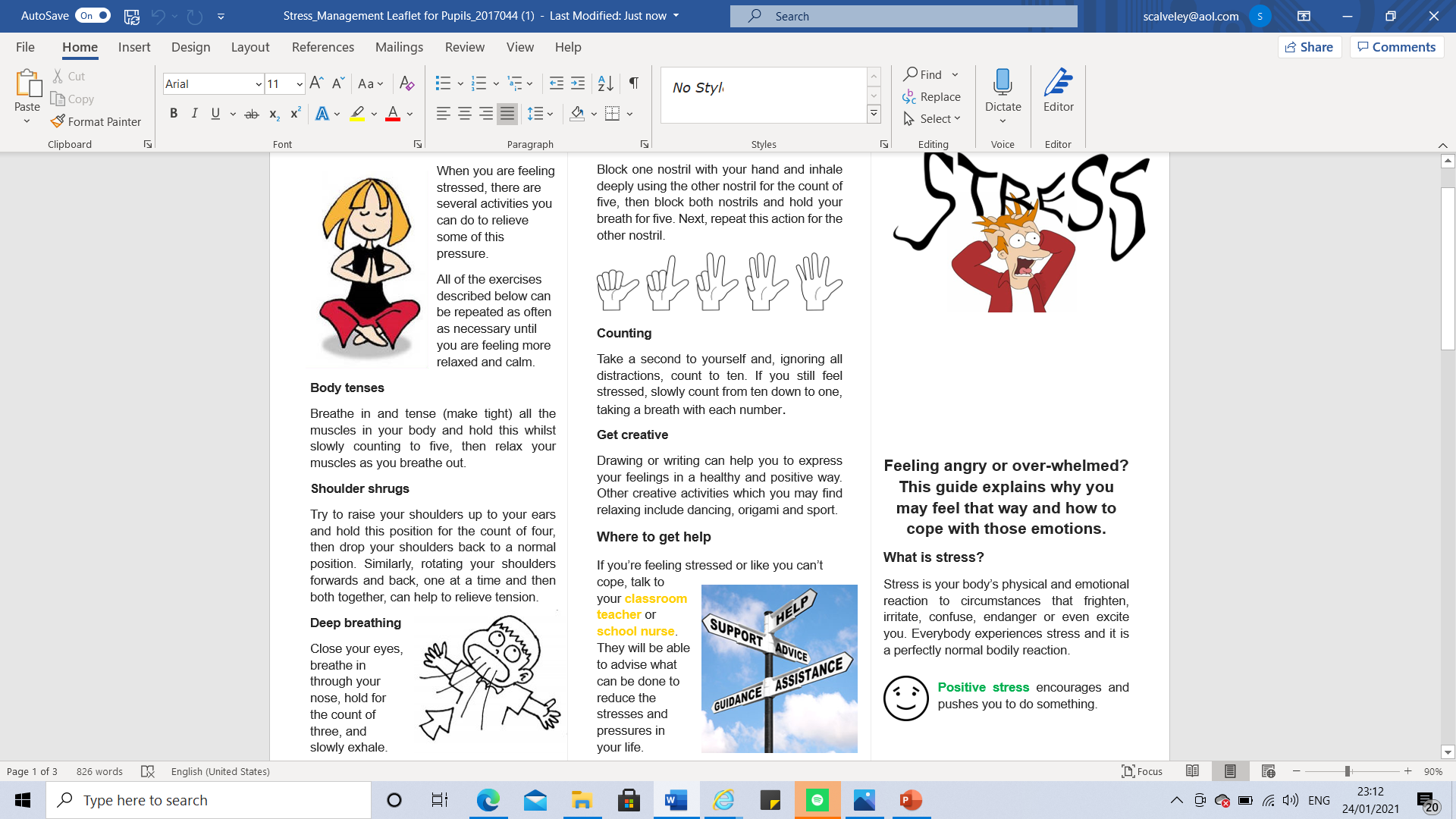 My favourite resource/a workbook for you to share or your child to dip into.
Also available now, The Unworry Doodle Book £6.99 and
The Unworry Magic painting book £5.99.
£8.99
Two more favourites for you to dip into:
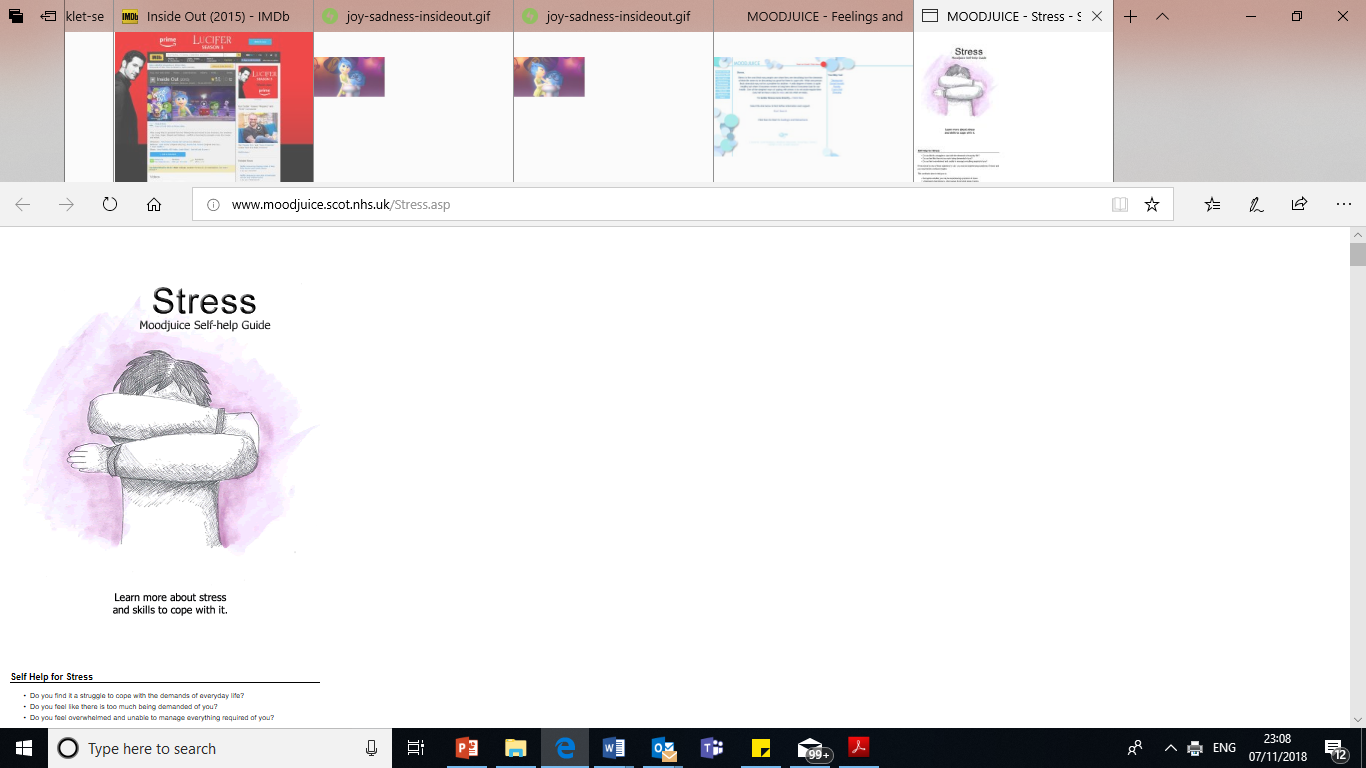 http://www.moodjuice.scot.nhs.uk
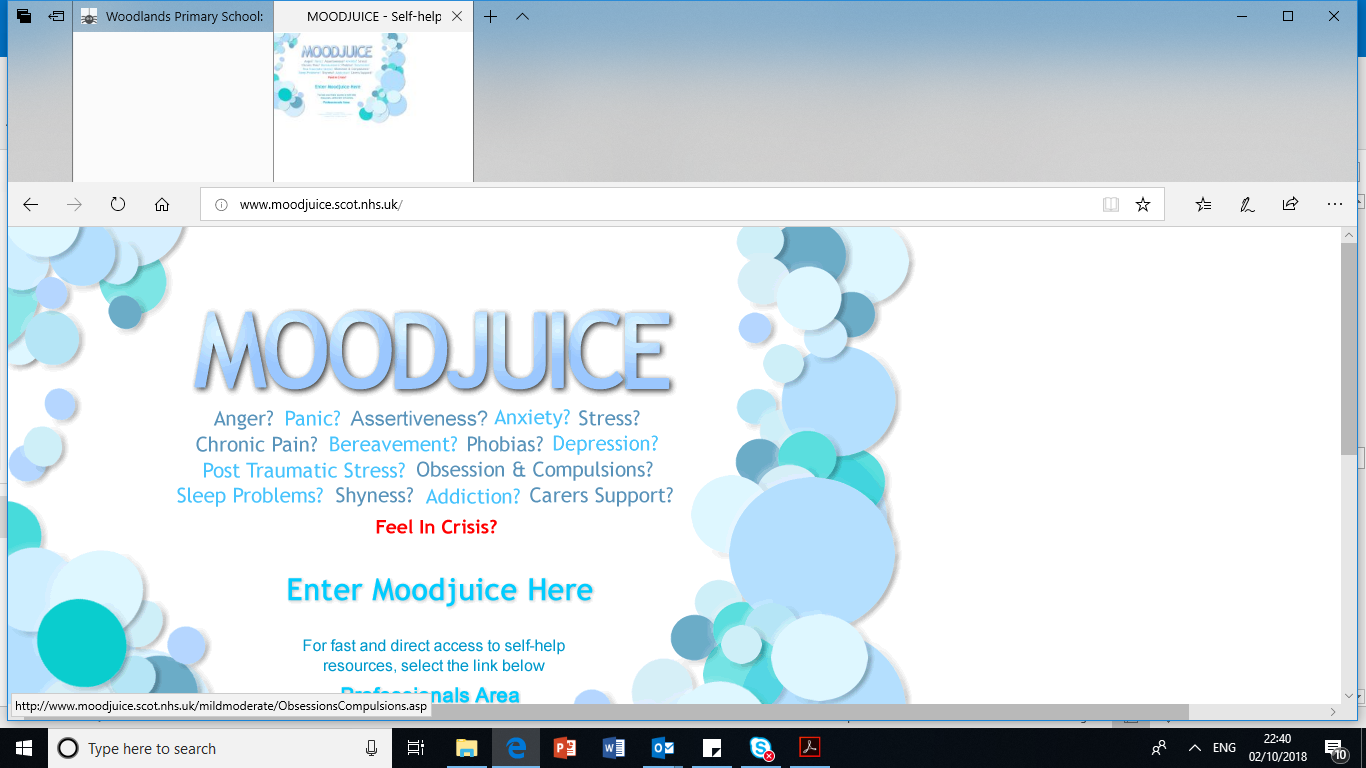 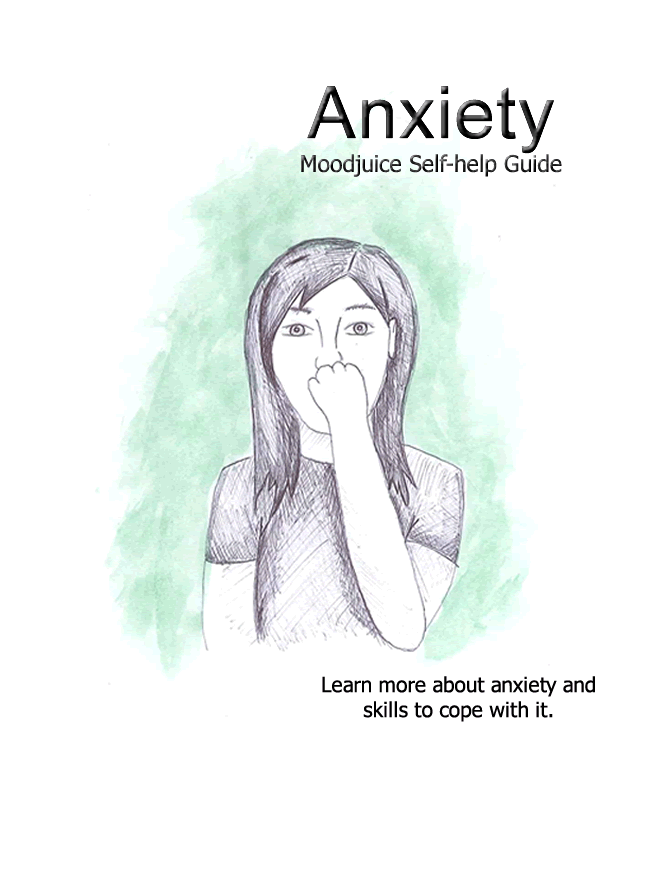 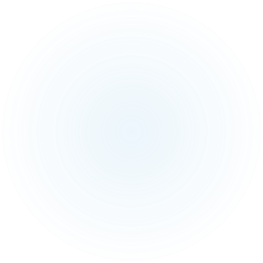 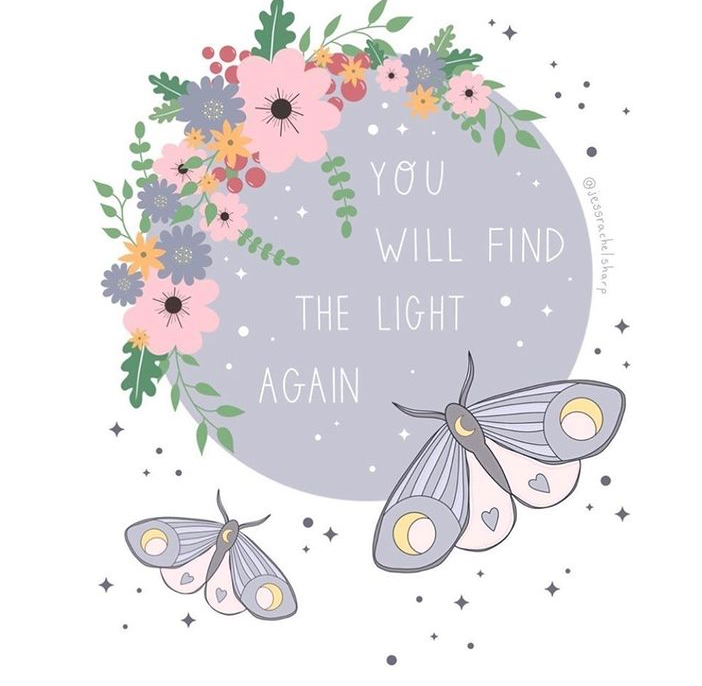 Thank you so much for joining me today.I am here to support you, do contact me at any time:scalveley@aol.com
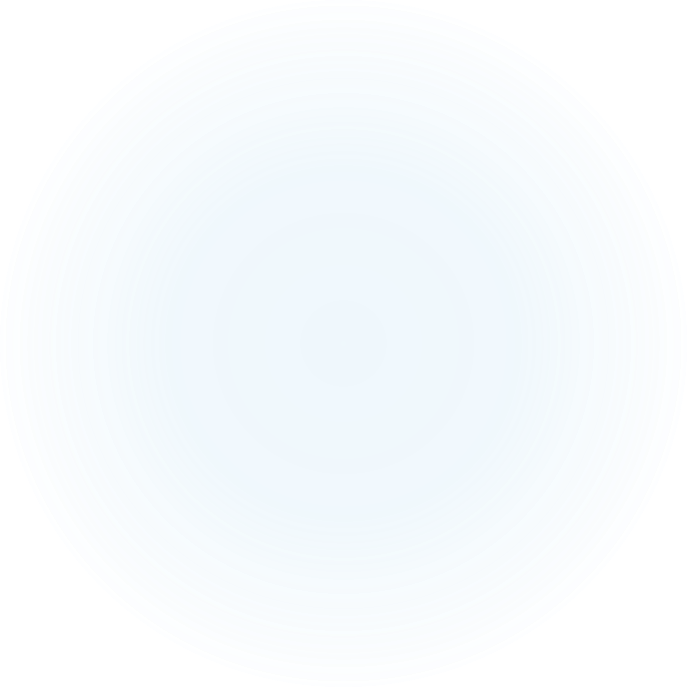 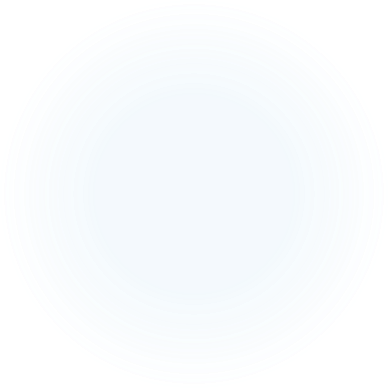 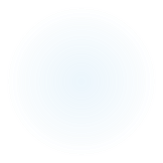